漢字書き順教材光村図書 3年（1）
視覚障害児の発達と教育の探求
佐島研究室
Office Sashima
光村図書 3年生の漢字一覧（1/2）
本資料
上巻
どきん　　　　　　　　　　　　　　　　　　詩 習
きつつきの商売　　　　　　　　　　　　　　商 動 物 開 族 葉 実 所 面 登 事
図書館たんけんだん　　　　　　　　　　　　館 号
国語辞典を使おう　　　　　　　　　　　　　使 深 意 味 漢 調 由 温 酒 問 題 章 平
漢字の音と訓　　　　　　　　　　　　　　　次 昔 表 発 県 有 氷 秒 農 球 局
もっと知りたい、友だちのこと　　　　　　　決 整 相 落 着 洋 服
言葉で遊ぼう　こまを楽しむ　　　　　　　　遊 全 短 世 界 横 指 鉄 安 定 様
気持ちをこめて「来てください」　　　　　　運 予 返 緑 送 住
まいごのかぎ　　　　　　　　　　　　　　　感 想 具 悪 拾 持 向 坂 悲 岸 路
俳句を楽しもう　　　　　　　　　　　　　　区 陽
こそあど言葉を使いこなそう　　　　　　　　泳 練 助 童 申
仕事のくふう、みつけたよ　　　　　　　　　仕 身 品 客 終 銀 去 筆 式
鳥になったきょうりゅうの話　　　　　　　　植 集 化 死 都
わたしと小鳥とすずと　　　　　　　　　　　両 負
山小屋で三日間すごすなら　　　　　　　　　対 屋 員
ポスターを読もう　　　　　　　　　　　　　写 真 祭
へんとつくり　　　　　　　　　　　　　　　部 係 板 柱 油 港
光村図書 3年生の漢字一覧（2/2）
下巻
ちいちゃんのかげおくり　　　　　　　　　　起 列 乗 急 追 血 暗 橋 暑 寒 軽 命 第
修飾語を使って書こう　　　　　　　　　　　主 州 根 流 荷 君 守
はんで意見をまとめよう　　　　　　　　　　進 役 他
すがたをかえる大豆　　　　　　　　　　　　豆 者 育 消 取 期 畑
ことわざ　故事成語　　　　　　　　　　　　福 苦 倍 談
漢字の意味　　　　　　　　　　　　　　　　鼻 歯 階 央 旅 委 級 昭 和 駅 業 皮 皿
三年とうげ　　　　　　　　　　　　　　　　息 美 転 病 医 薬 飲 重 配 度 幸 始
たから島のぼうけん　　　　　　　　　　　　島 待 受
カンジーはかせの音訓かるた　　　　　　　　代 曲 投 炭 庫 羊 勝 宿 丁 帳 宮 院 笛 礼
ありの行列　　　　　　　　　　　　　　　　研 究 庭
つたわる言葉で表そう　　　　　　　　　　　等 湖 注
これがわたしのお気に入り　　　　　　　　　反
コンピュータのローマ字入力　　　　　　　　波 勉 放 打
わたしたちの学校　　　　　　　　　　　　　速
モチモチの木　　　　　　　　　　　　　　　神 箱 湯
どきん
あたらしい漢字： 詩 習
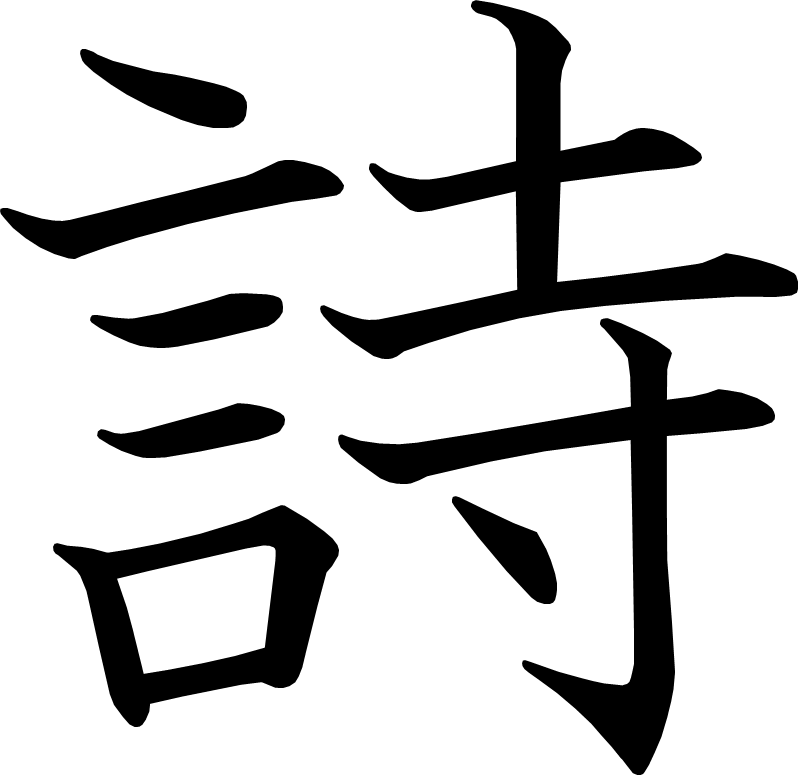 詩
[Speaker Notes: 12画目を2分割]
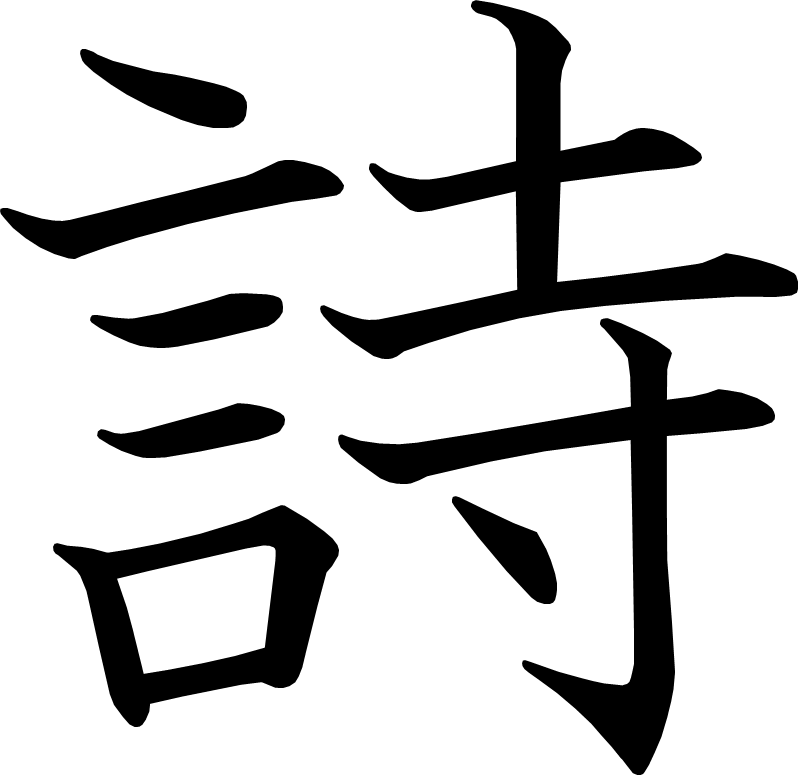 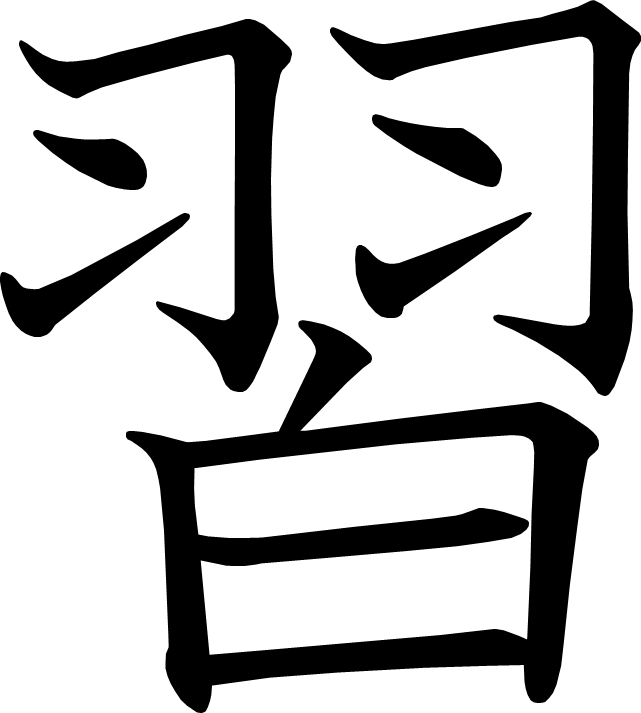 習
[Speaker Notes: 1画目を2分割
4画目を2分割]
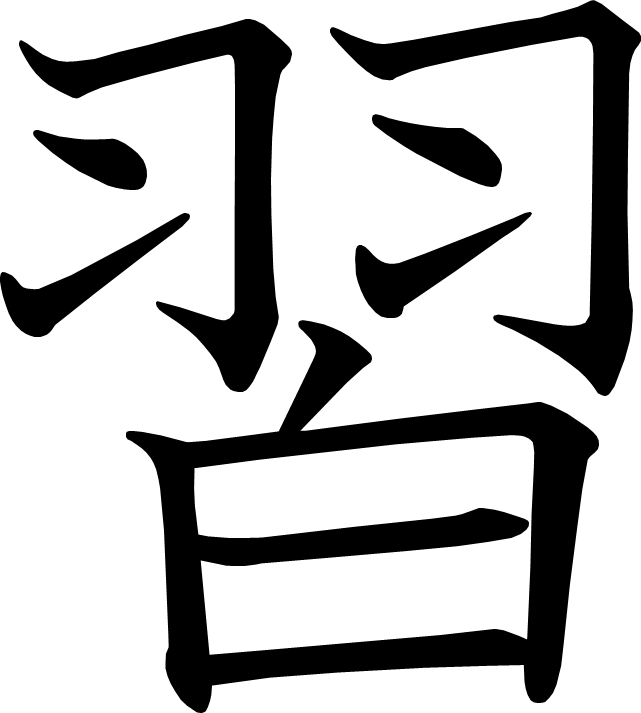 きつつきの商売
あたらしい漢字： 商 動 物 開 族 葉 実 所 面 登 事
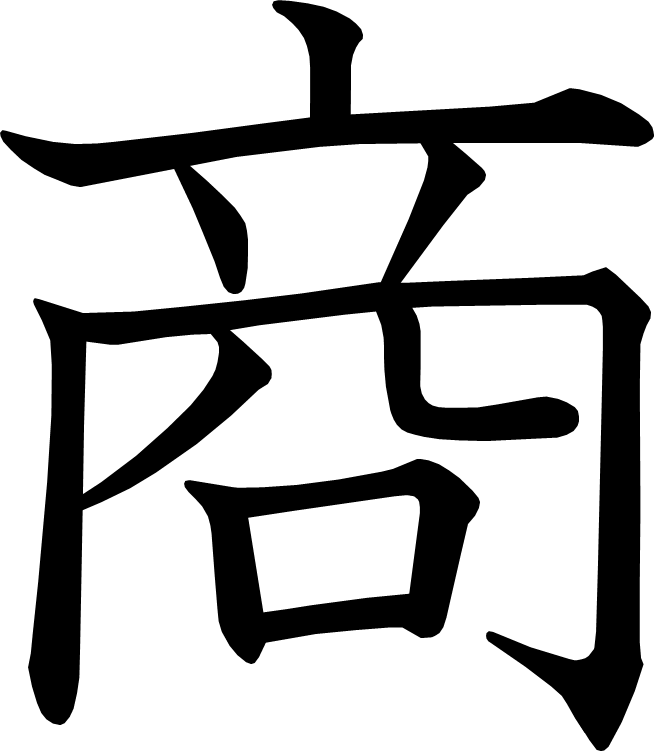 商
[Speaker Notes: 6画目を2分割]
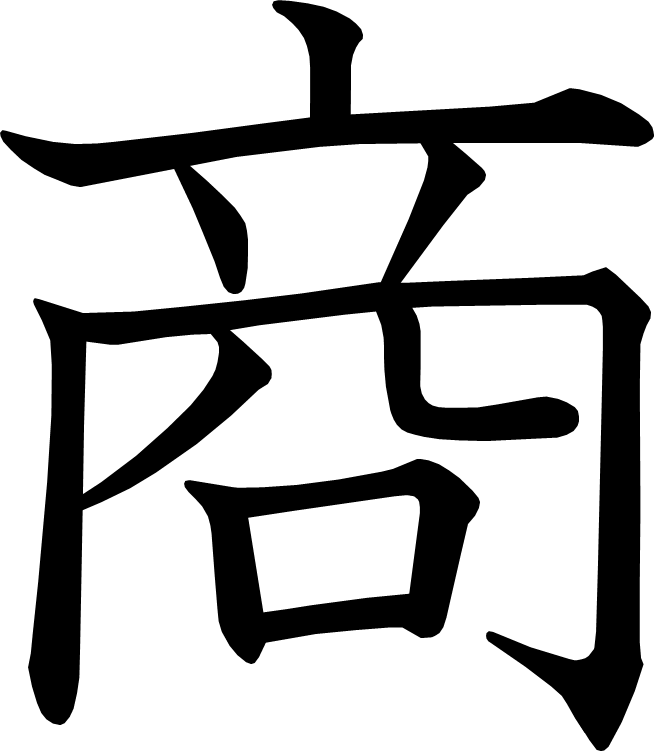 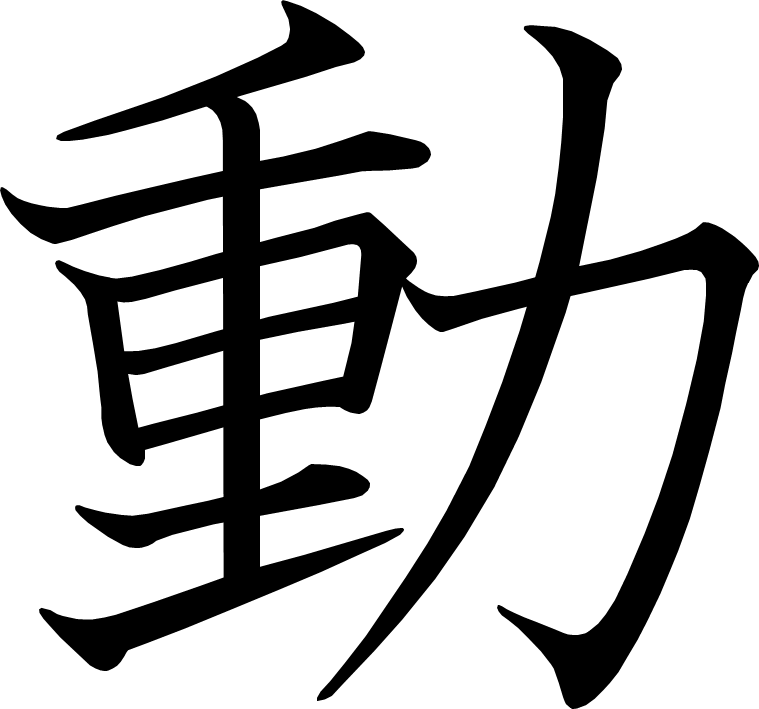 動
[Speaker Notes: 10画目を3分割]
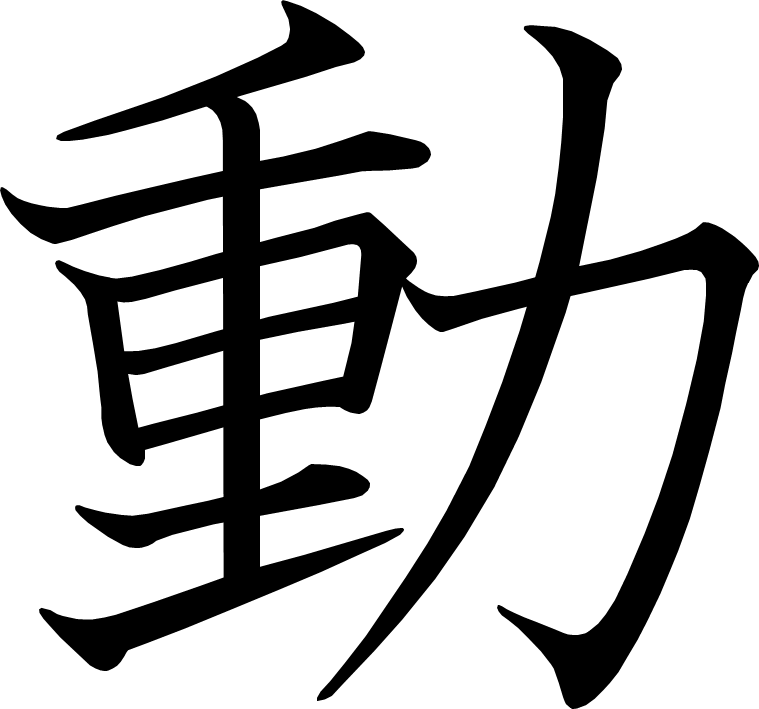 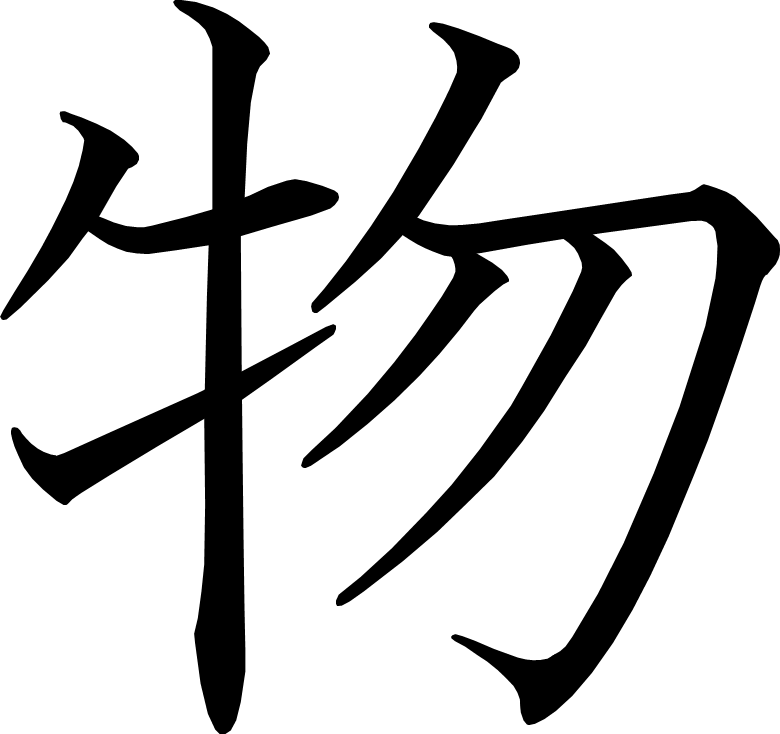 物
[Speaker Notes: 4画目を2分割
6画目を3分割]
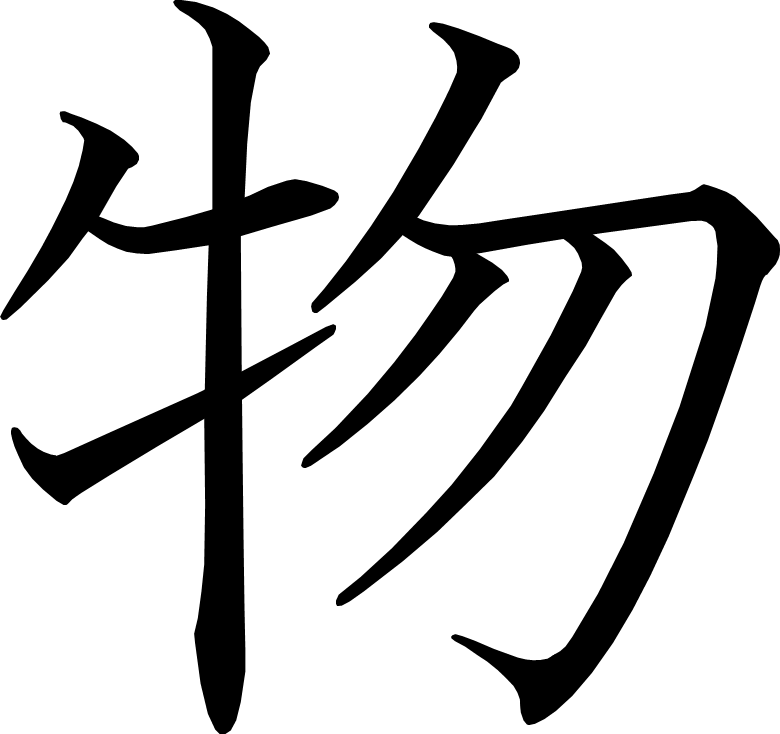 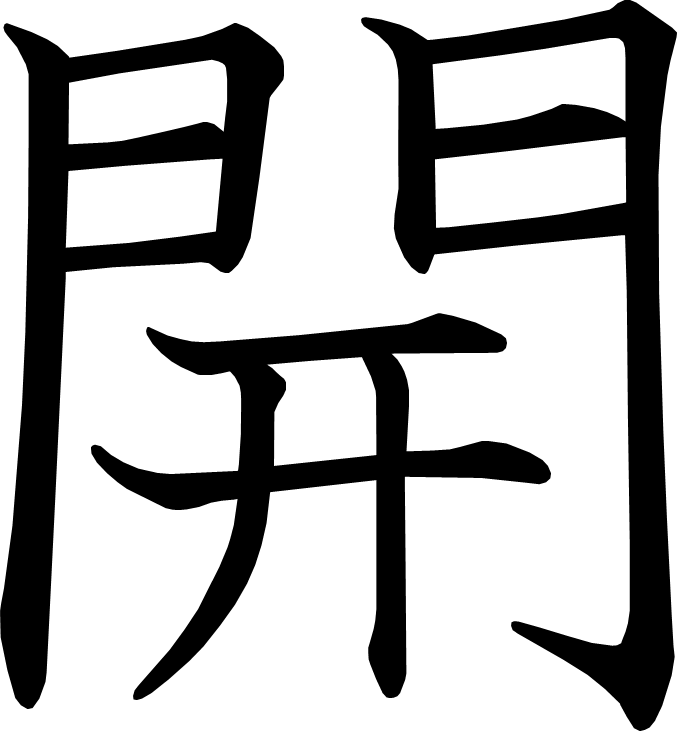 6
6
開
[Speaker Notes: 6画目を2分割]
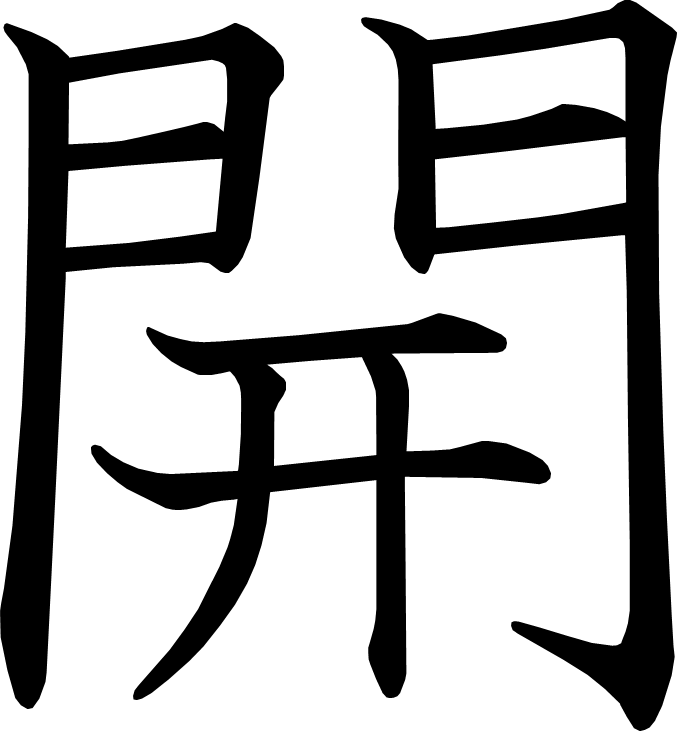 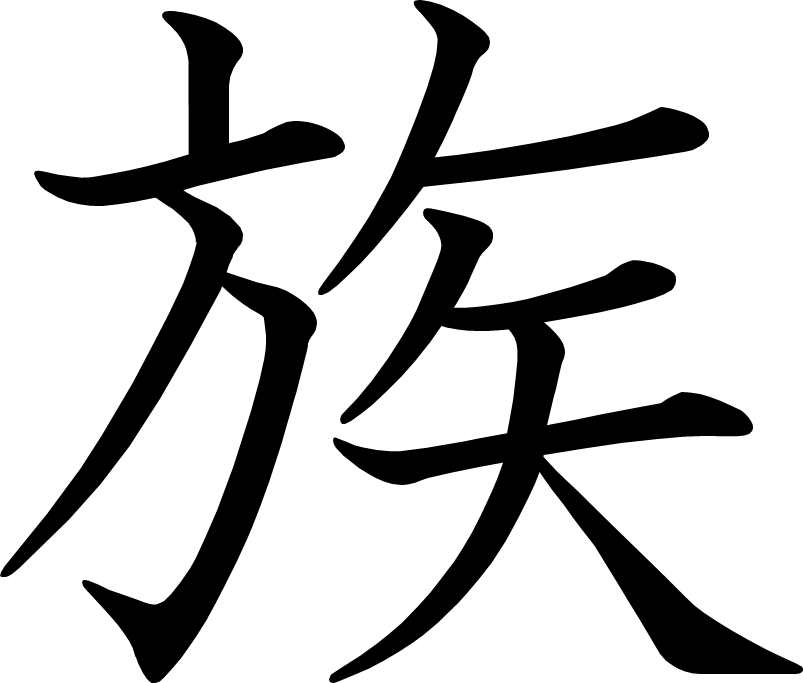 族
[Speaker Notes: 3画目を3分割
4画目を2分割]
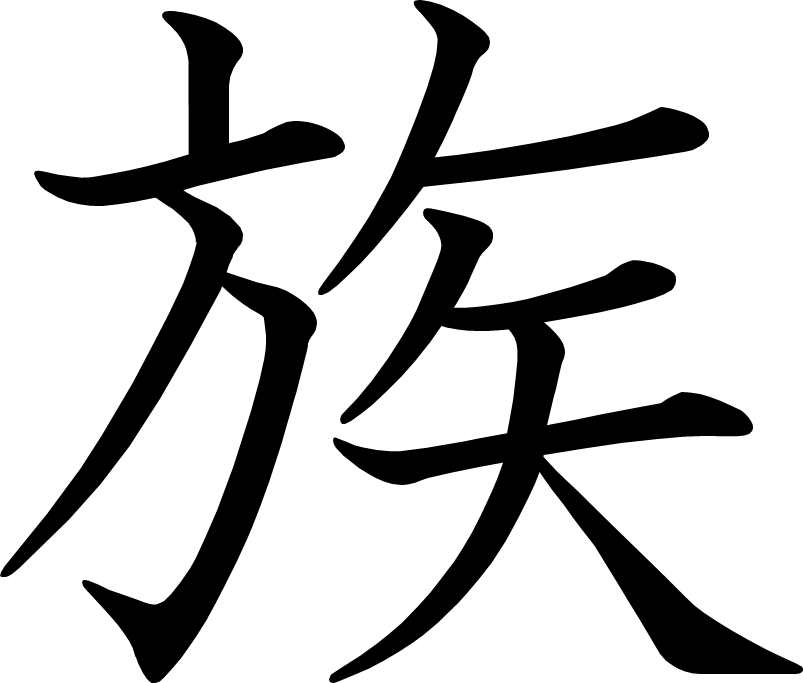 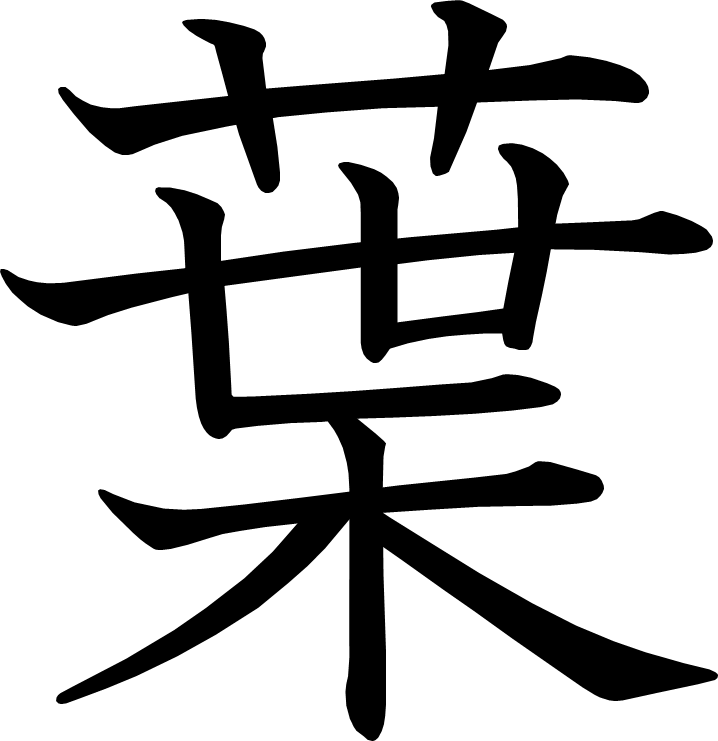 葉
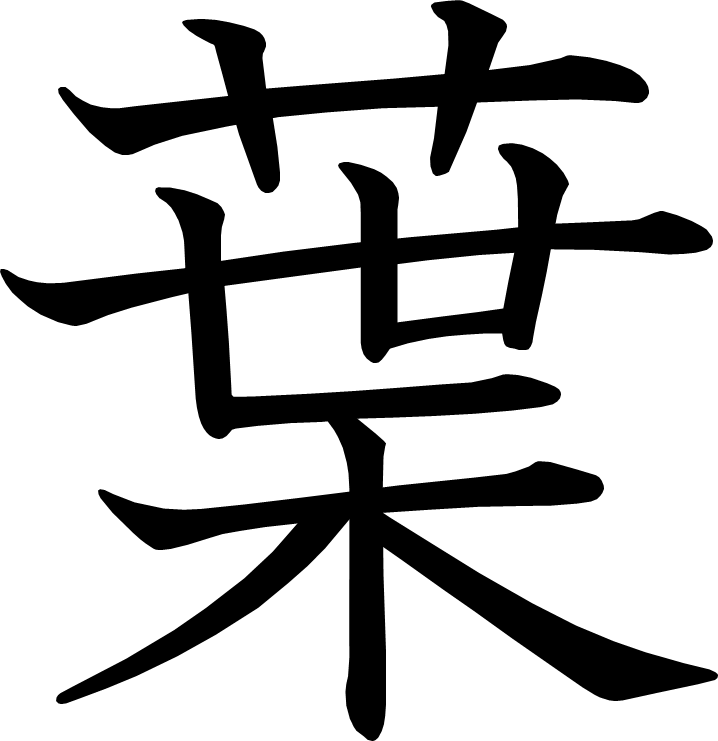 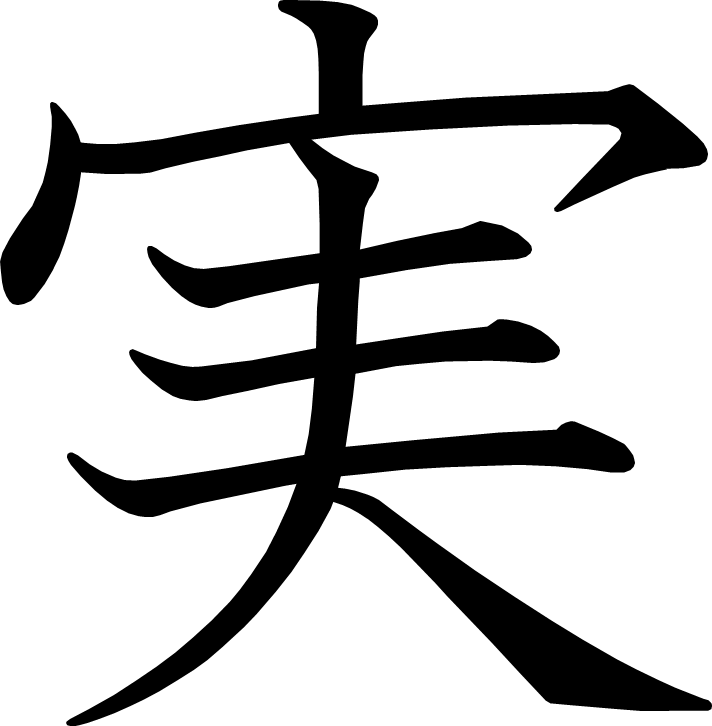 実
[Speaker Notes: 3画目を2分割]
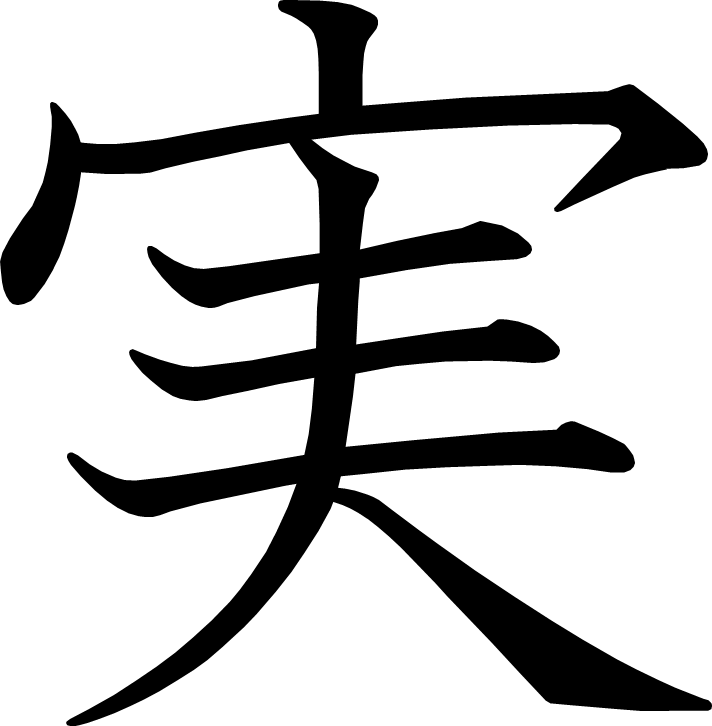 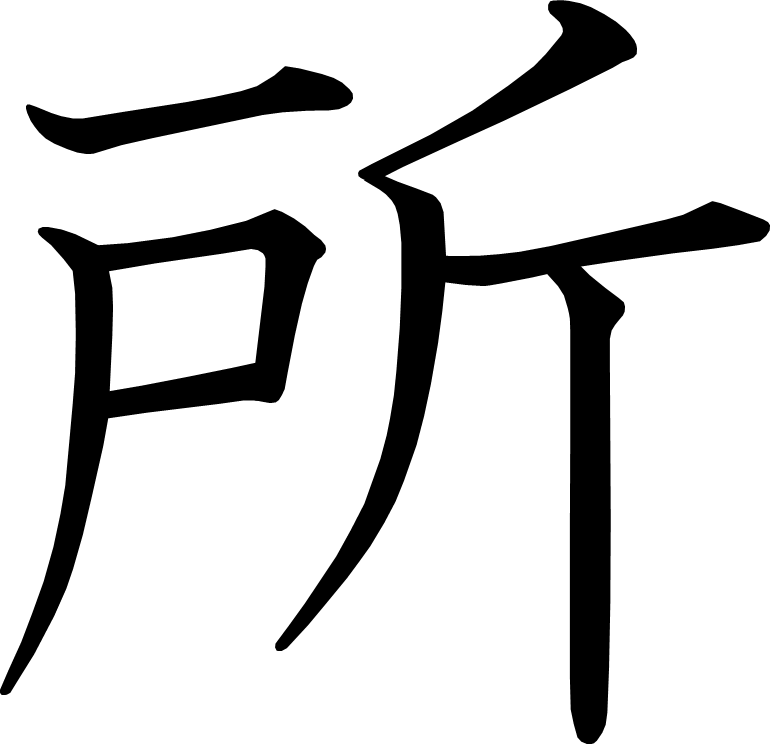 所
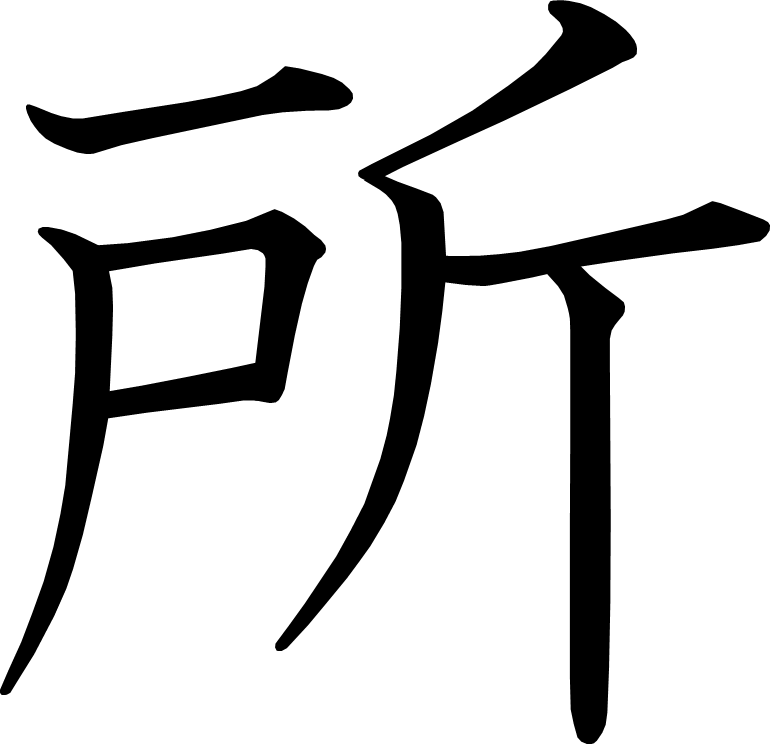 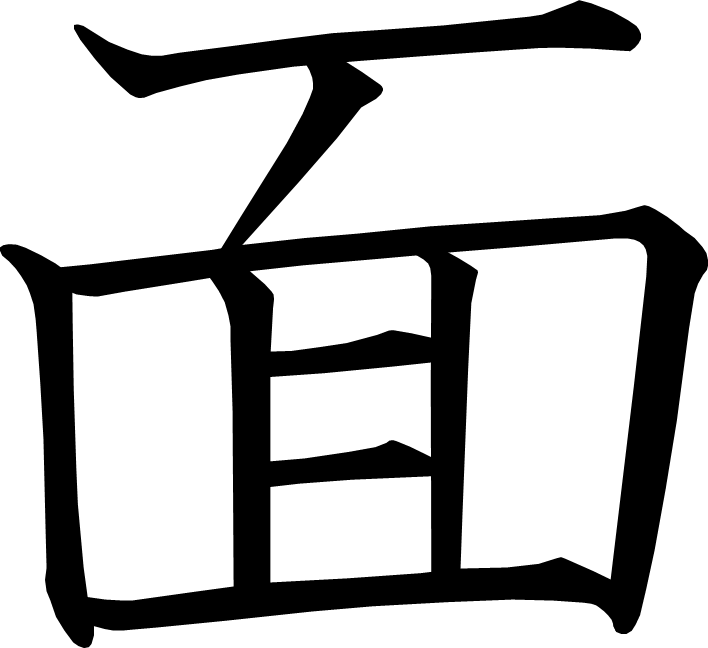 面
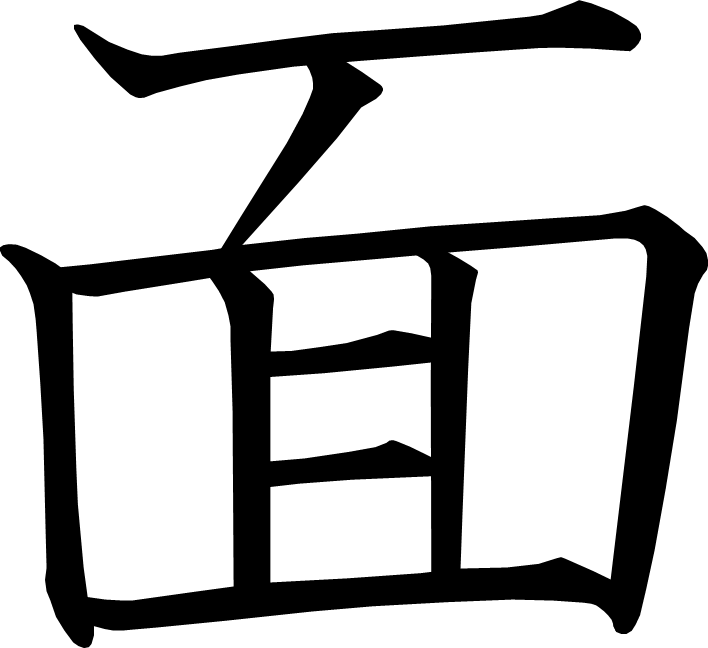 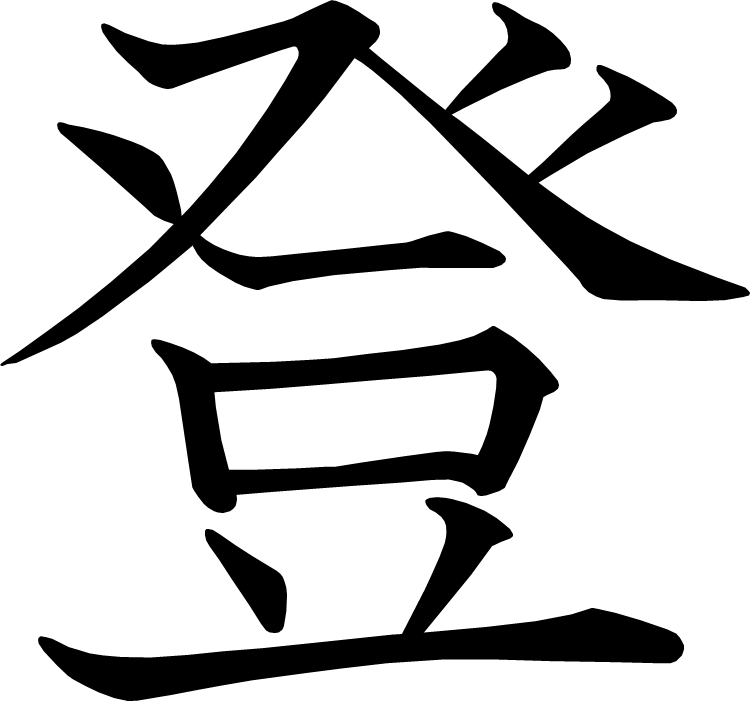 登
[Speaker Notes: 1画目を2分割]
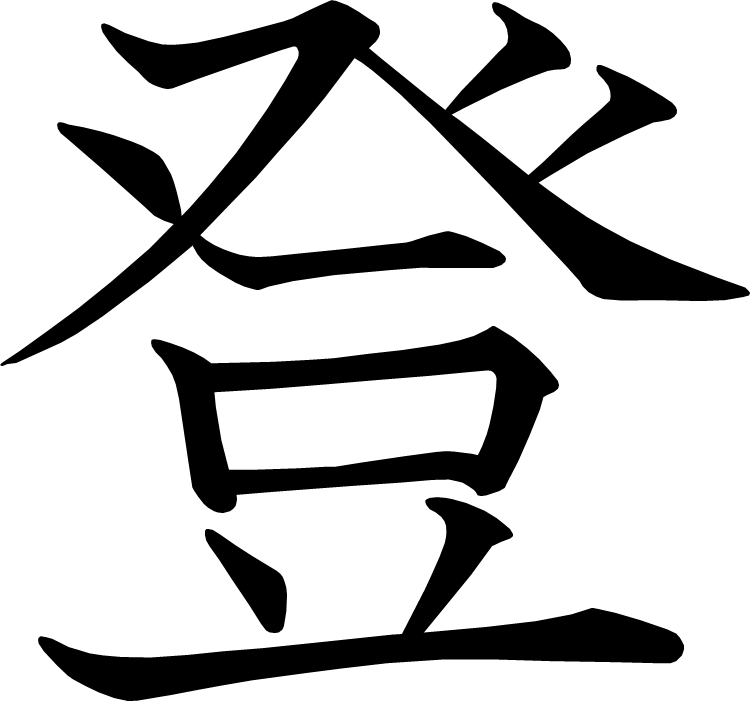 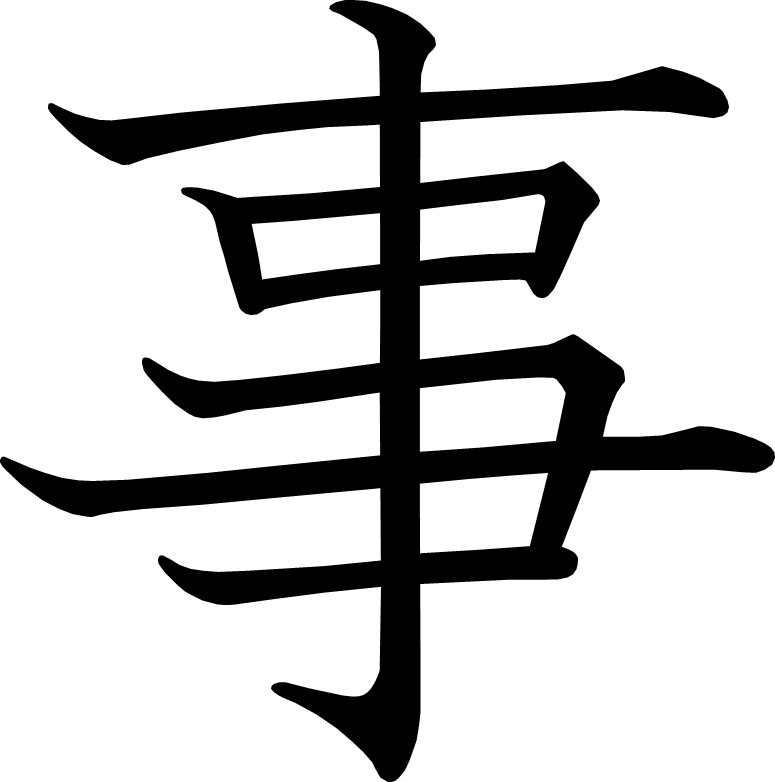 事
[Speaker Notes: 8画目を2分割]
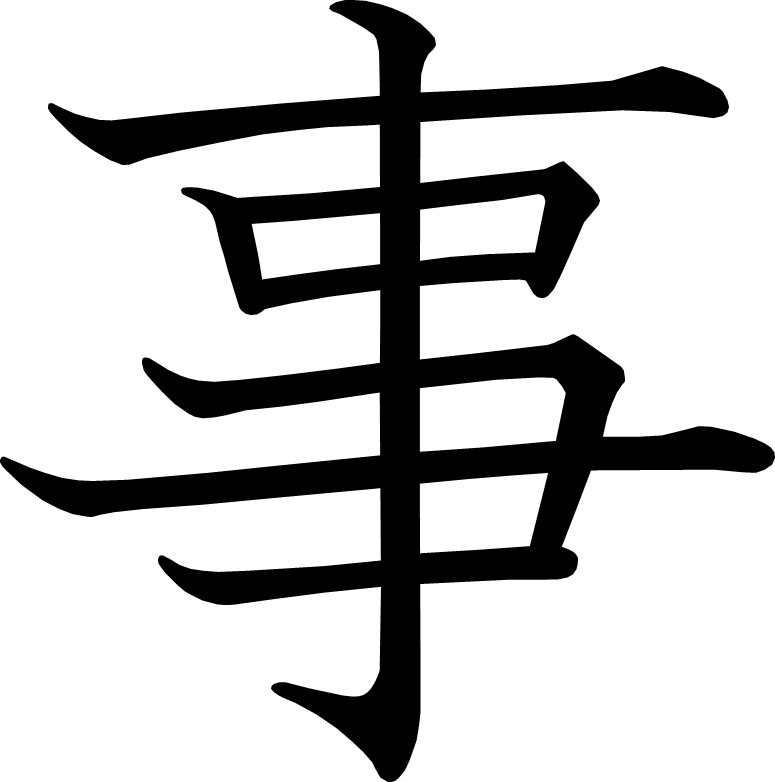 図書館たんけんだん
あたらしい漢字： 館 号
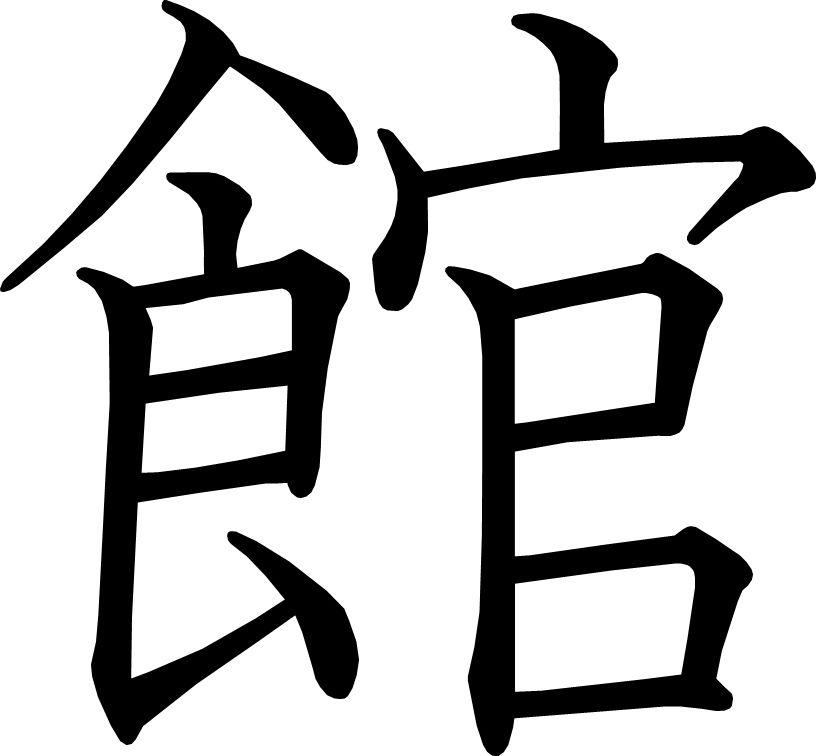 館
[Speaker Notes: 7画目を2分割
11画目を2分割]
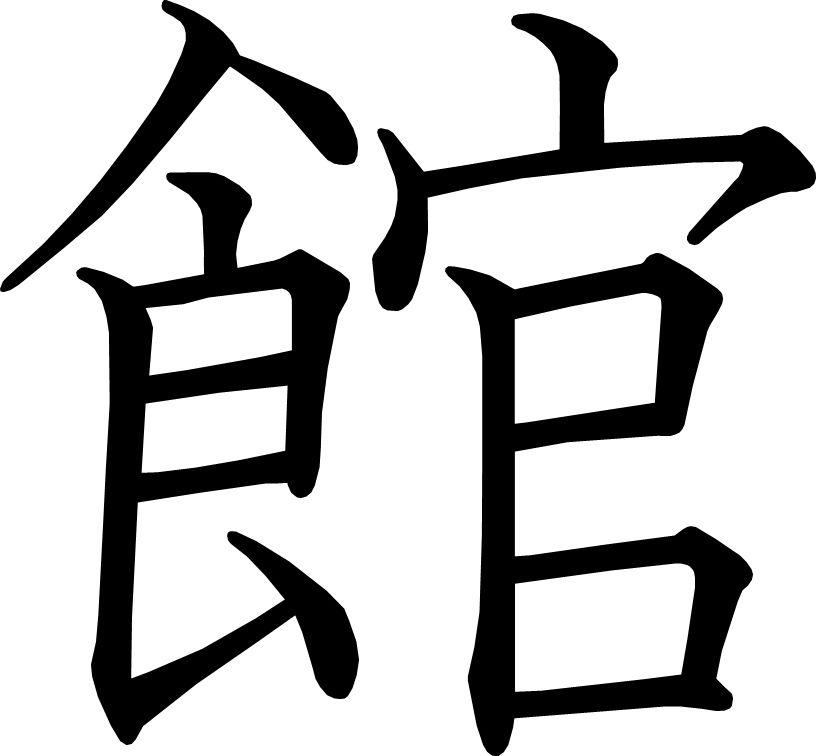 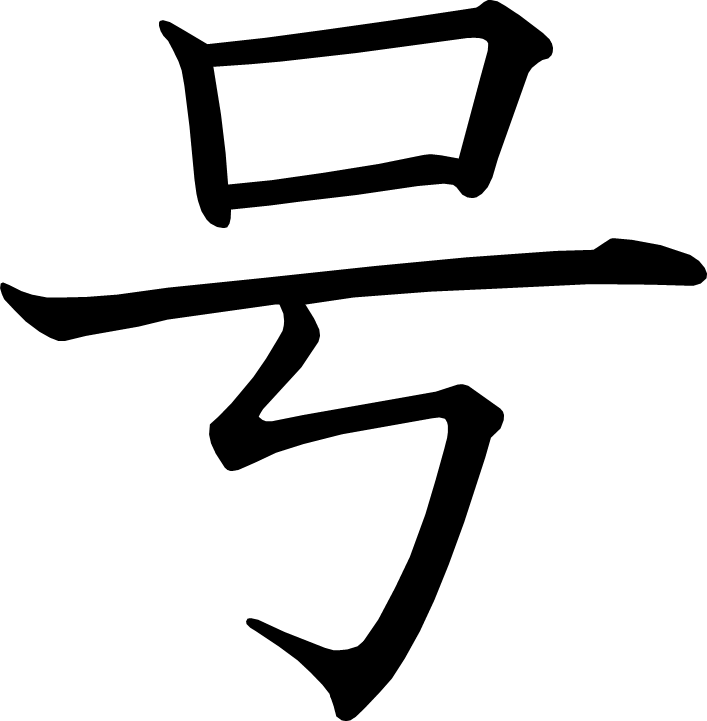 号
[Speaker Notes: 5画目を4分割]
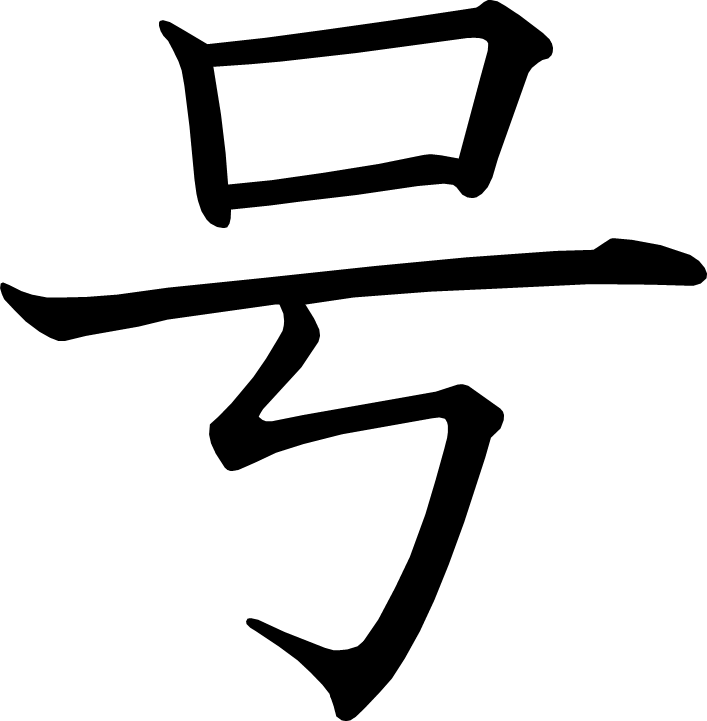 国語辞典を使おう
あたらしい漢字：  	使 深 意 味 漢 調 由 温 酒 問 題 章 平
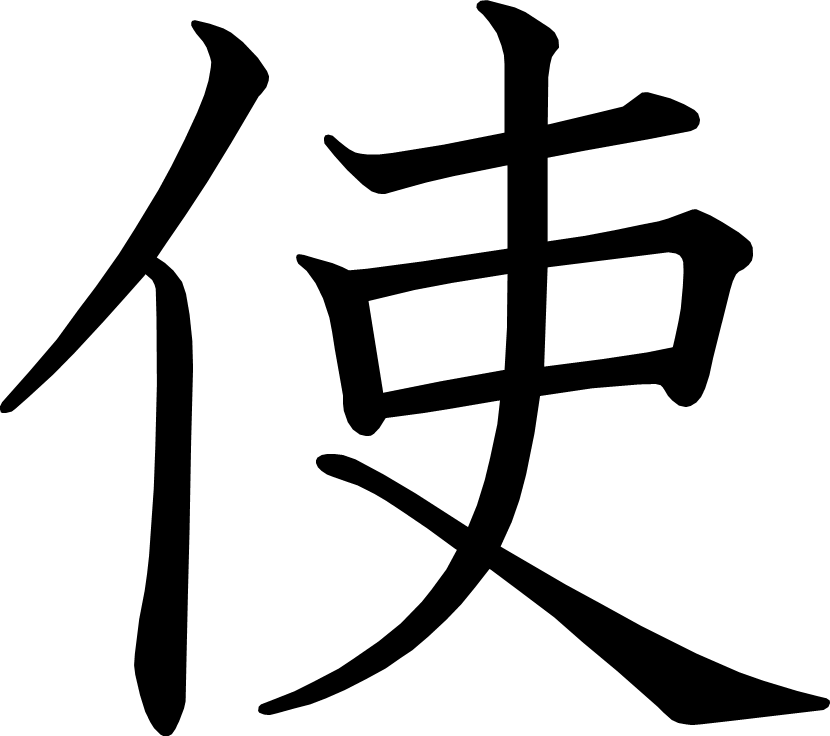 使
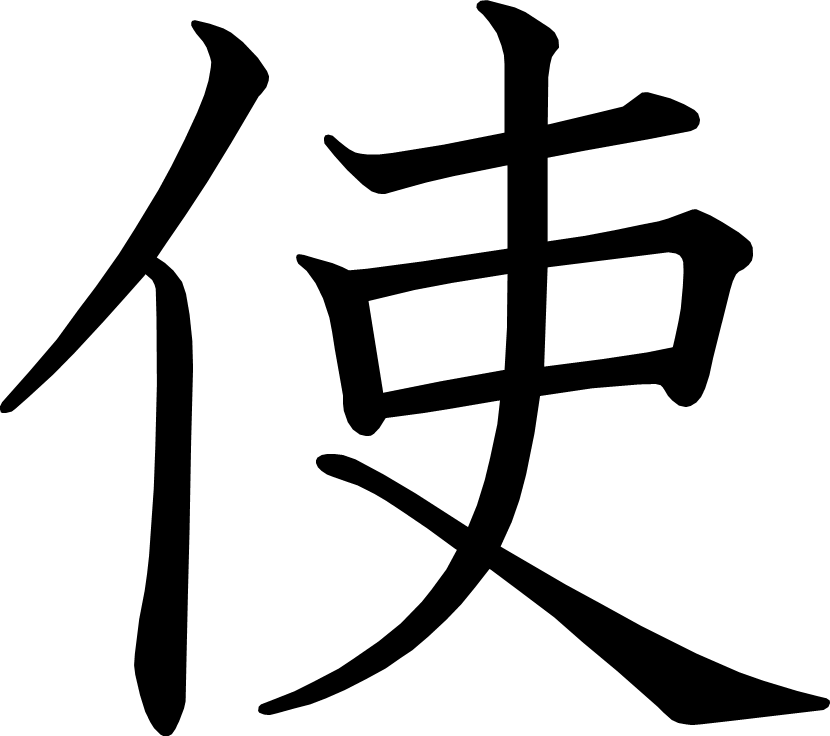 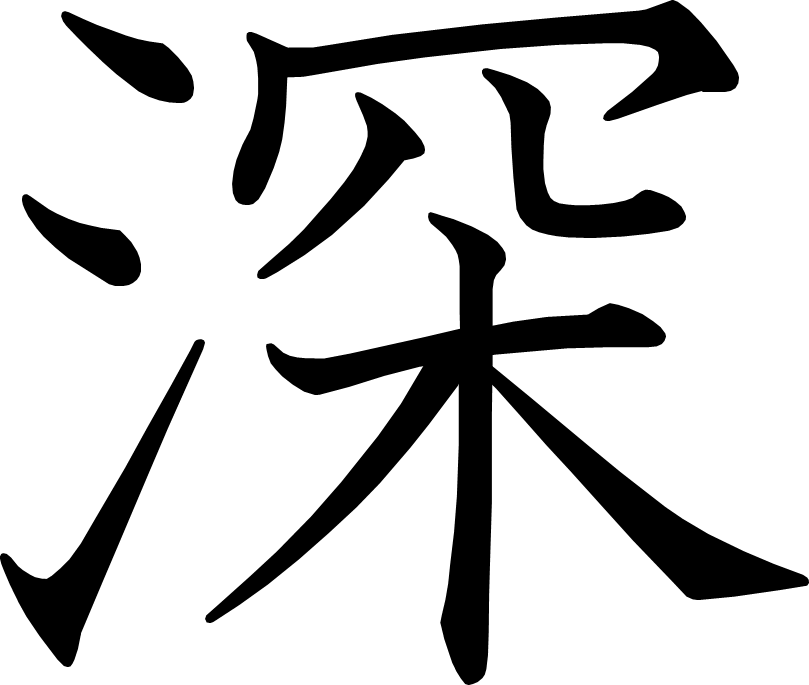 深
[Speaker Notes: 3画目を2分割
5画目を2分割]
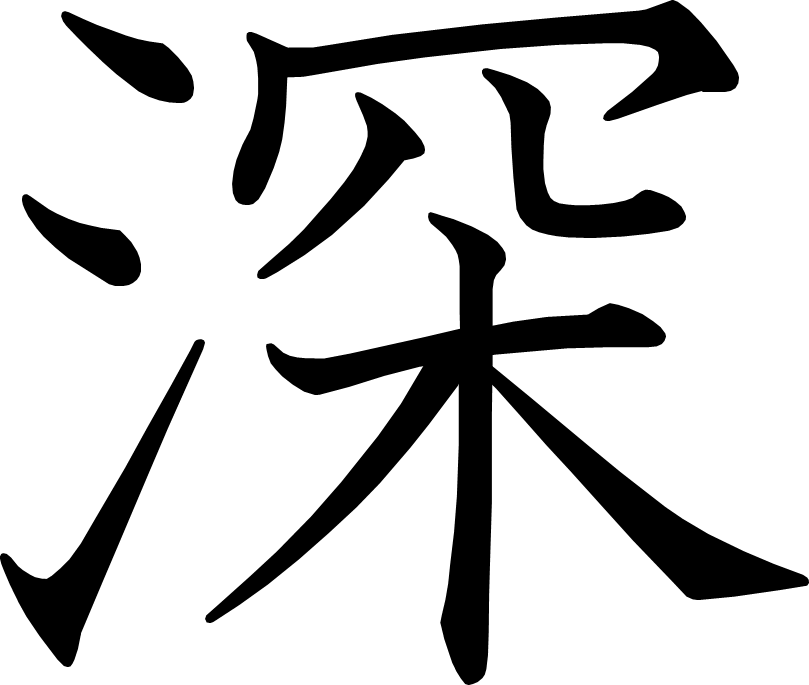 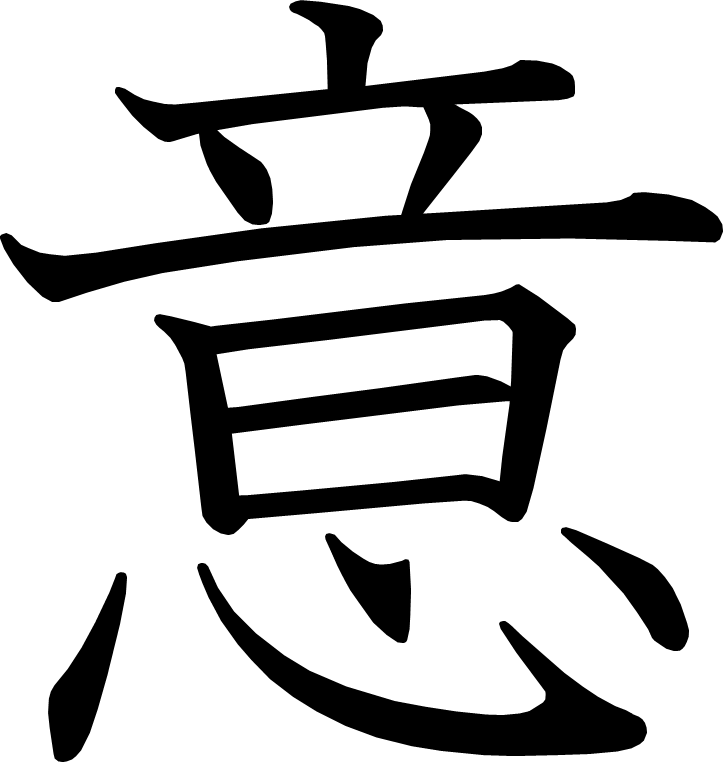 意
[Speaker Notes: 11画目を2分割]
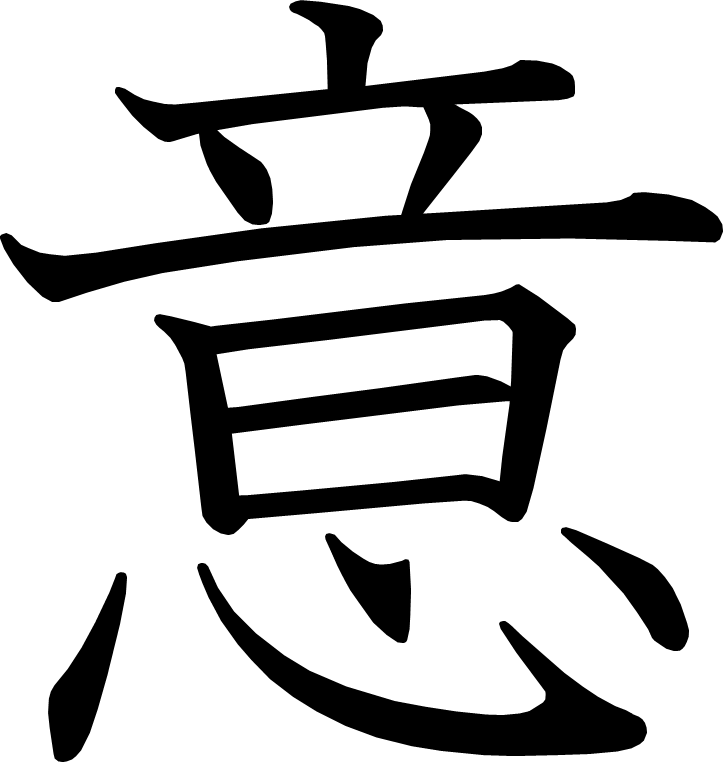 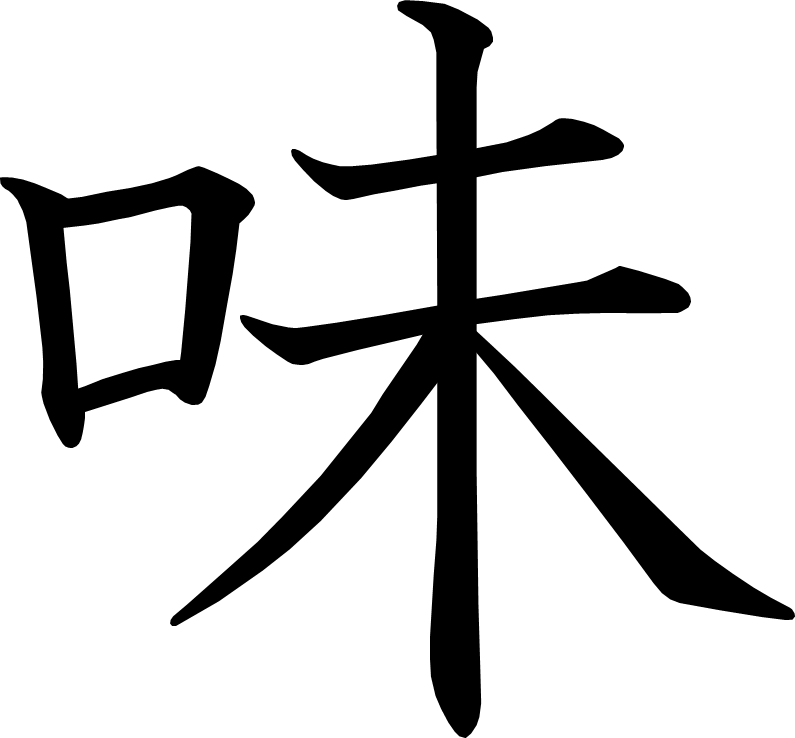 味
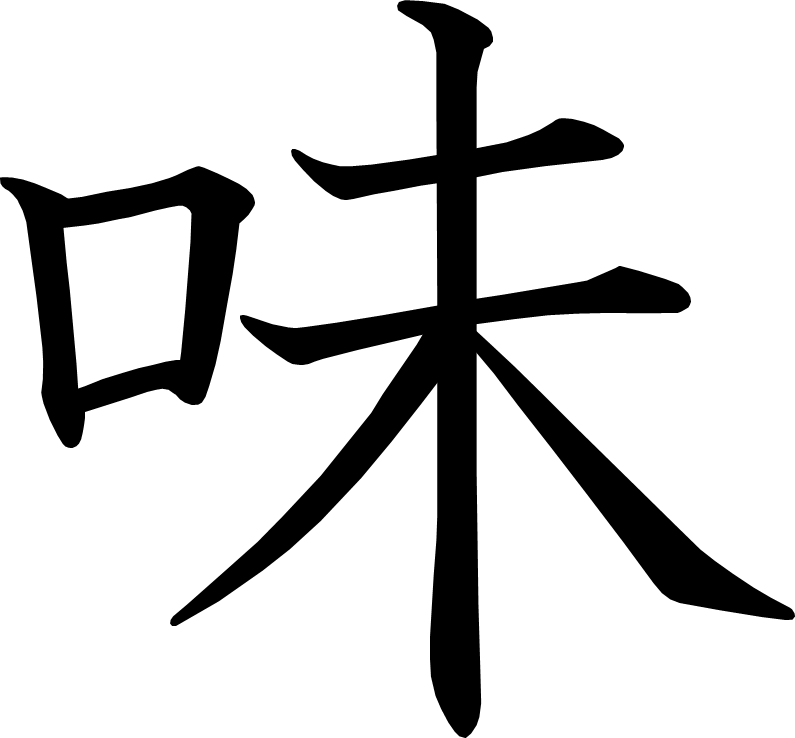 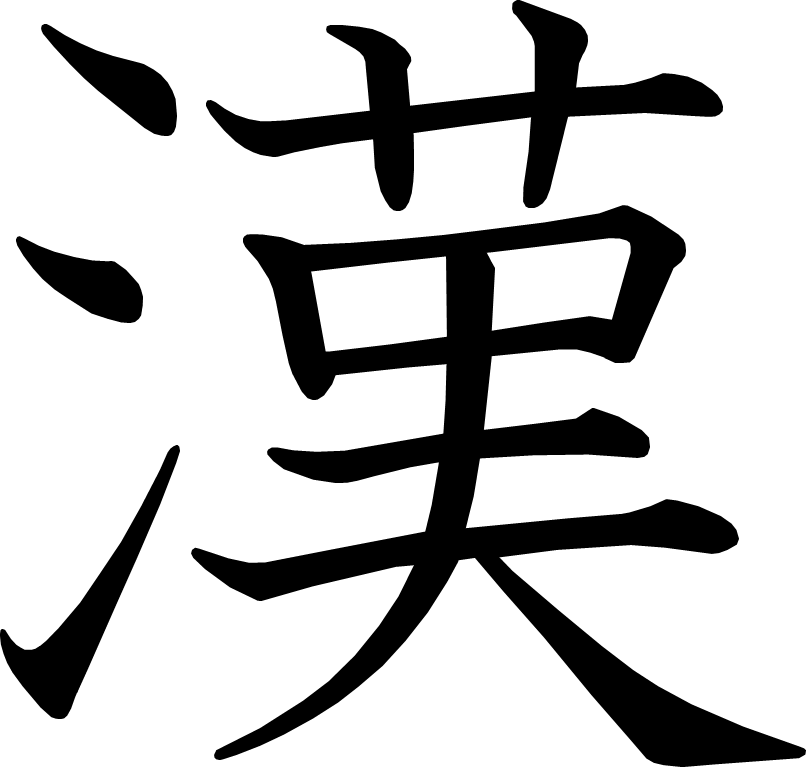 漢
[Speaker Notes: 3画目を2分割]
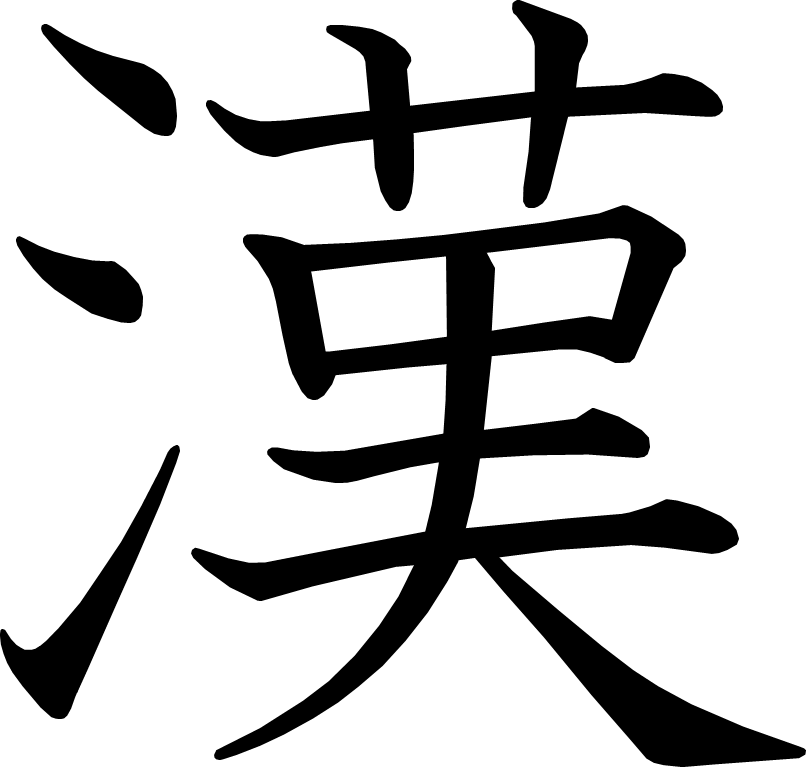 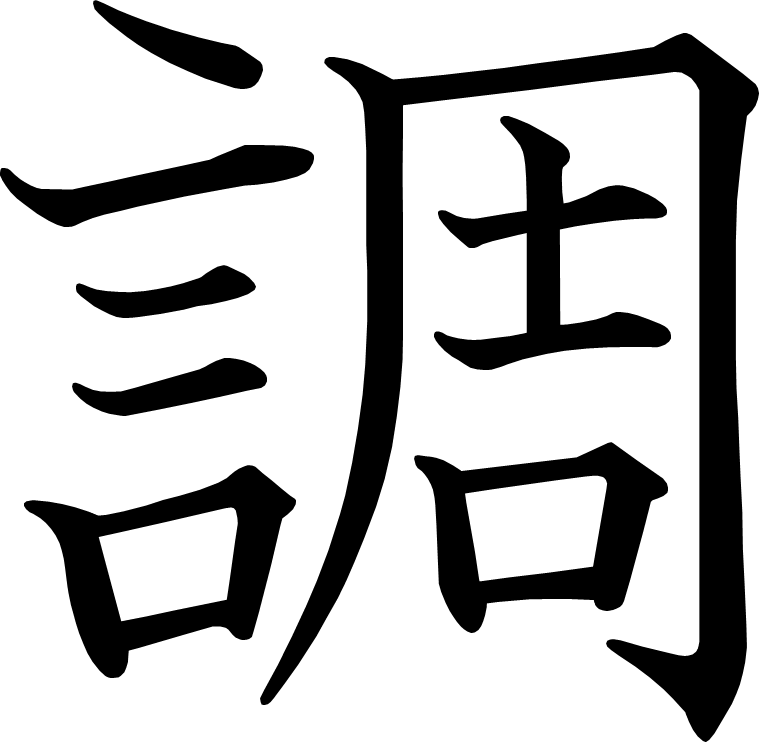 調
[Speaker Notes: 9画目を2分割]
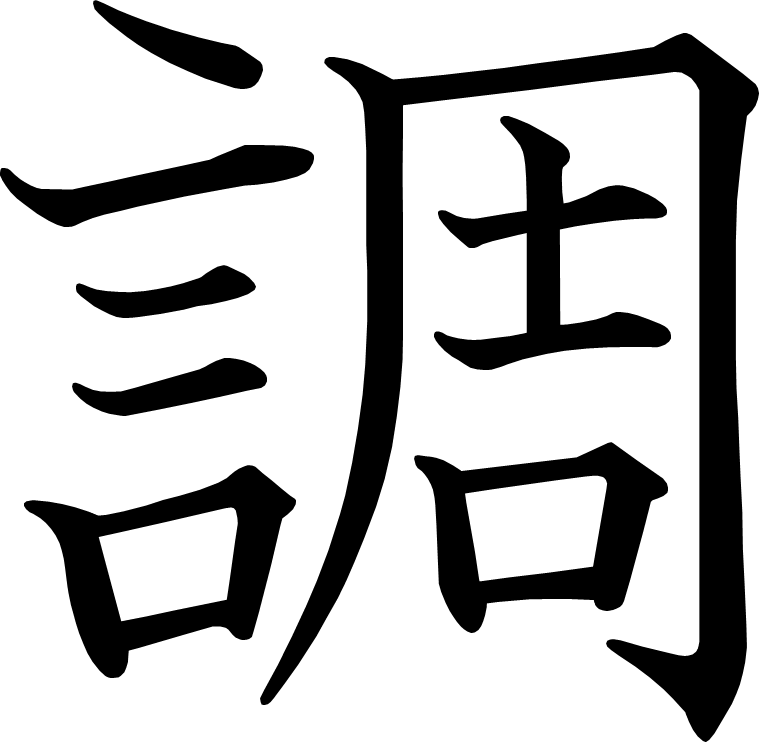 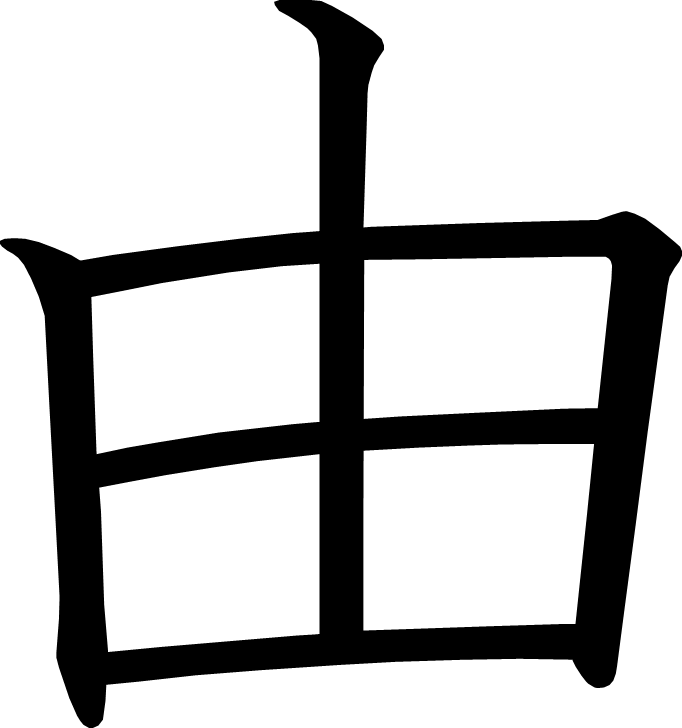 由
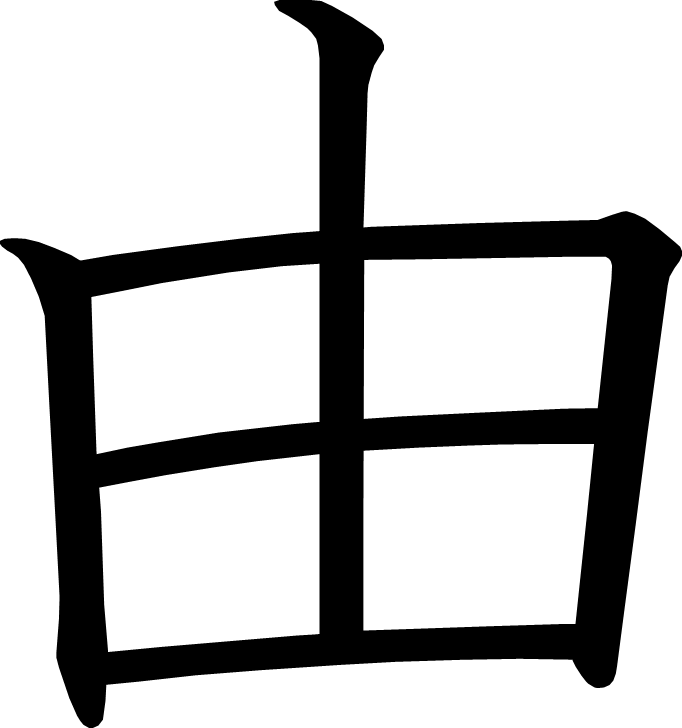 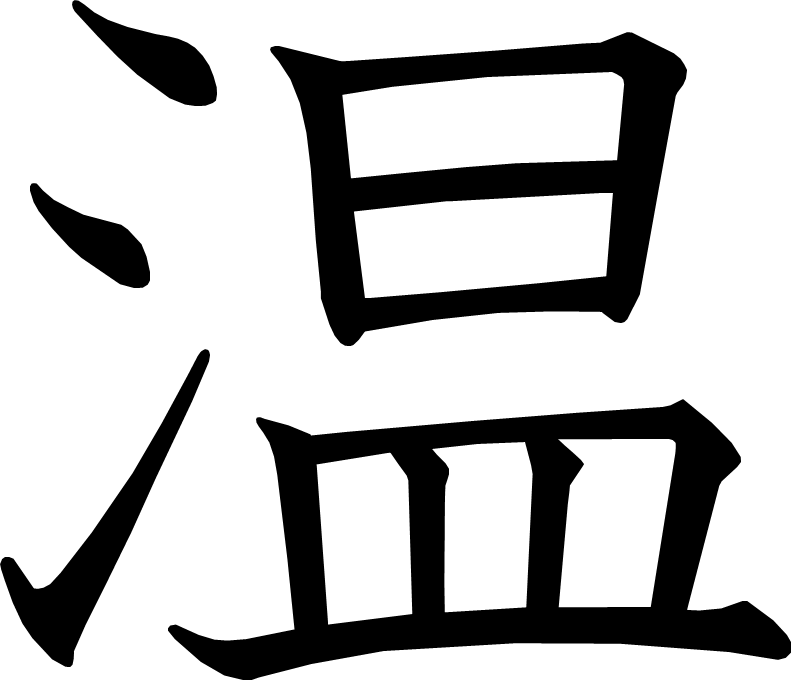 温
[Speaker Notes: 3画目を2分割]
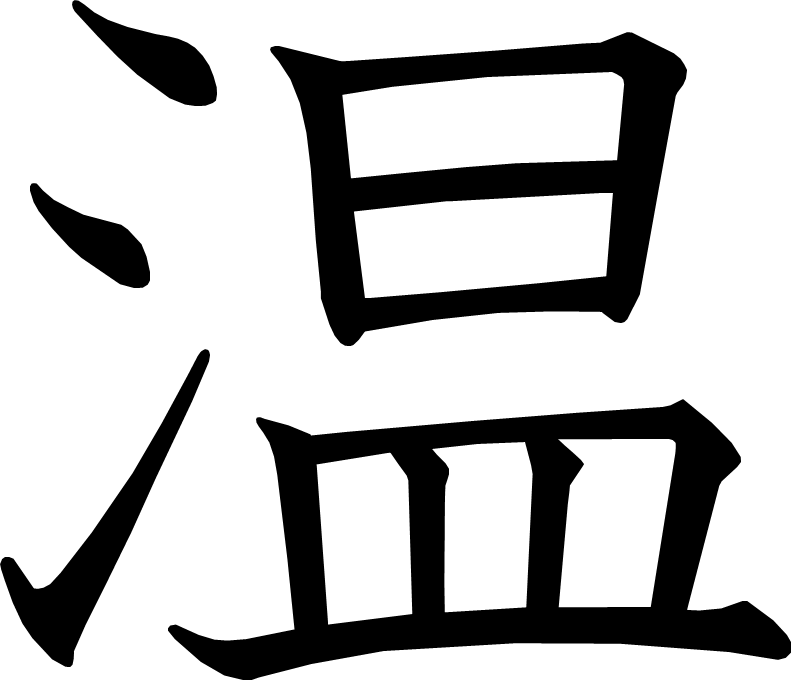 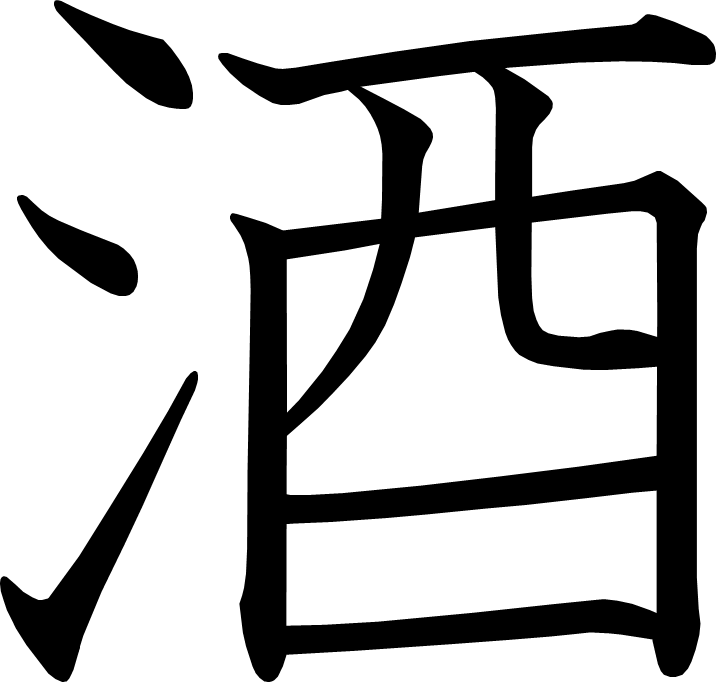 酒
[Speaker Notes: 3画目を2分割]
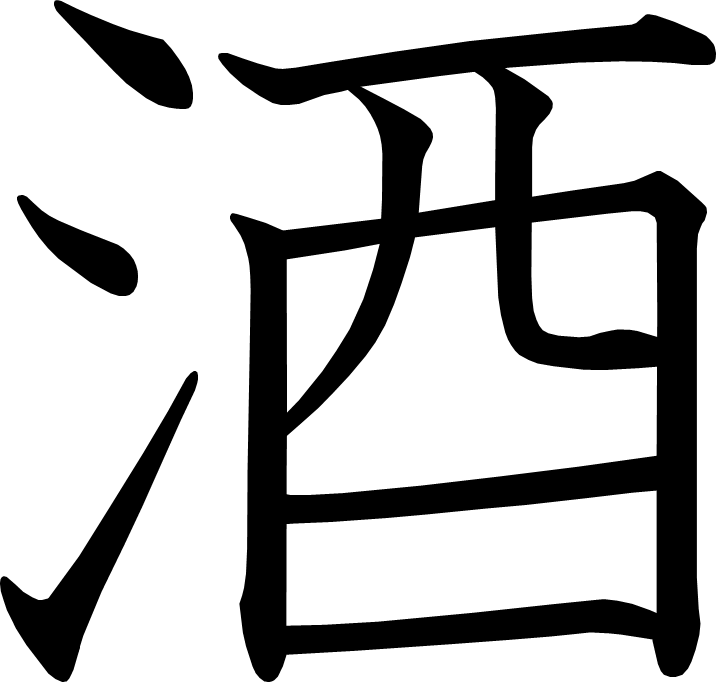 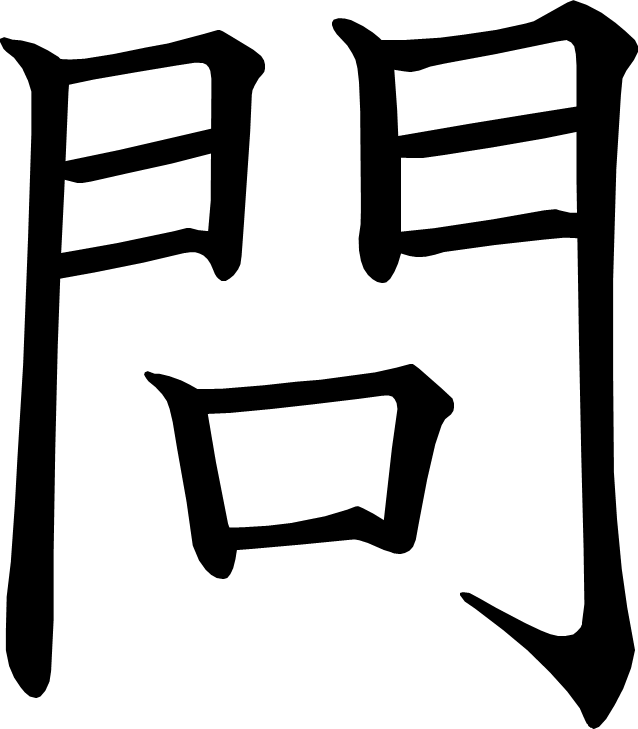 問
[Speaker Notes: 6画目を2分割]
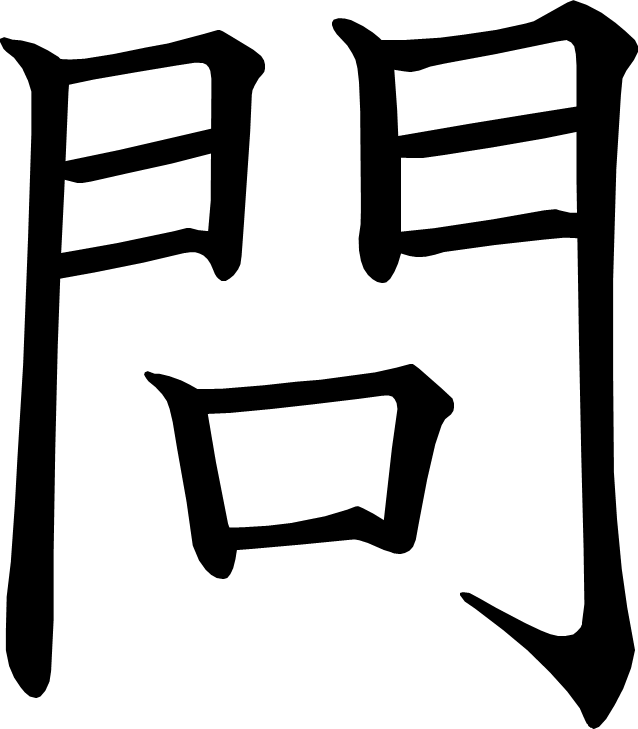 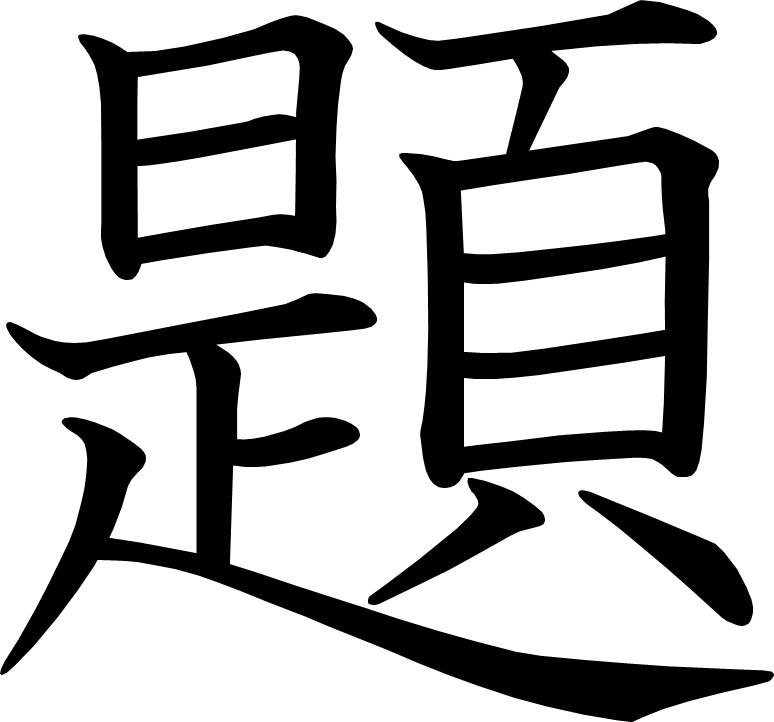 題
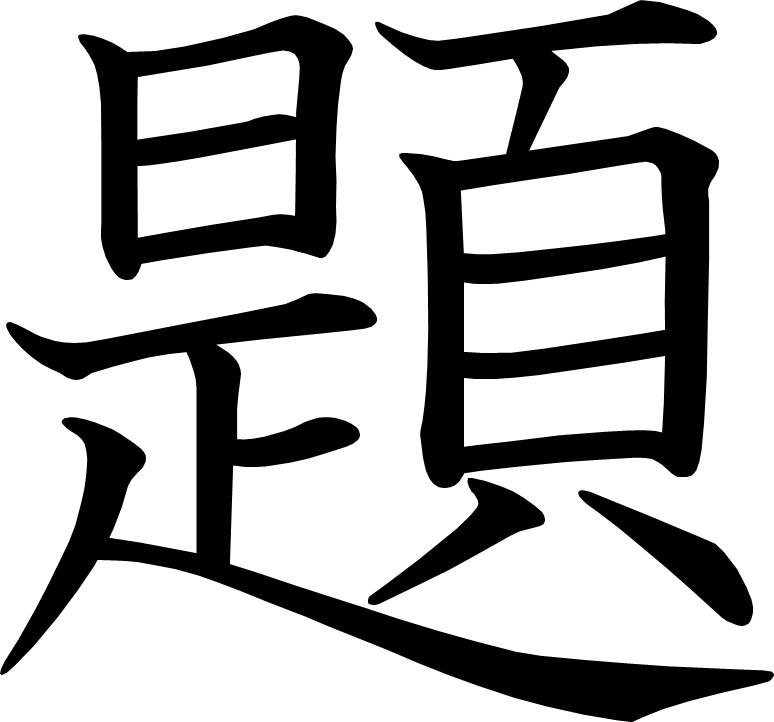 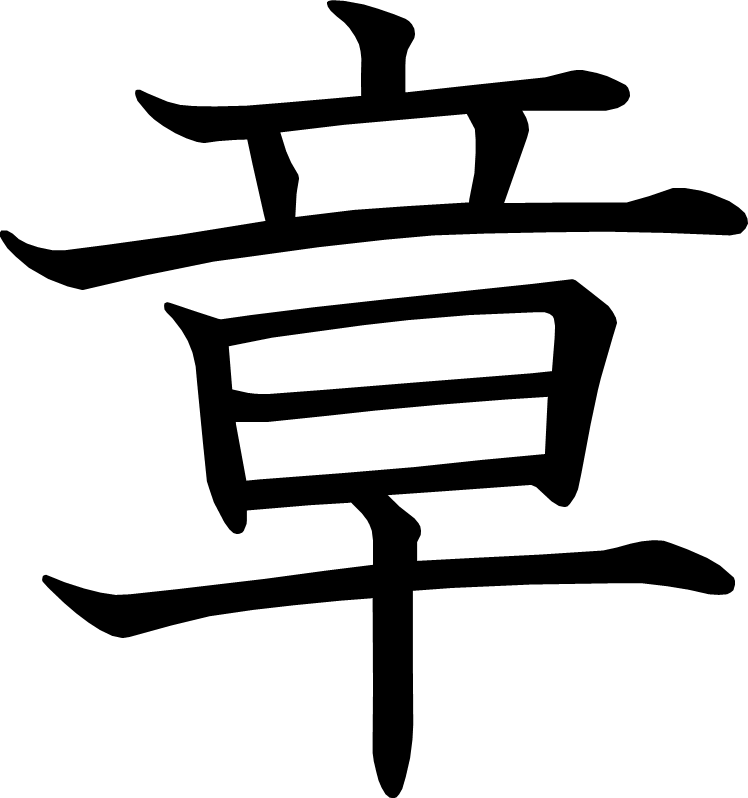 章
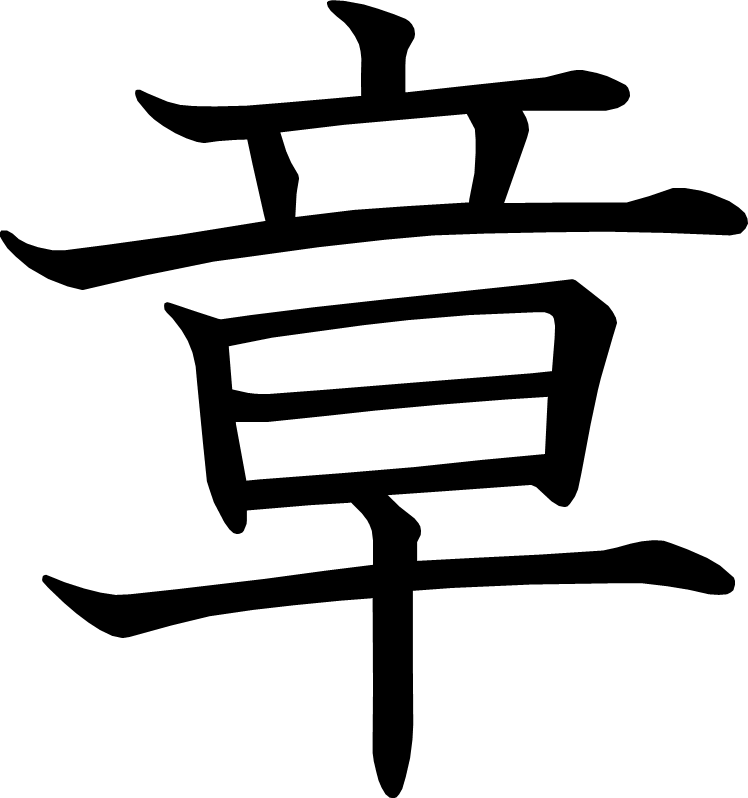 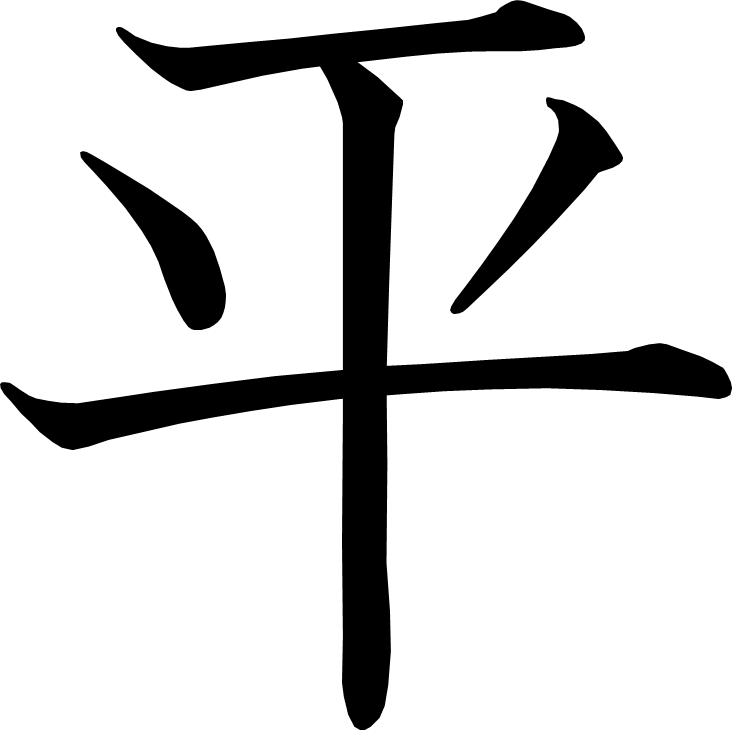 平
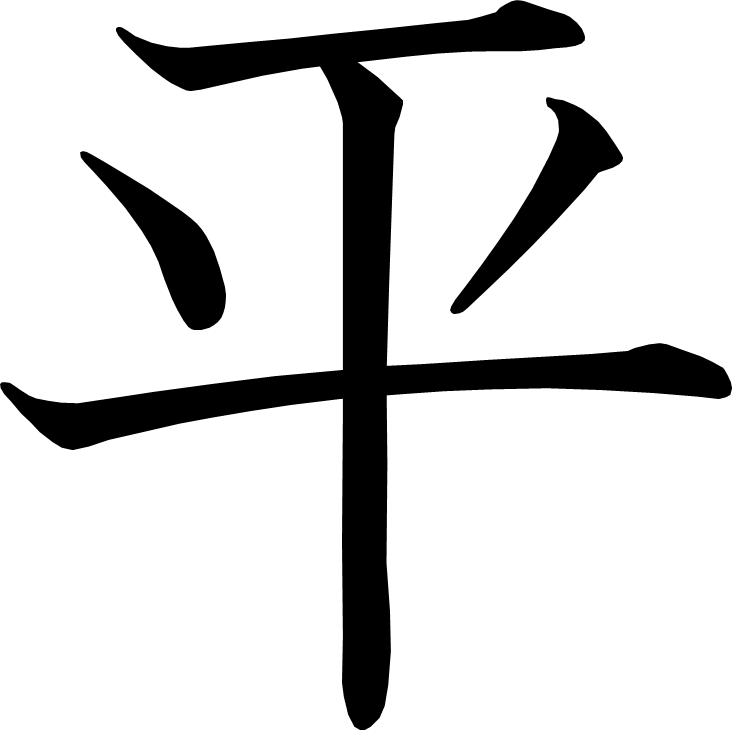 漢字の音と訓
あたらしい漢字：次 昔 表 発 県 有 氷 秒 農 球 局
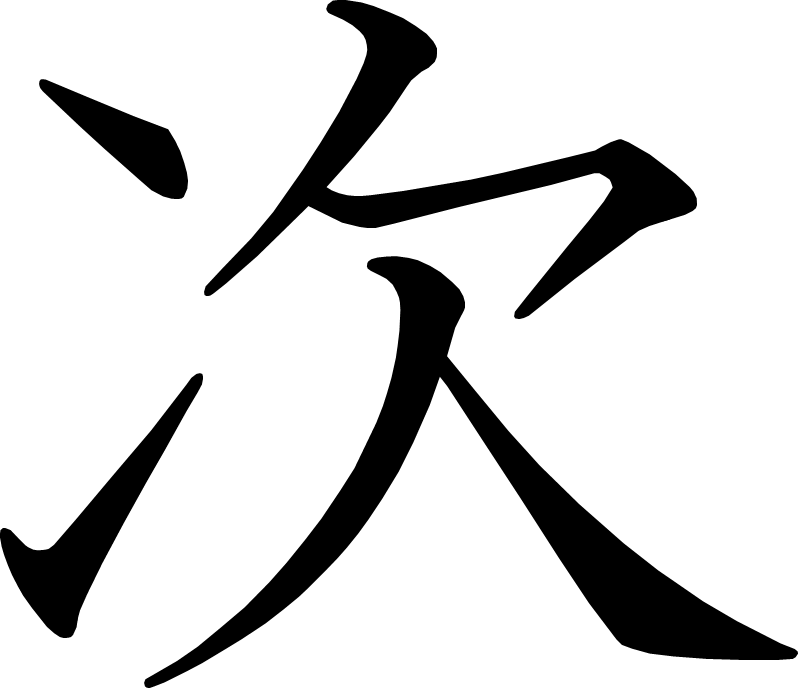 次
[Speaker Notes: 2画目を2分割
4画目を2分割]
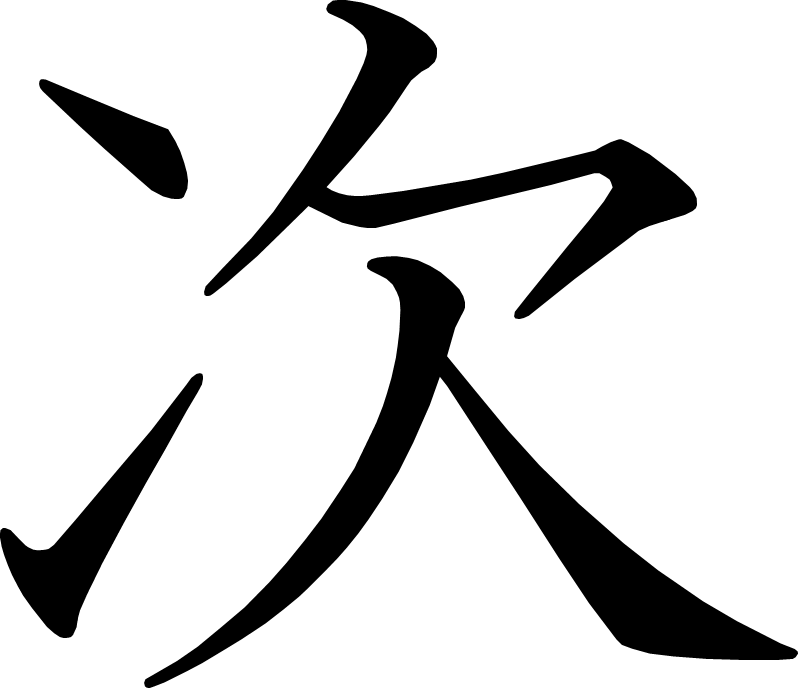 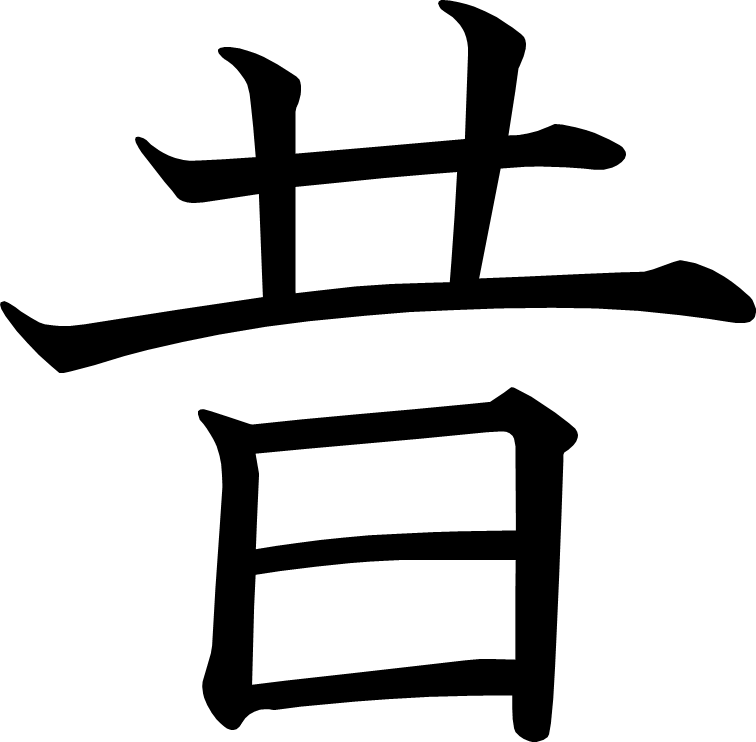 昔
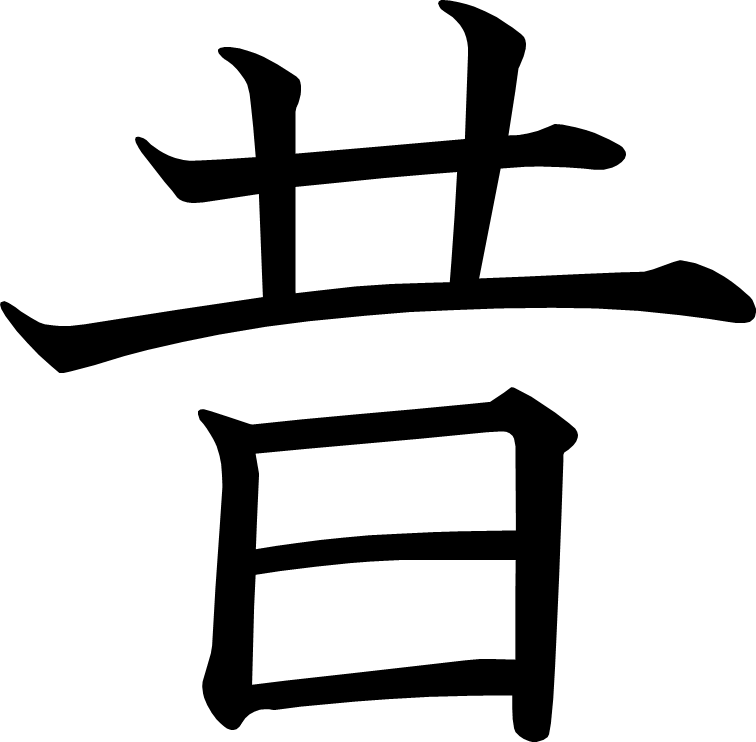 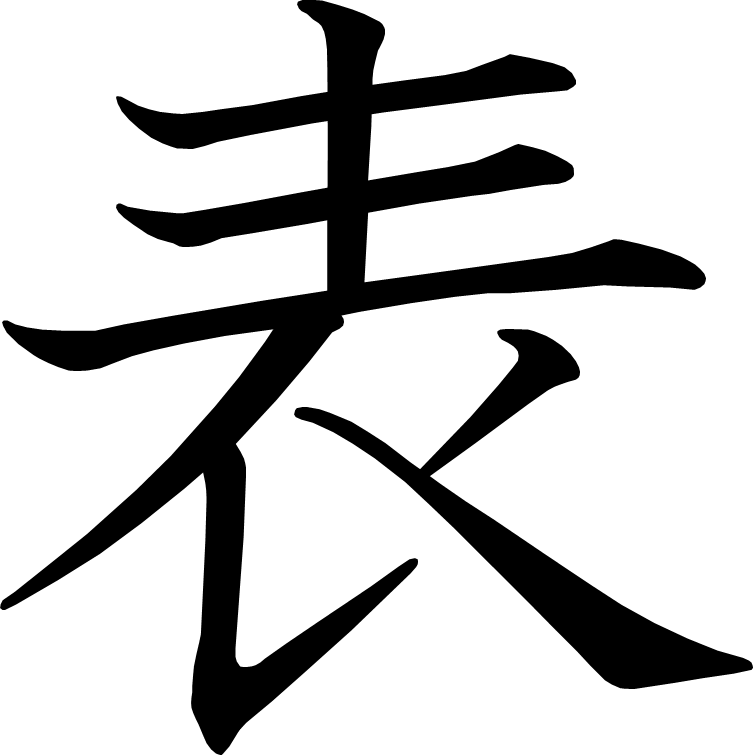 表
[Speaker Notes: 6画目を2分割]
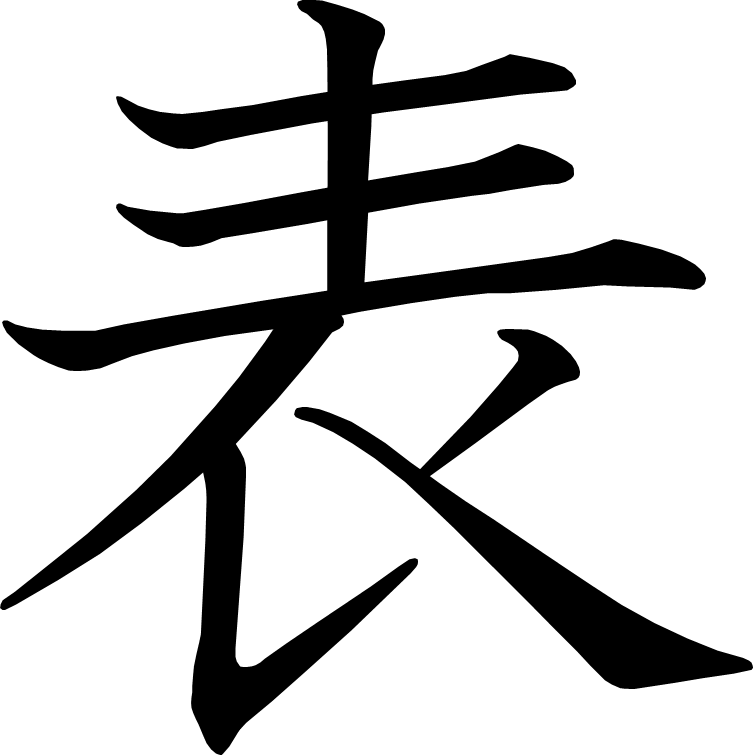 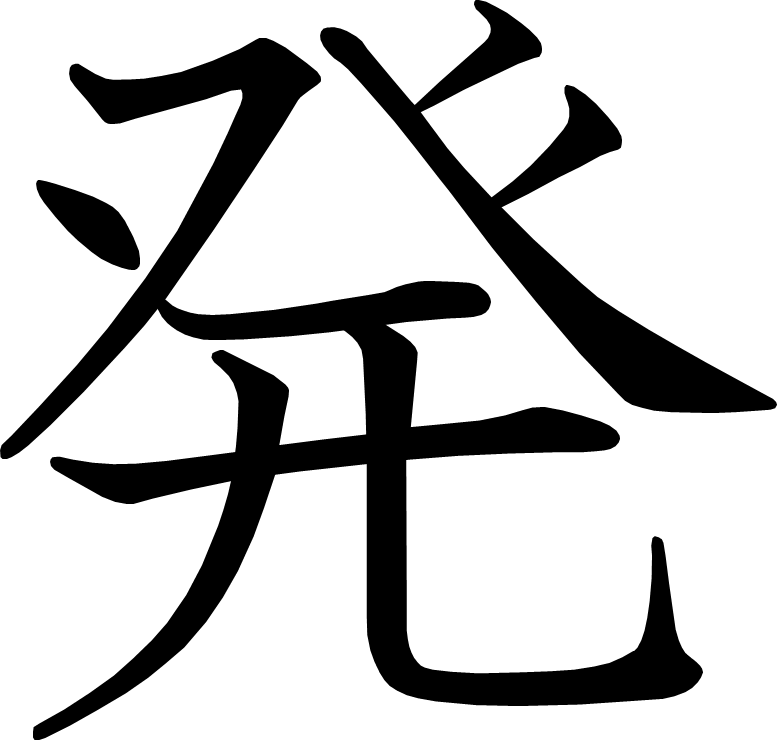 発
[Speaker Notes: 1画目を2分割
9画目を2分割]
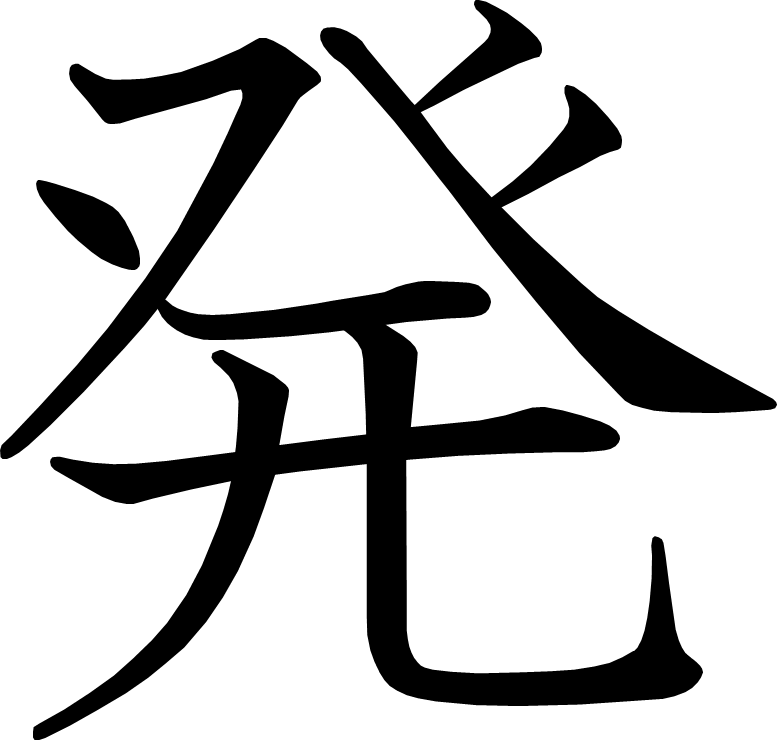 研
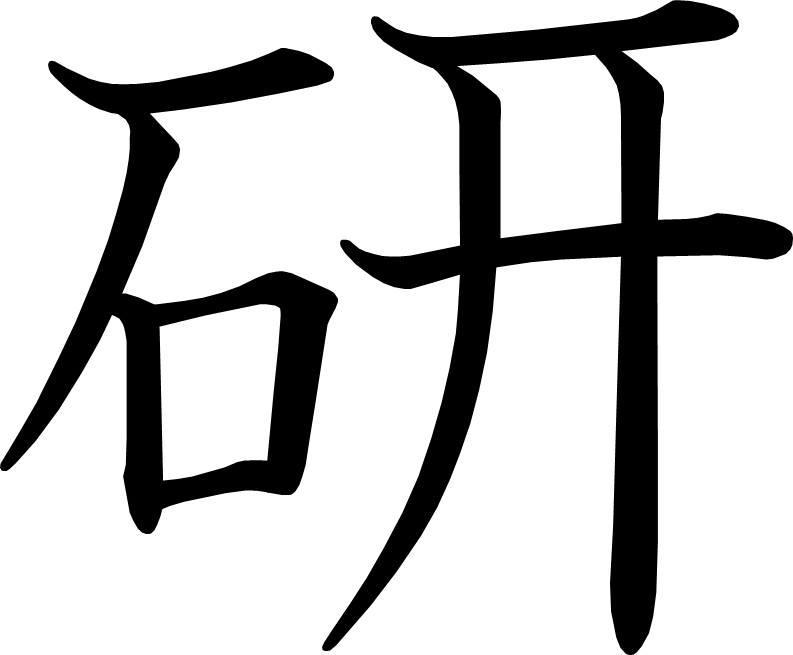 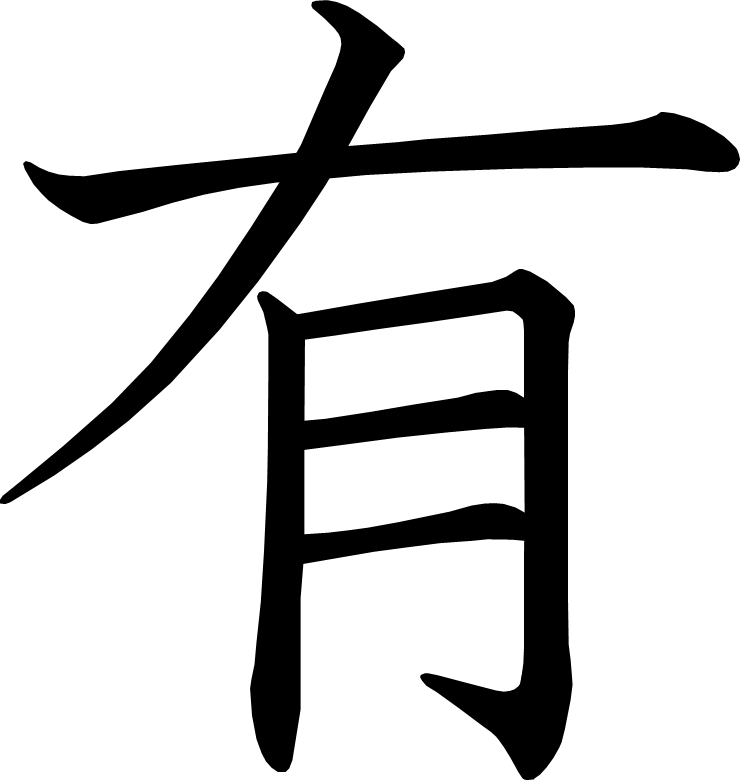 有
[Speaker Notes: 4画目を2分割]
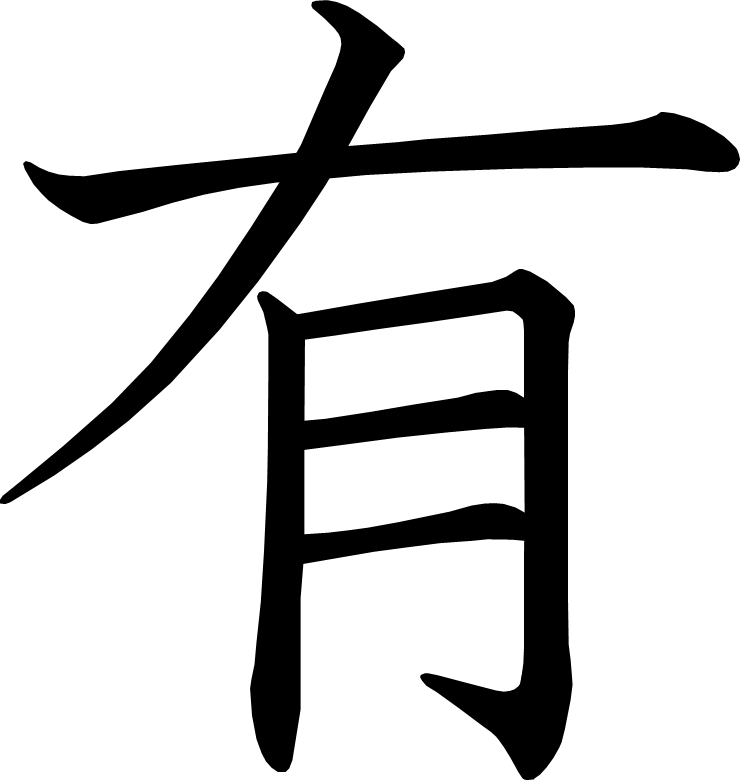 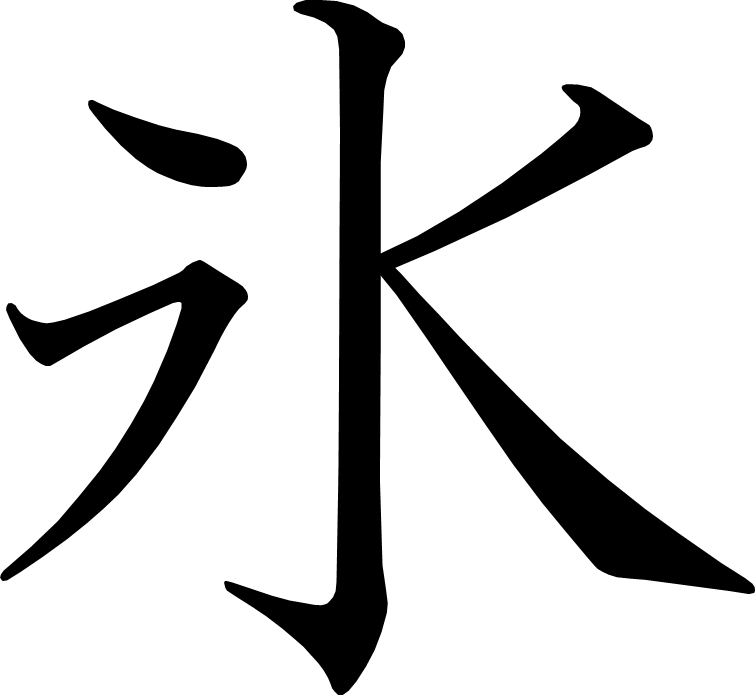 氷
[Speaker Notes: 1画目を2分割
3画目を2分割]
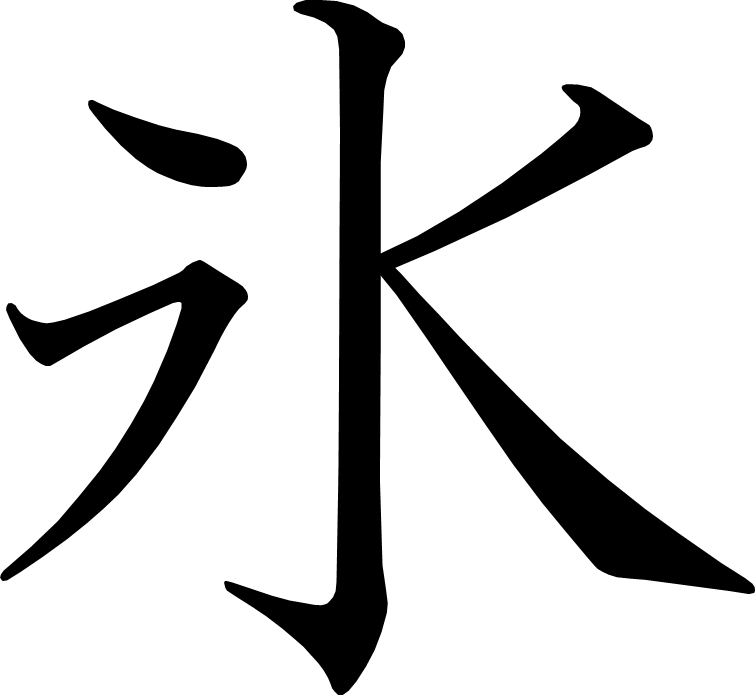 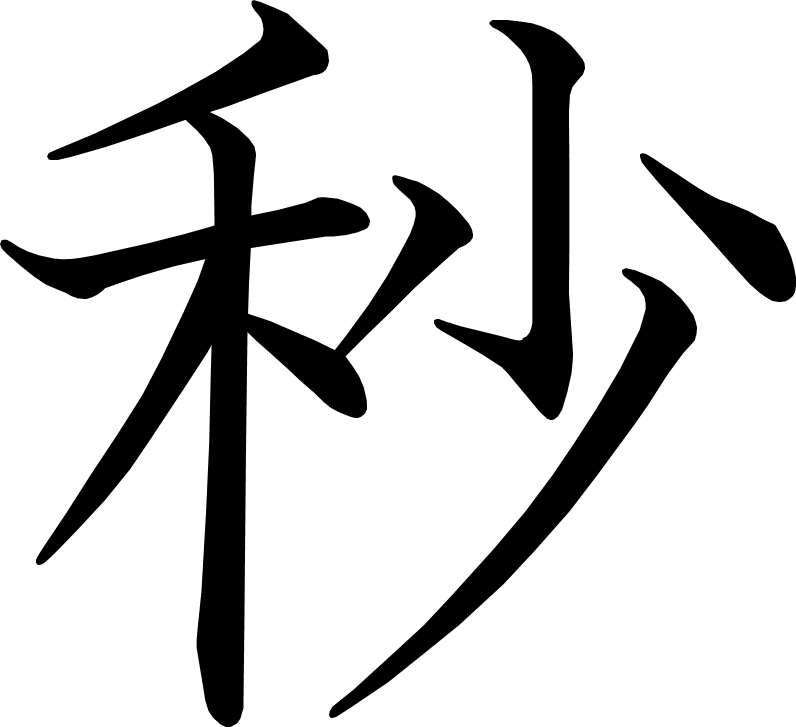 秒
[Speaker Notes: 6画目を2分割]
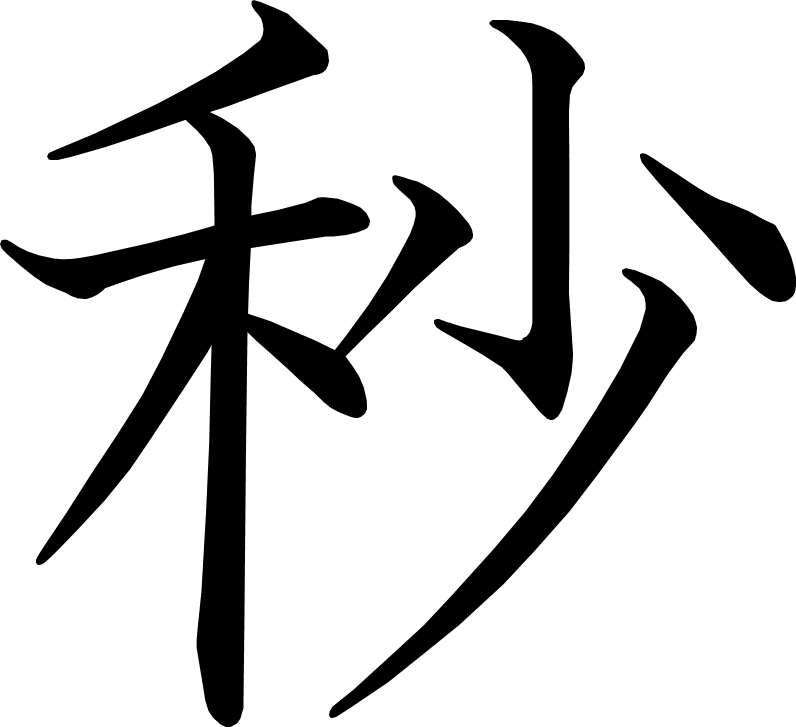 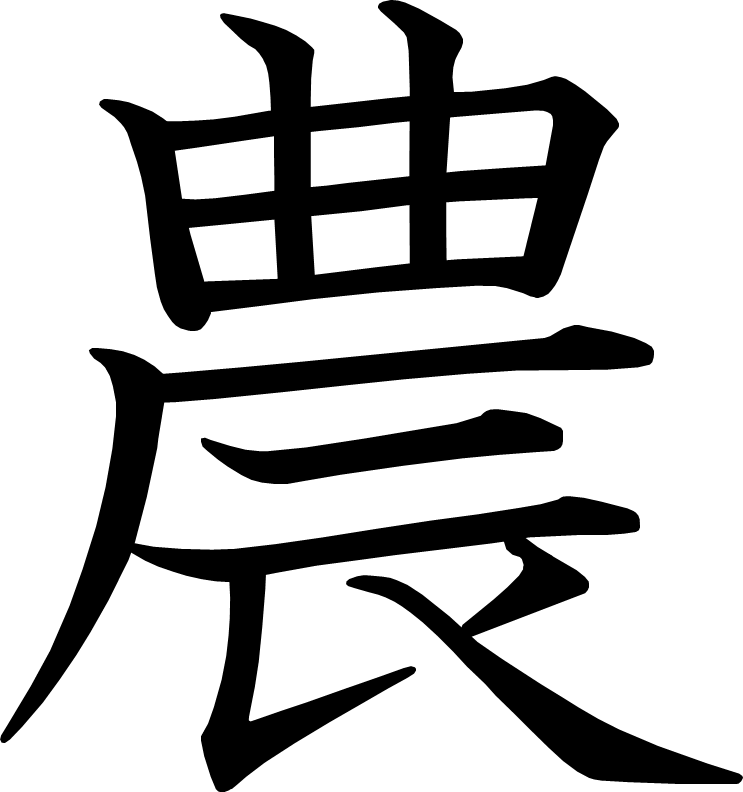 農
[Speaker Notes: 11画目を2分割
12画目を2分割]
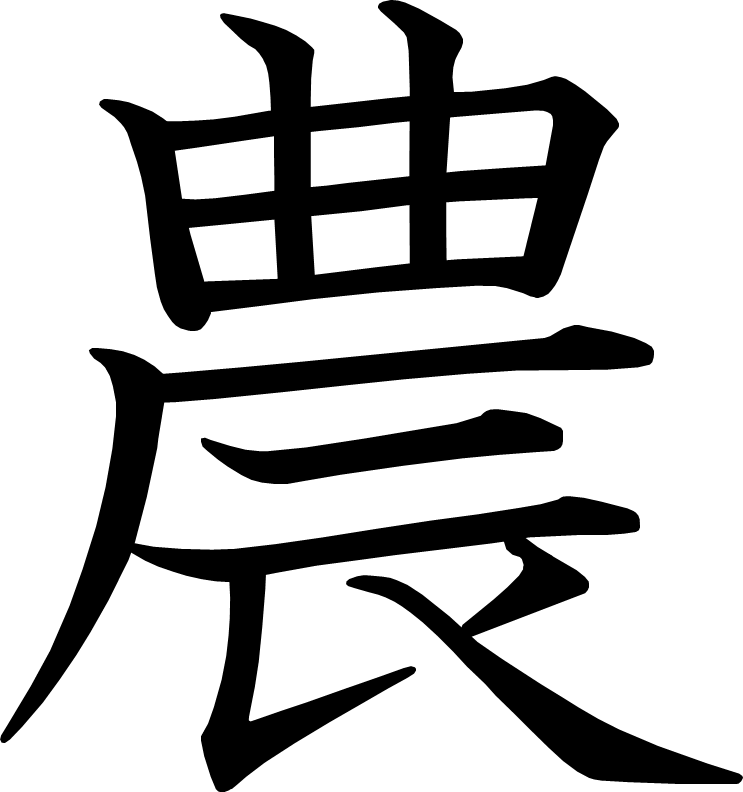 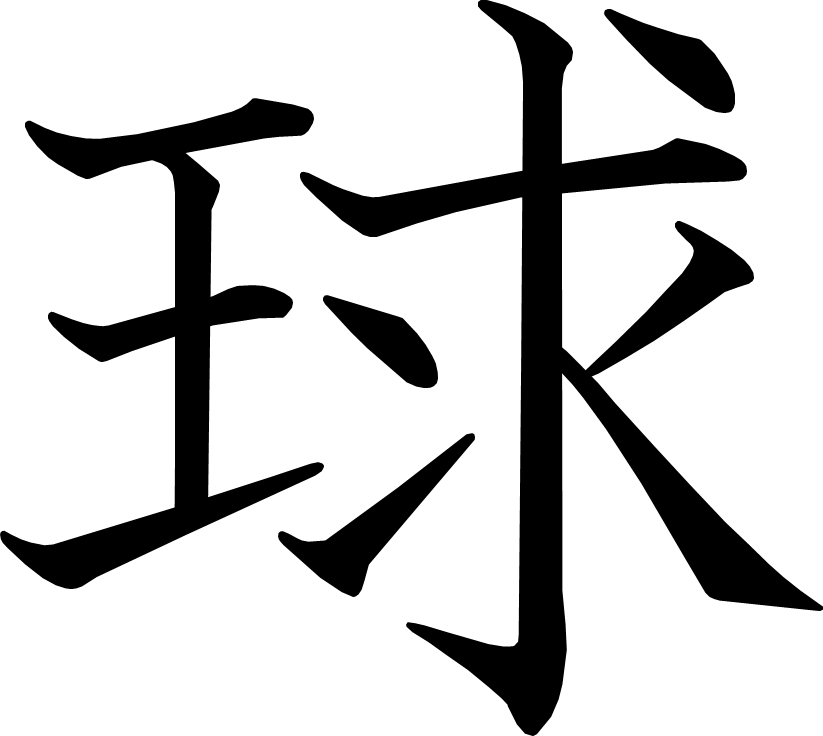 球
[Speaker Notes: 6画目を2分割
8画目を2分割]
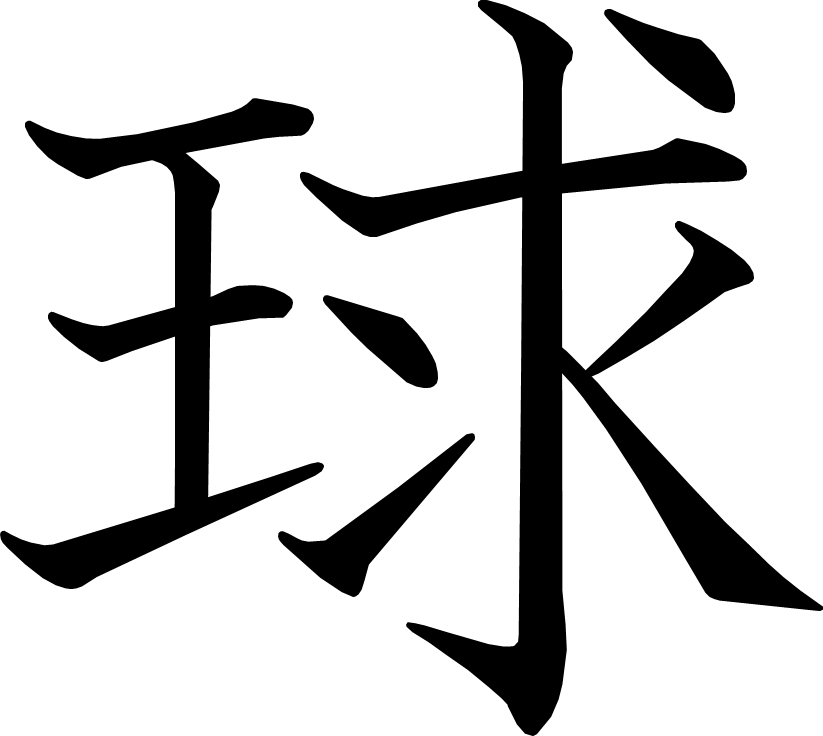 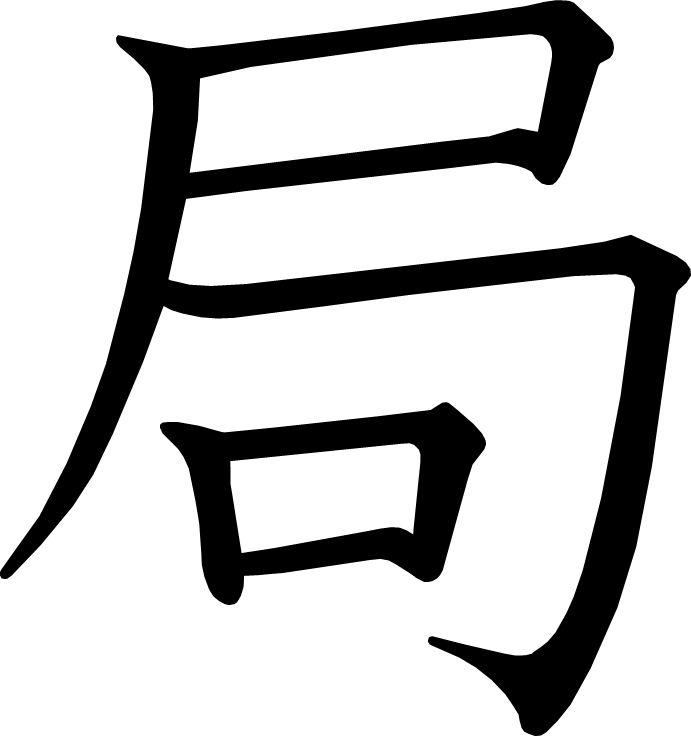 局
[Speaker Notes: 4画目を2分割]
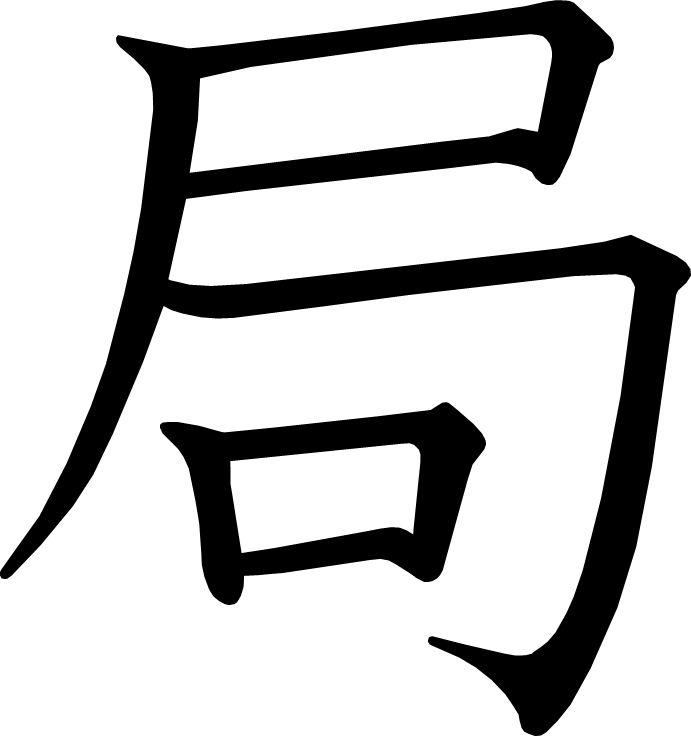 もっと知りたい、友だちのこと
あたらしい漢字：決 整 相 落 着 洋 服
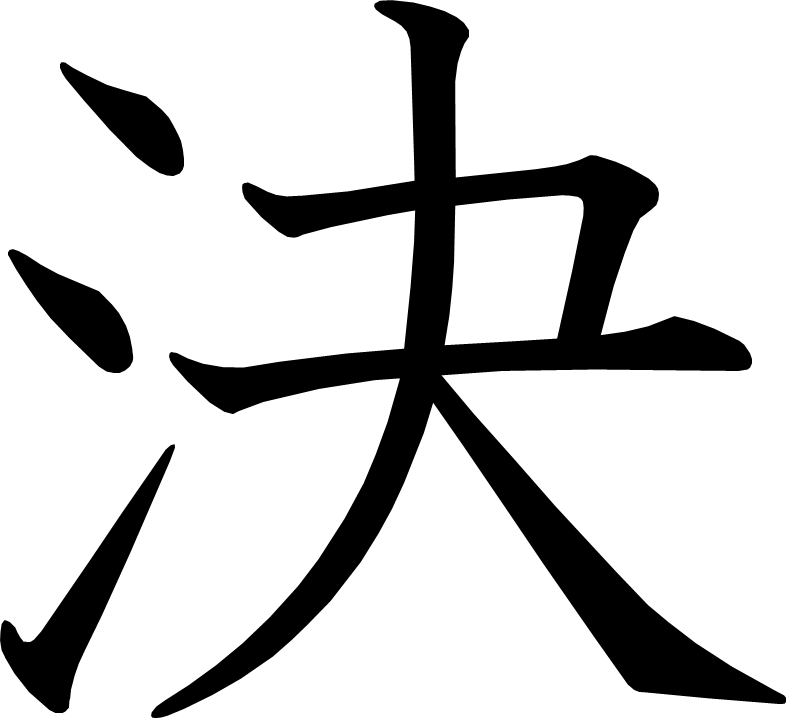 決
[Speaker Notes: 3画目を2分割]
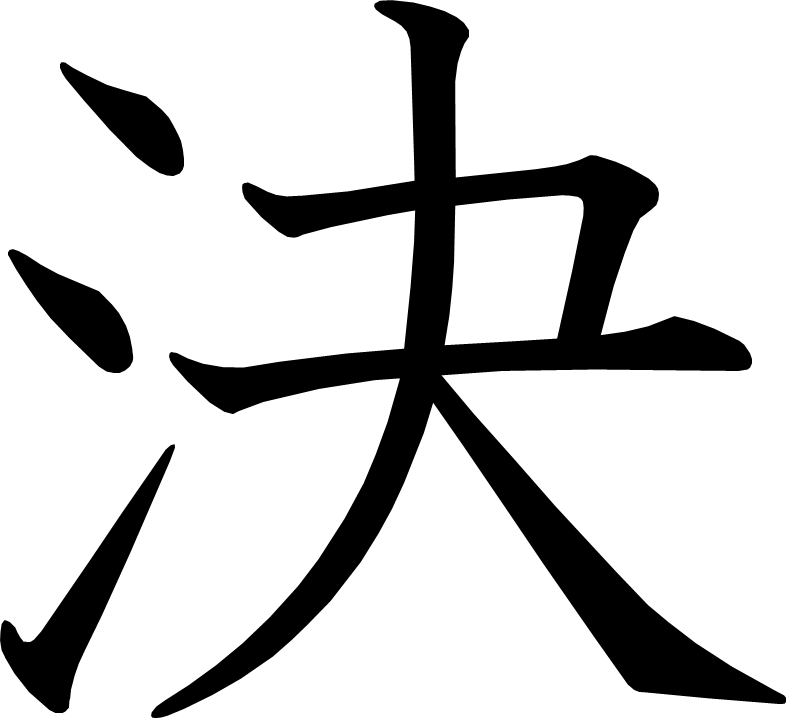 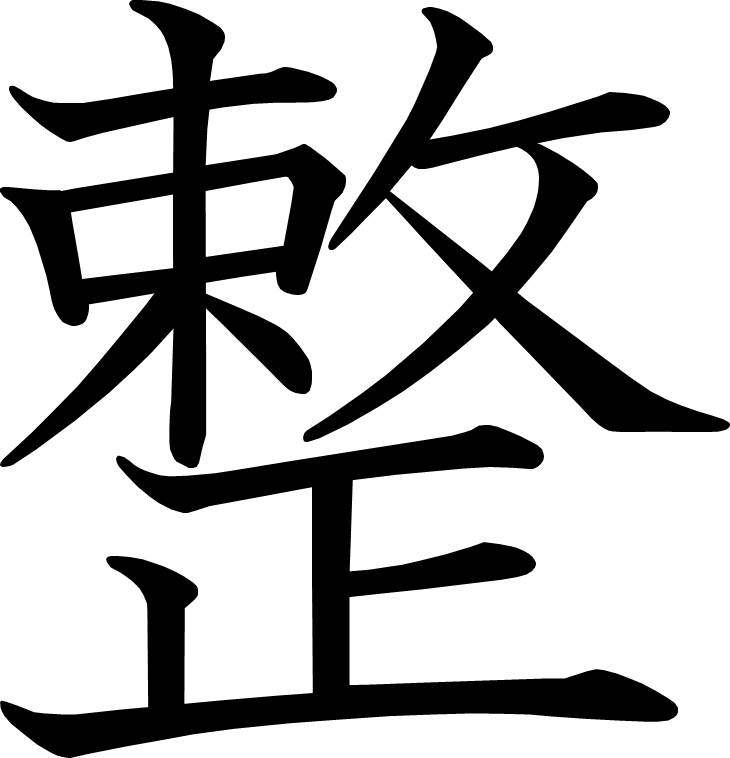 整
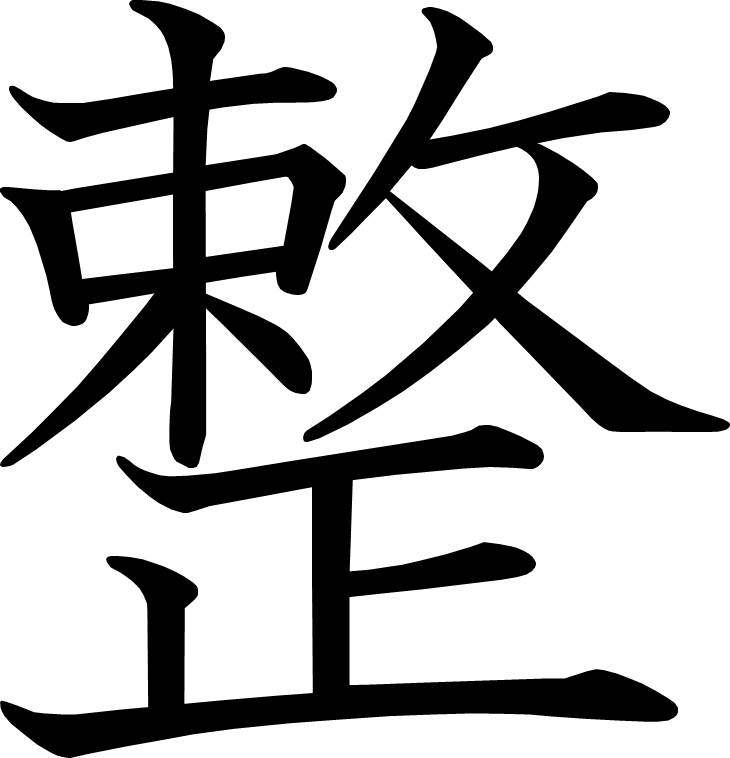 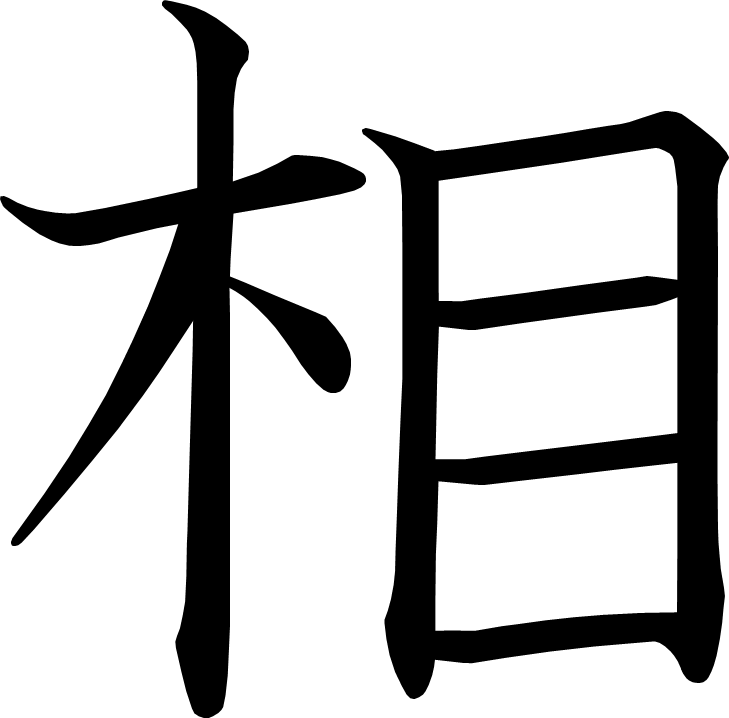 相
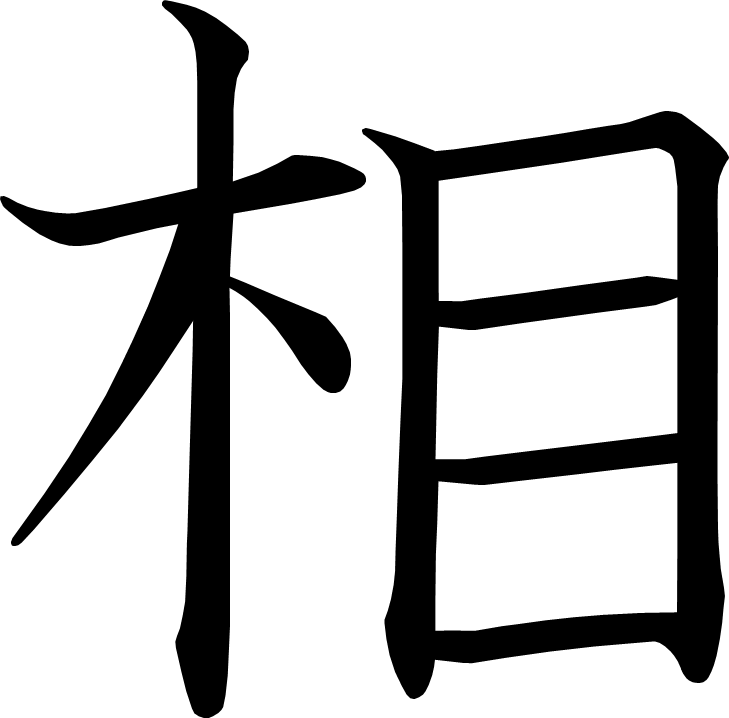 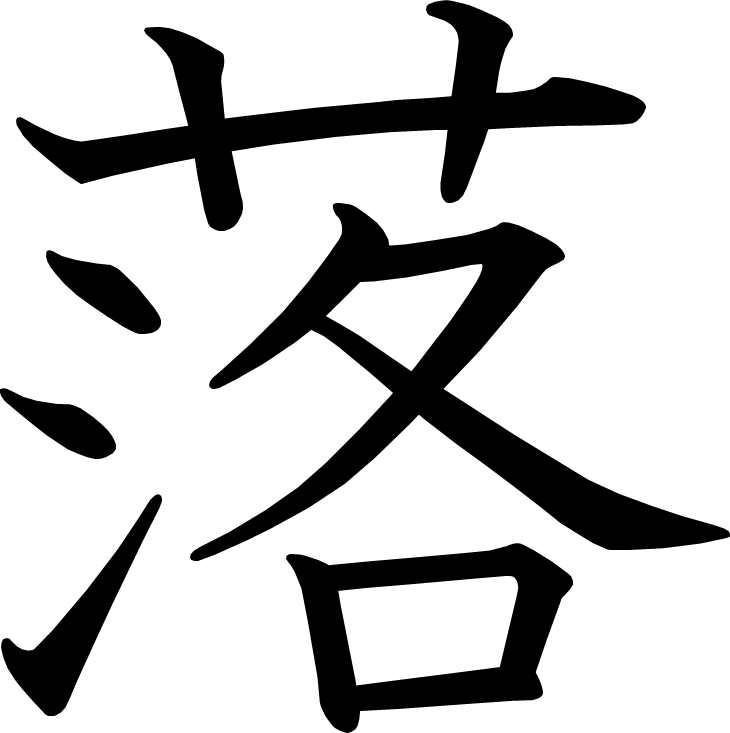 落
[Speaker Notes: 8画目を2分割]
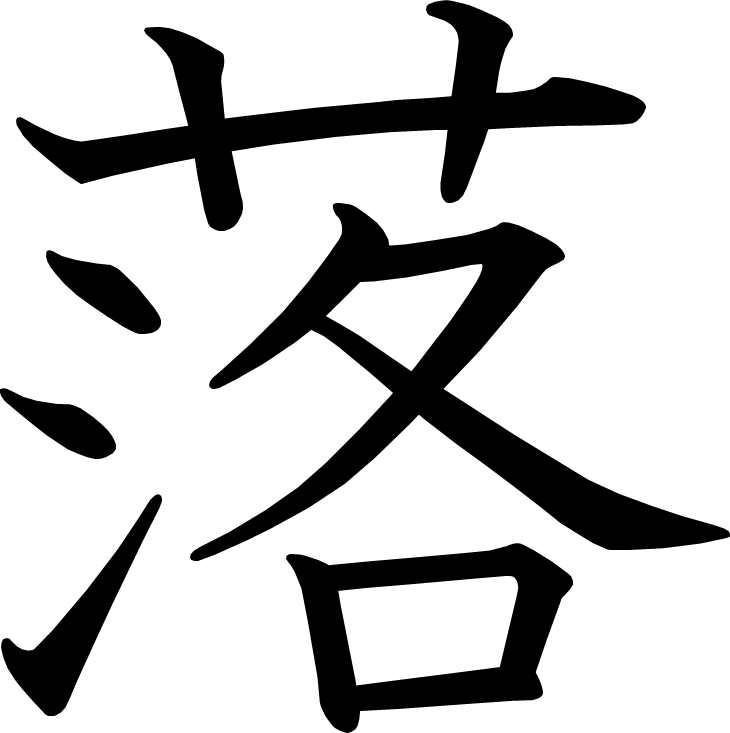 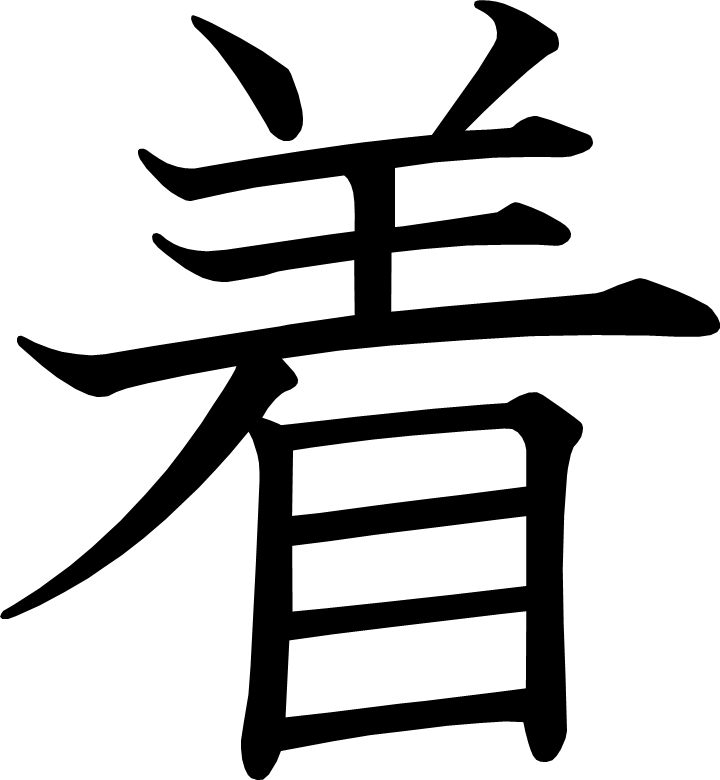 着
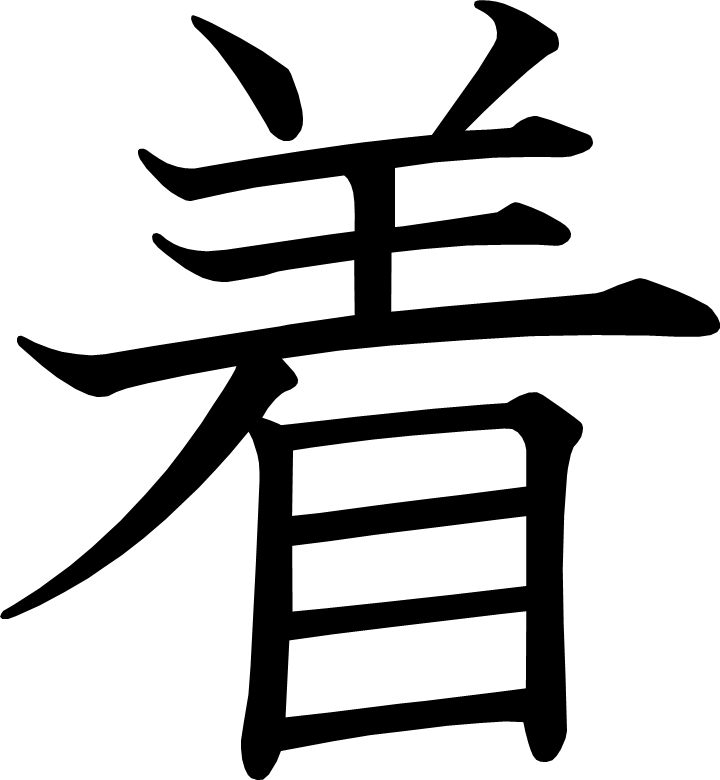 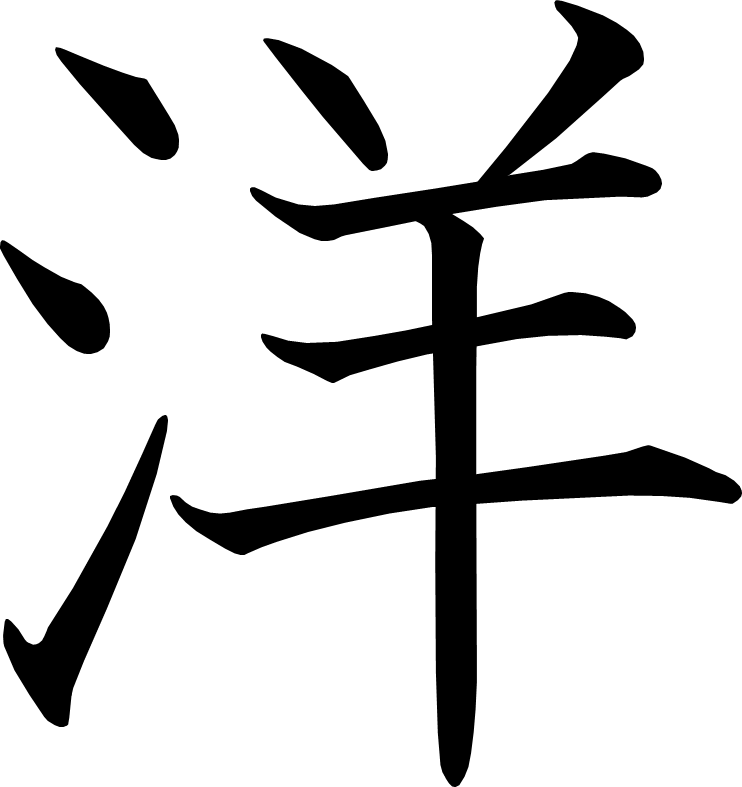 洋
[Speaker Notes: 3画目を2分割]
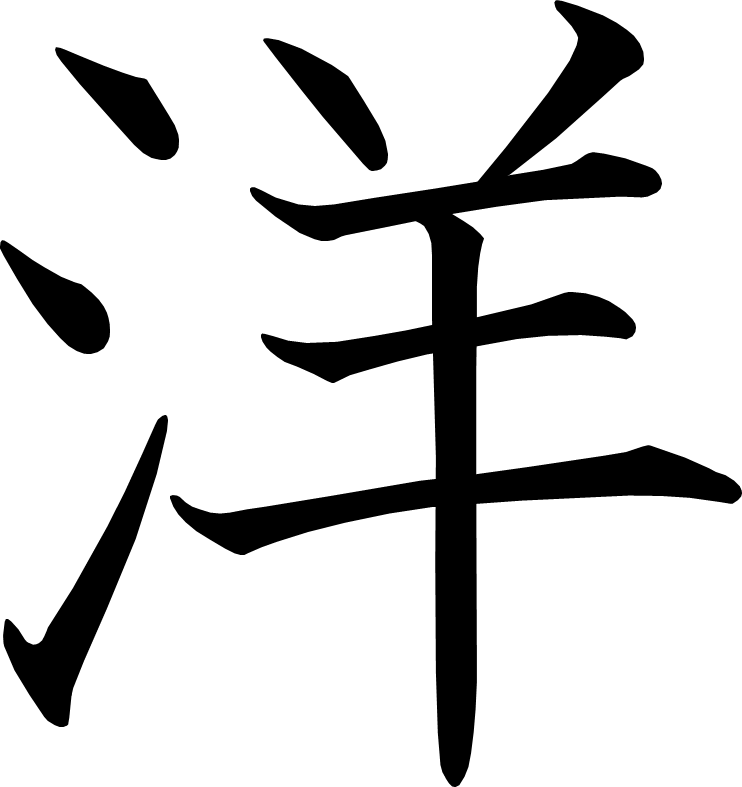 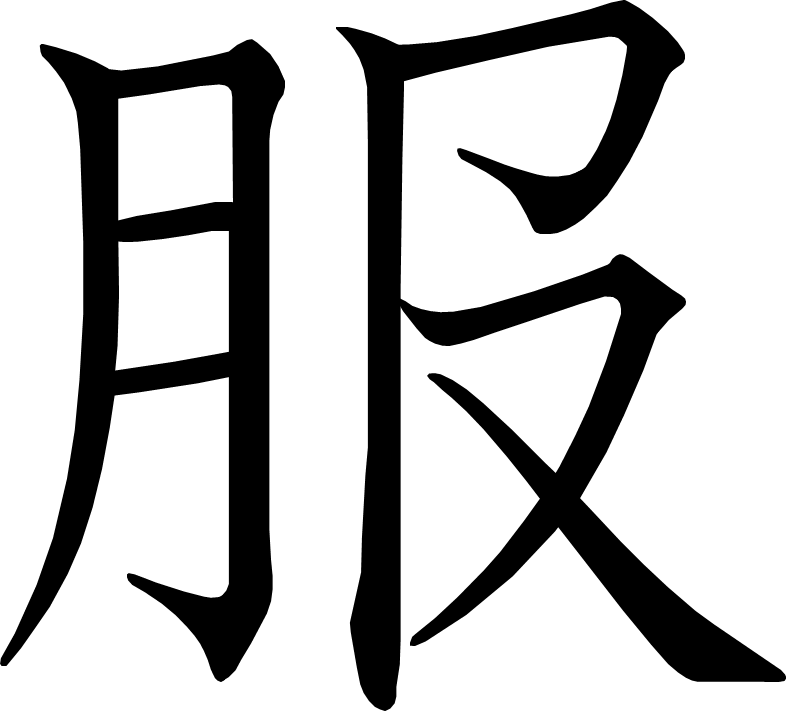 服
[Speaker Notes: 2画目を2分割
6画目を3分割
7画目を2分割]
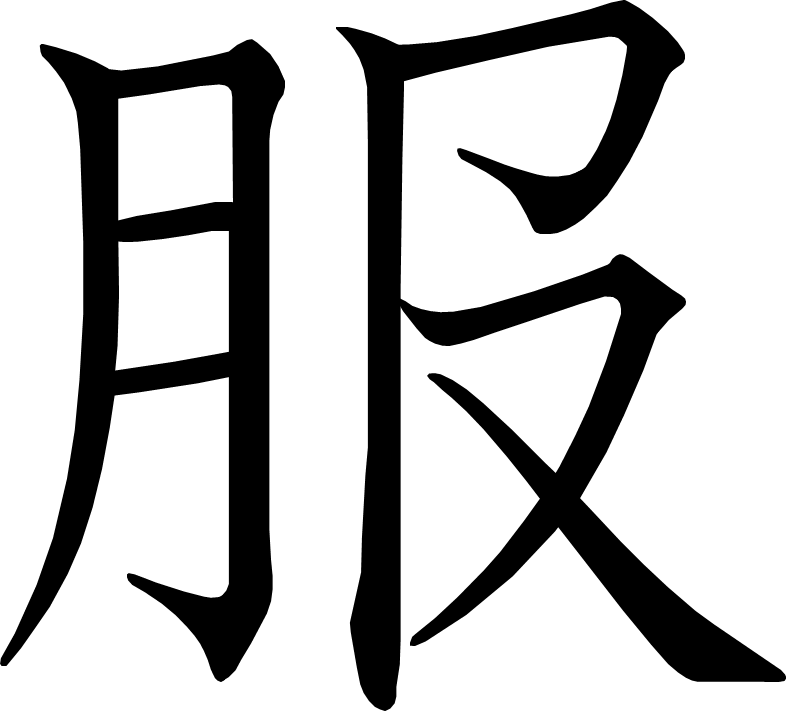 言葉で遊ぼう こまを楽しむ
あたらしい漢字：遊 全 短 世 界 横 指 鉄 安 定 様
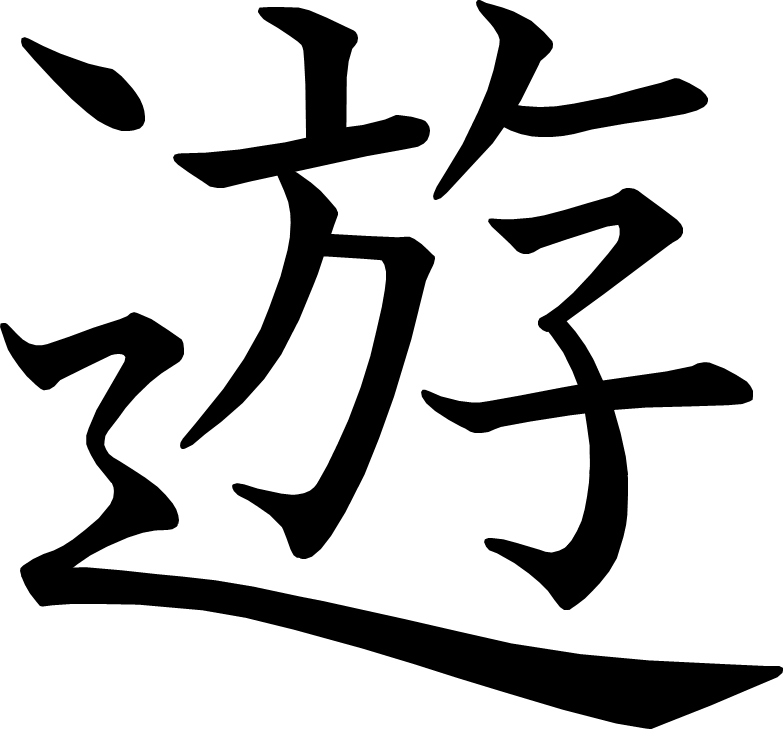 遊
[Speaker Notes: 3画目を2分割
7画目を2分割
8画目を3分割
11画目を2分割]
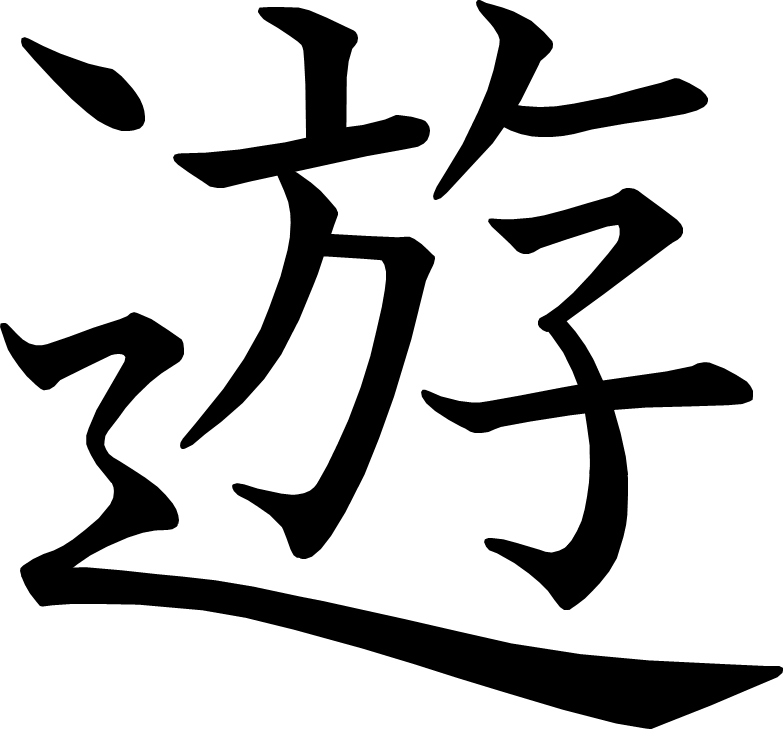 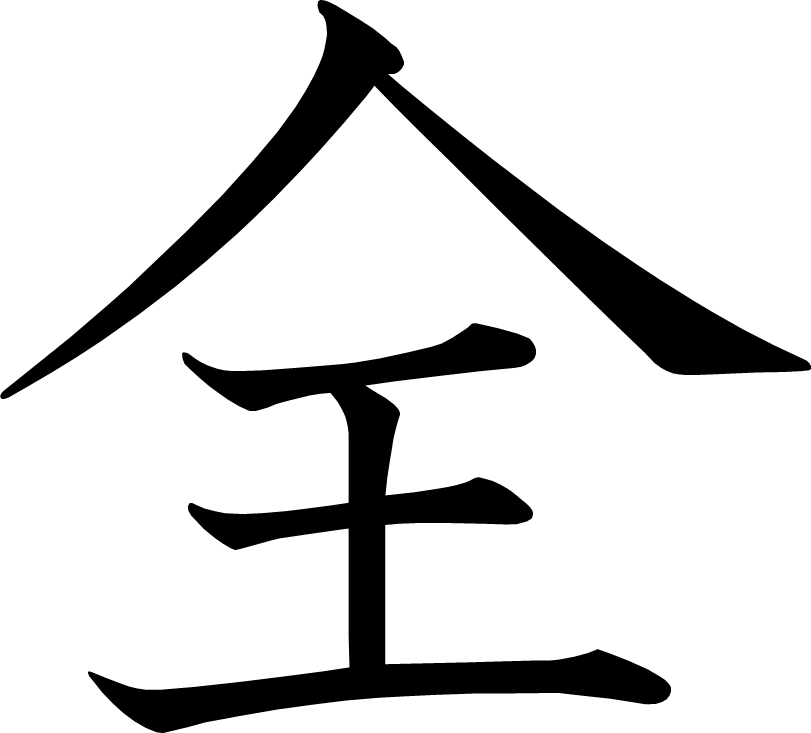 全
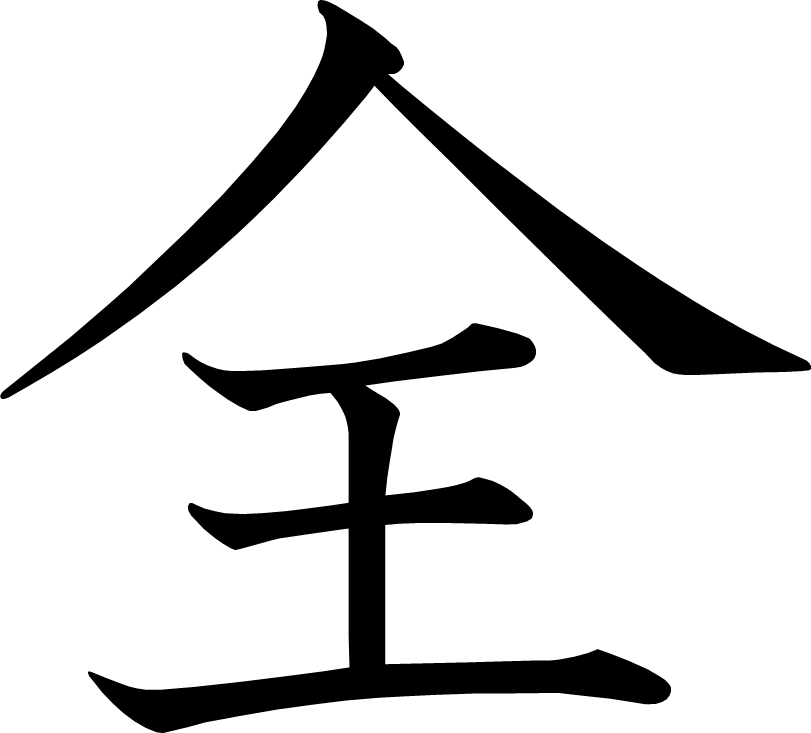 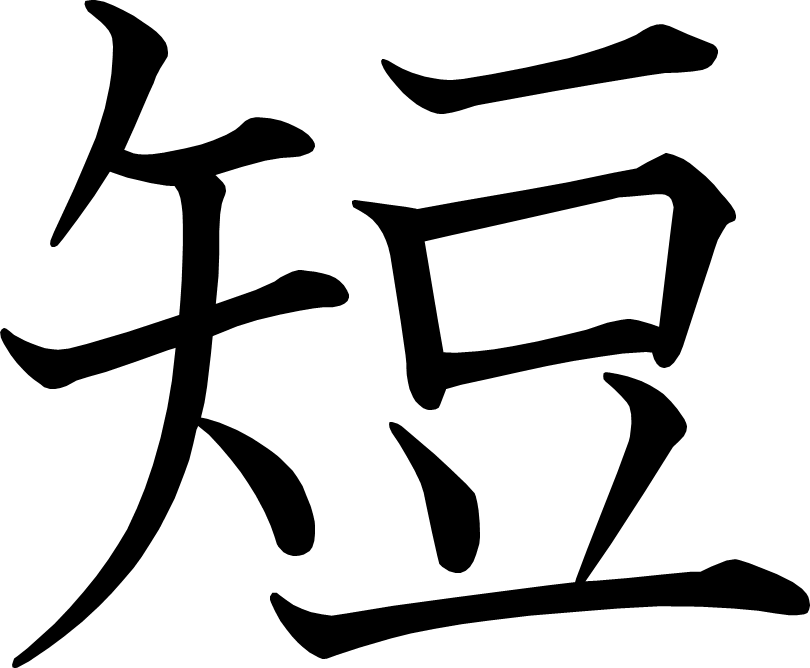 短
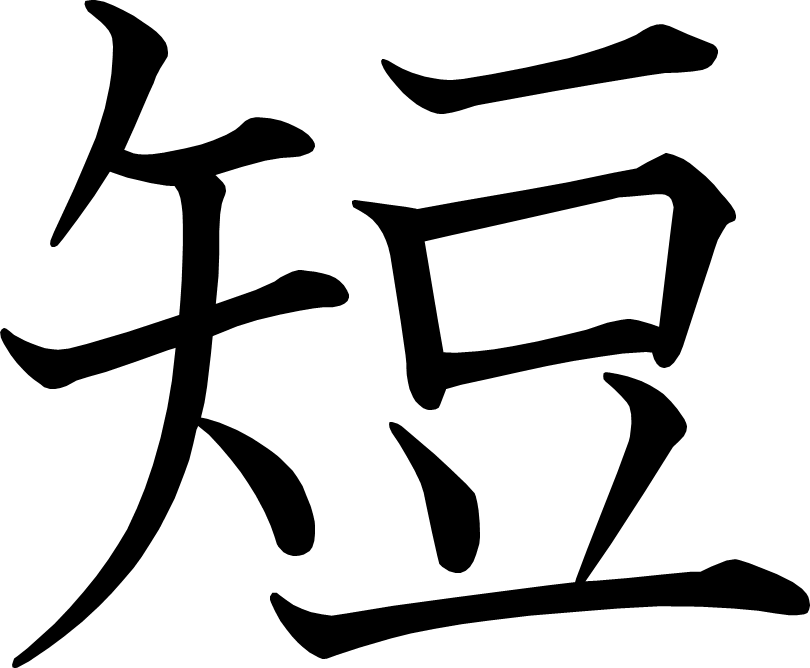 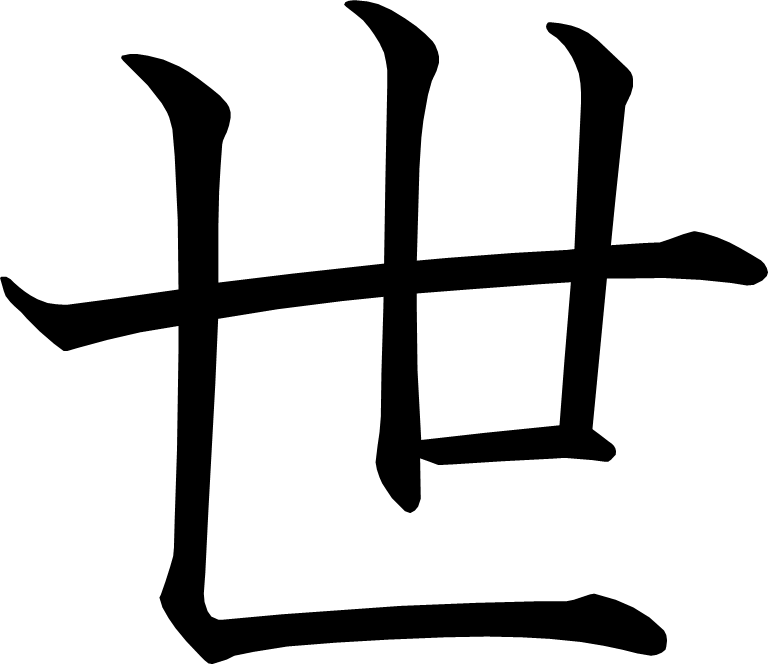 世
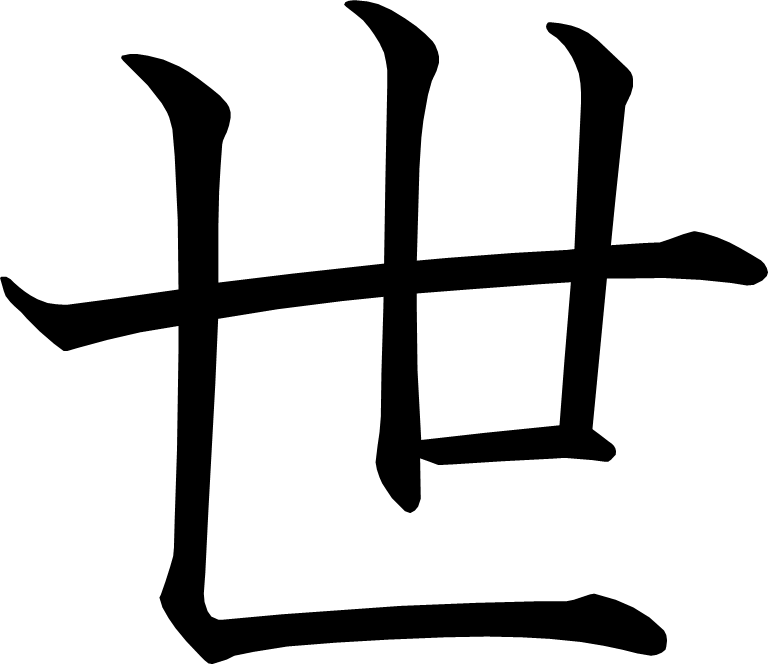 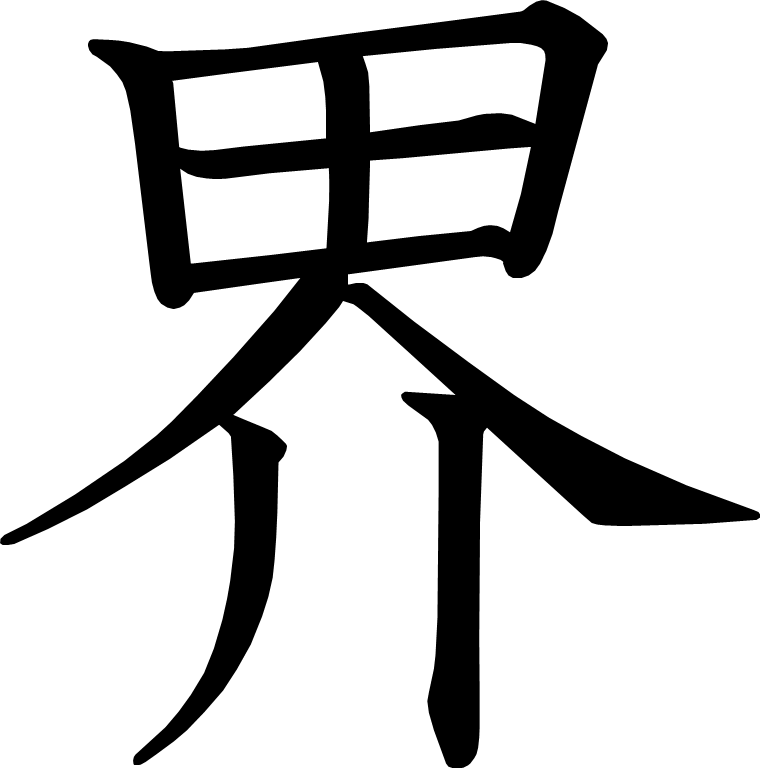 界
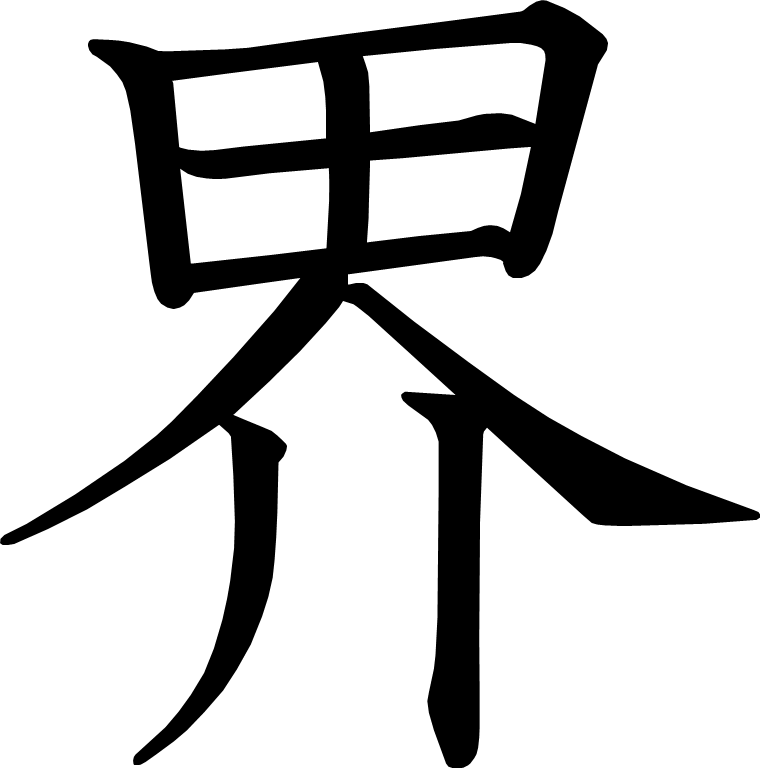 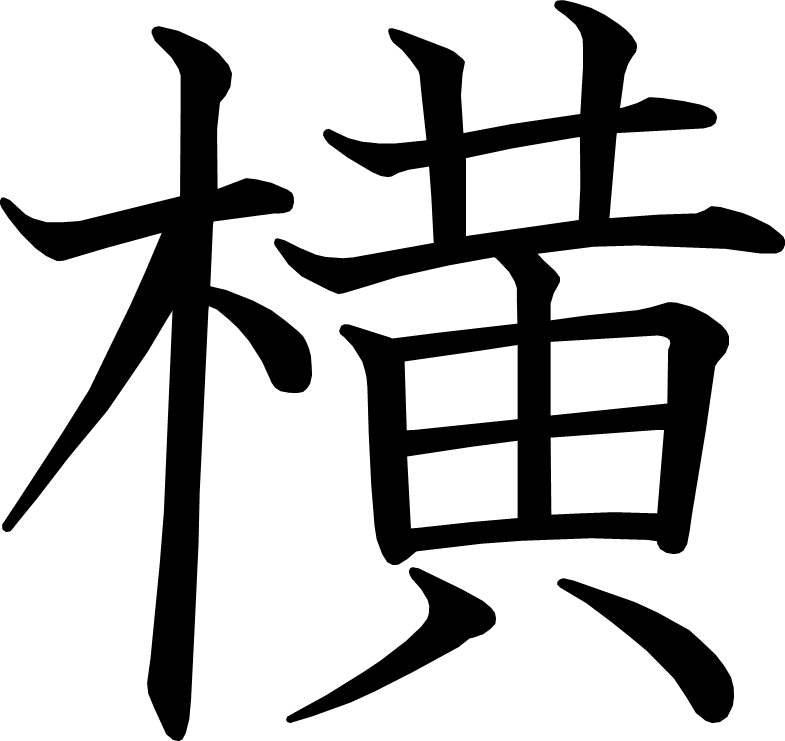 横
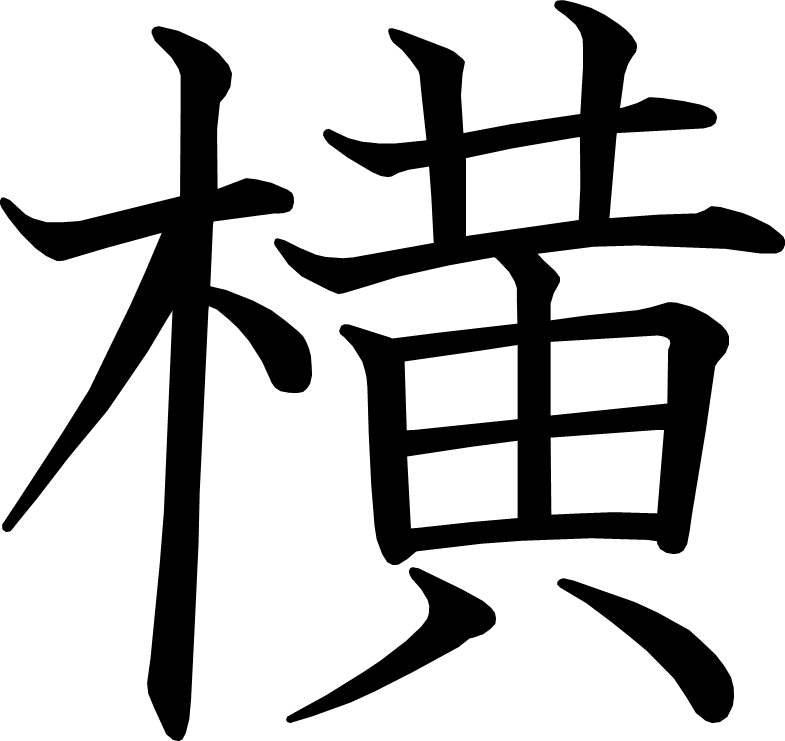 指
[Speaker Notes: 2画目を2分割
5画目を2分割]
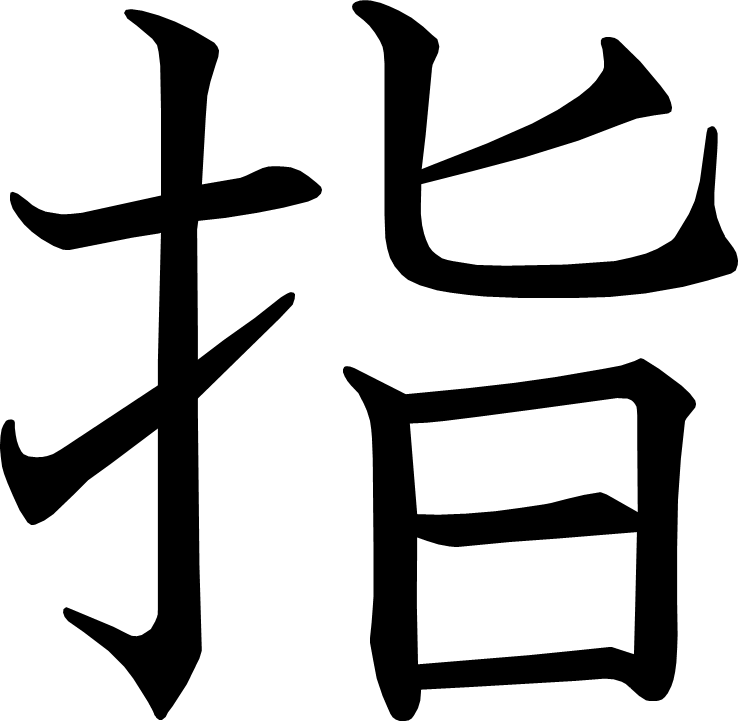 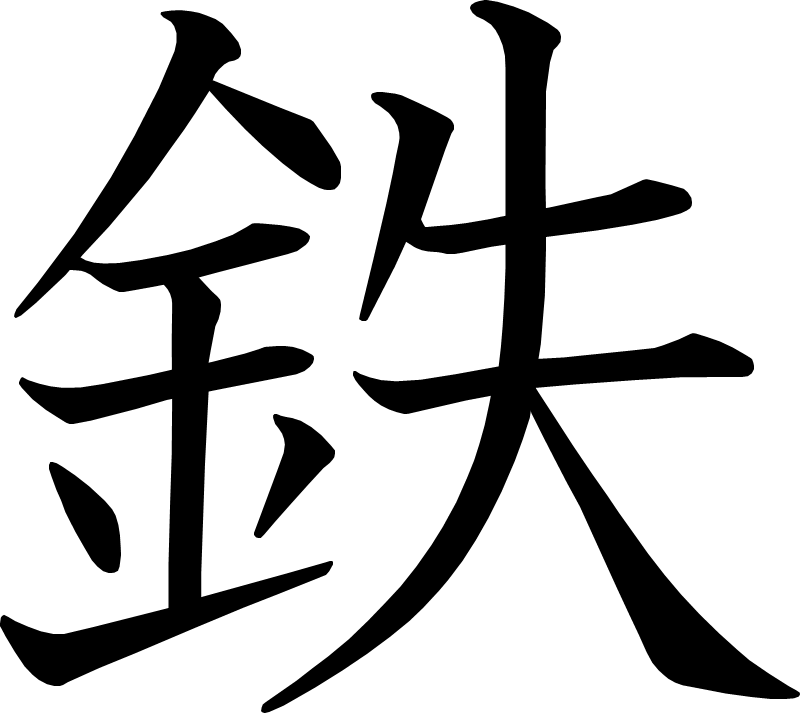 鉄
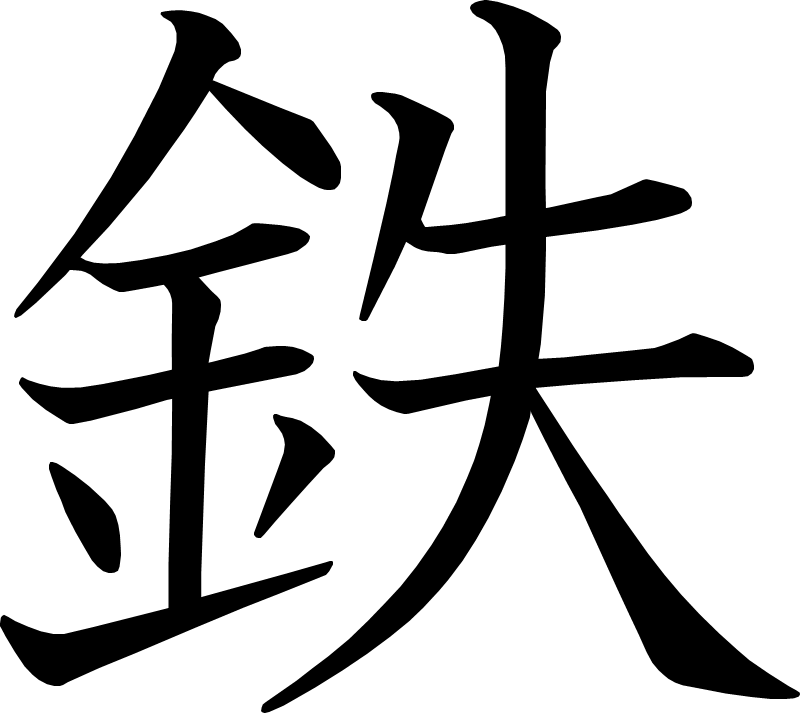 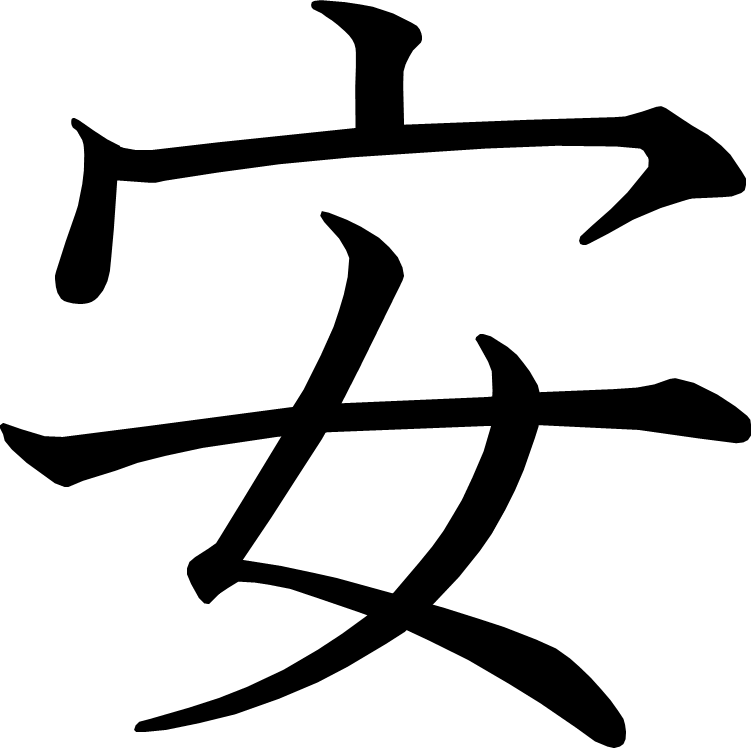 安
[Speaker Notes: 3画目を2分割
4画目を2分割]
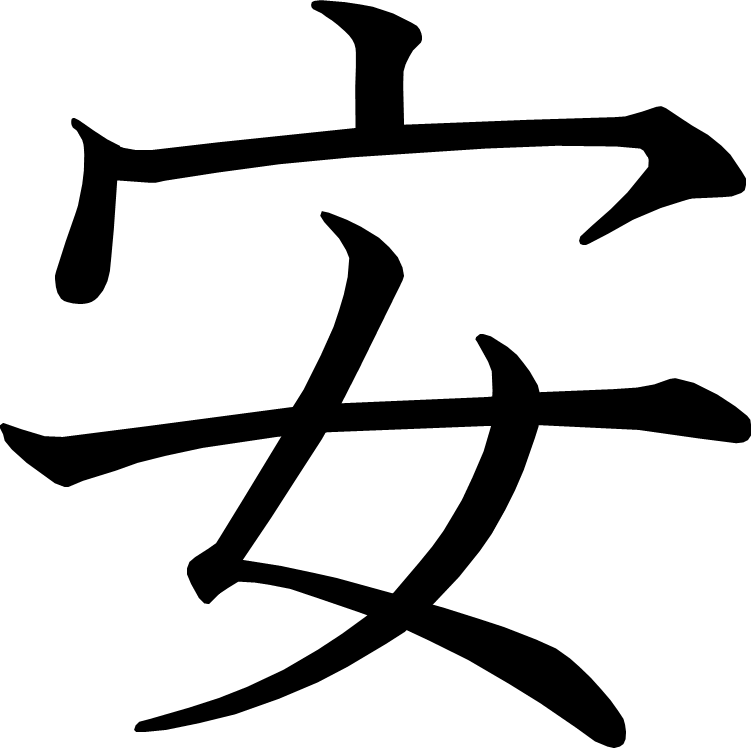 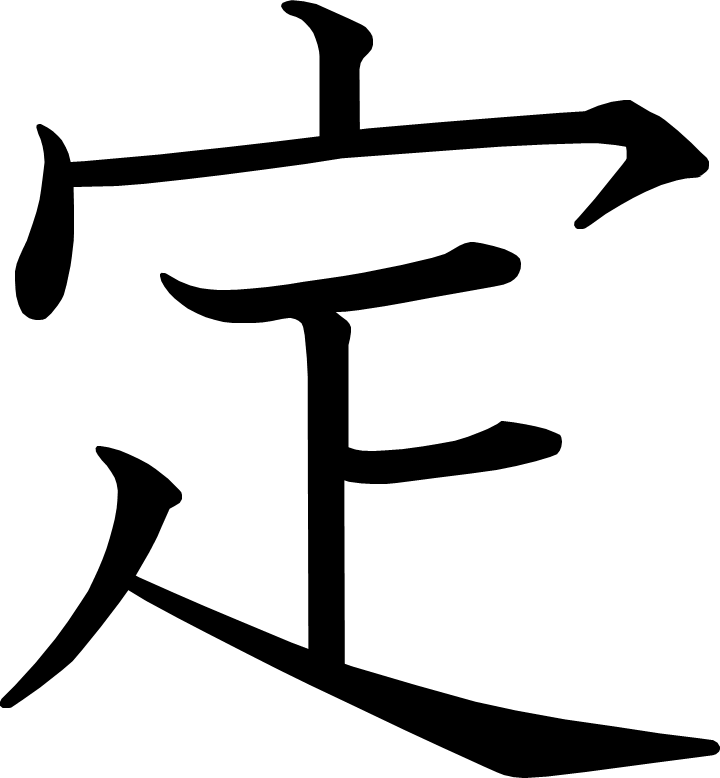 定
[Speaker Notes: 3画目を2分割]
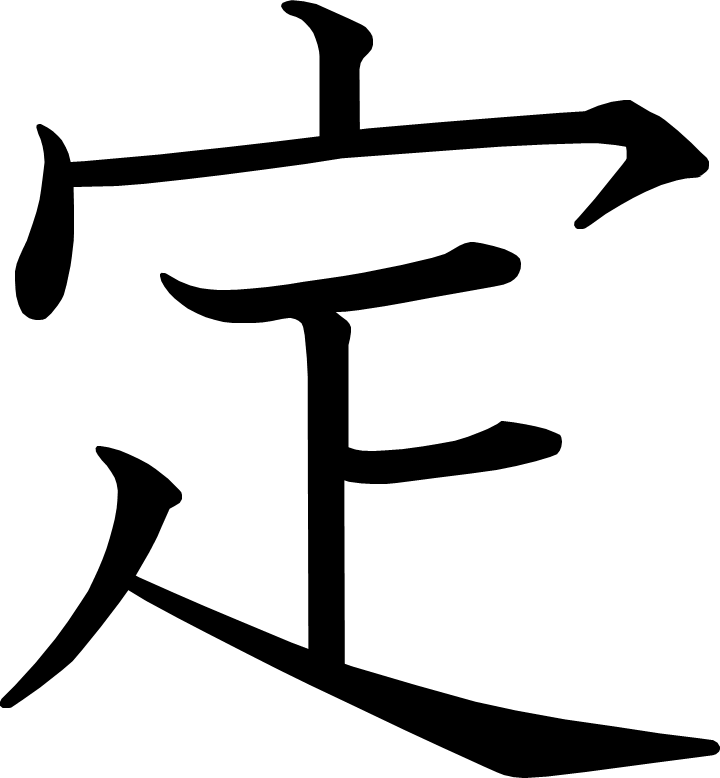 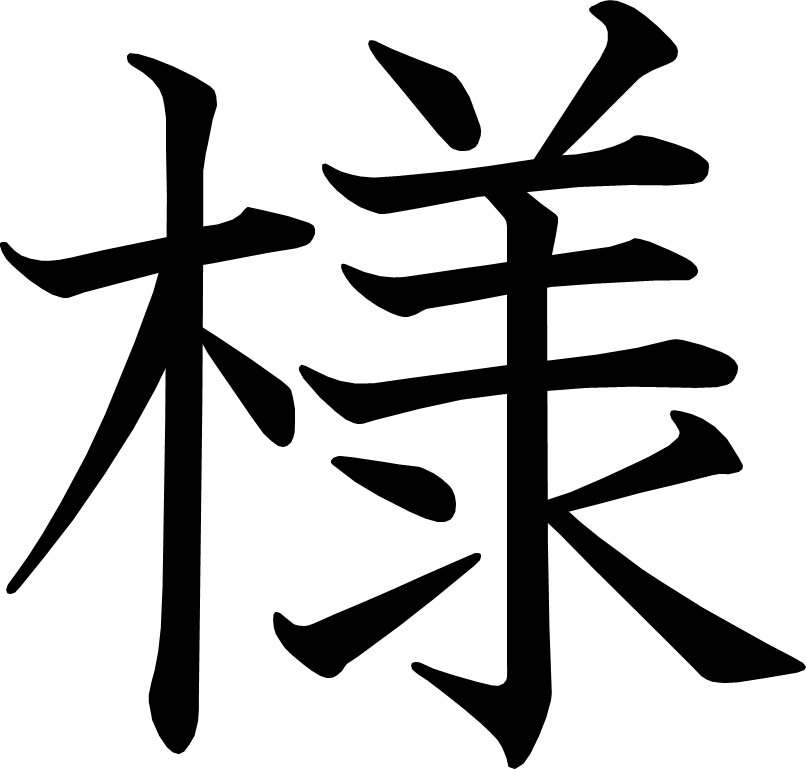 様
[Speaker Notes: 10画目を2分割
12画目を2分割]
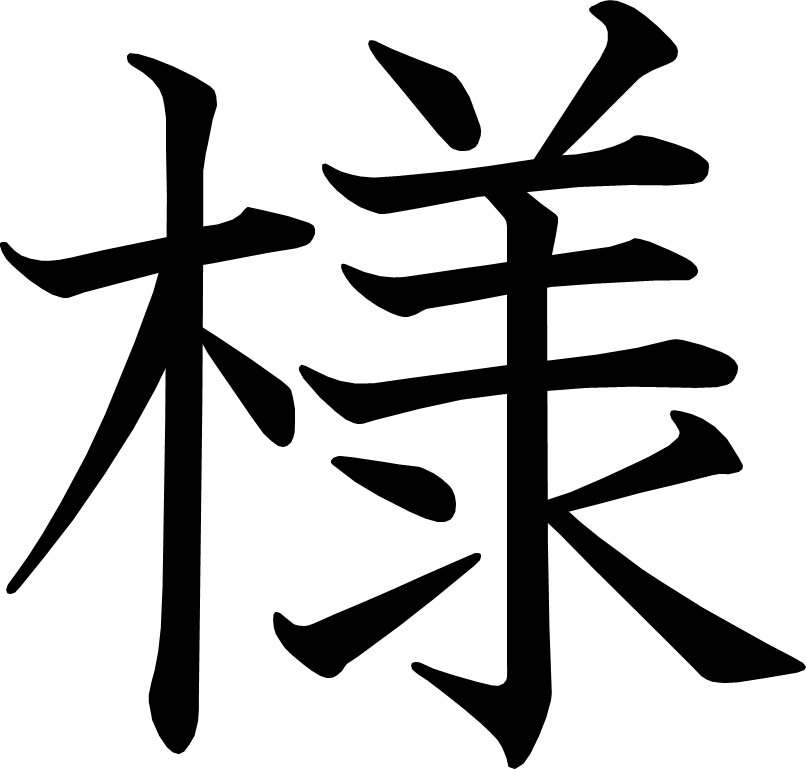 気持ちをこめて「来てください」
あたらしい漢字：運 予 返 緑 送 住
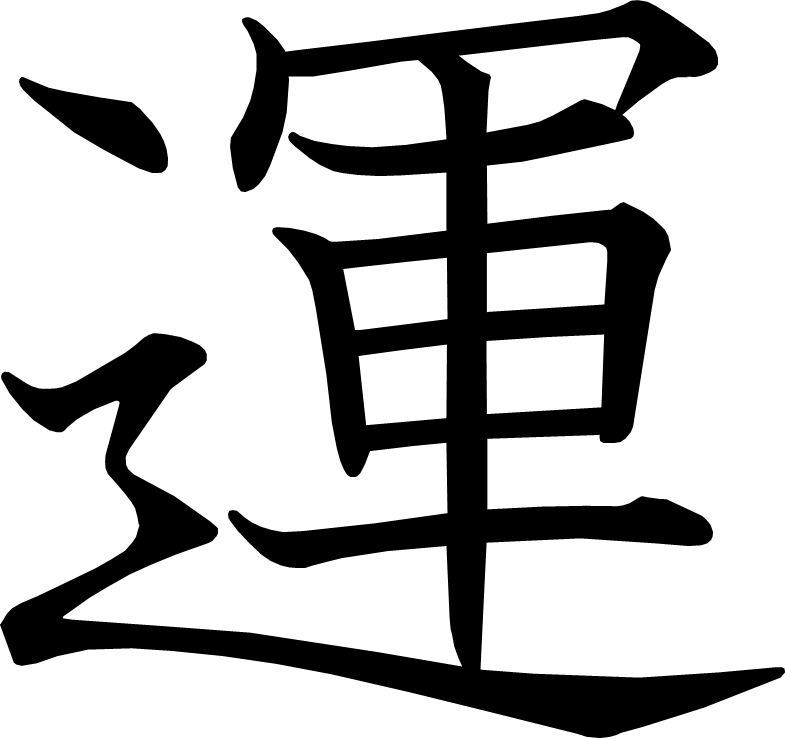 運
[Speaker Notes: 2画目を2分割
11画目を2分割]
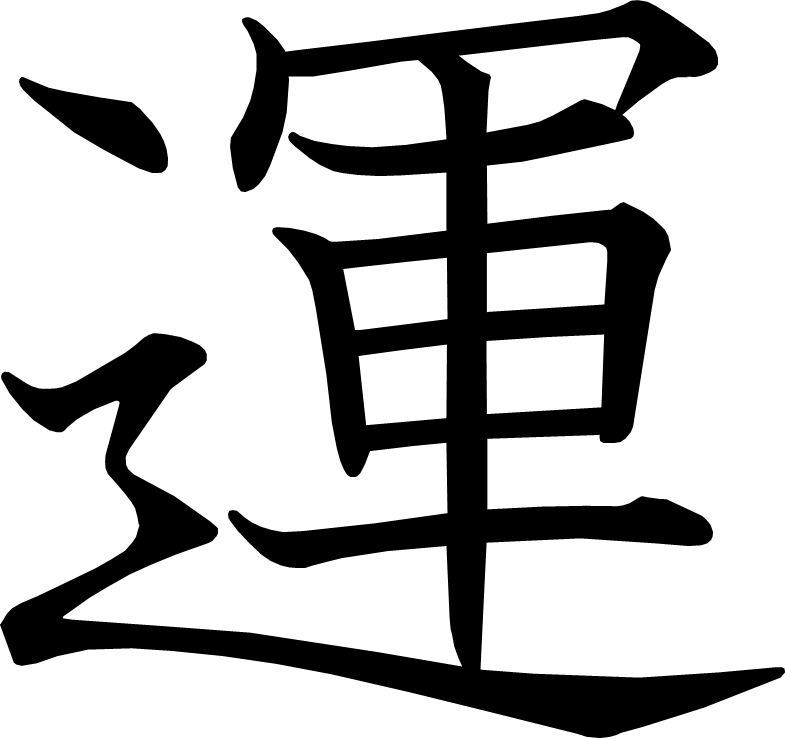 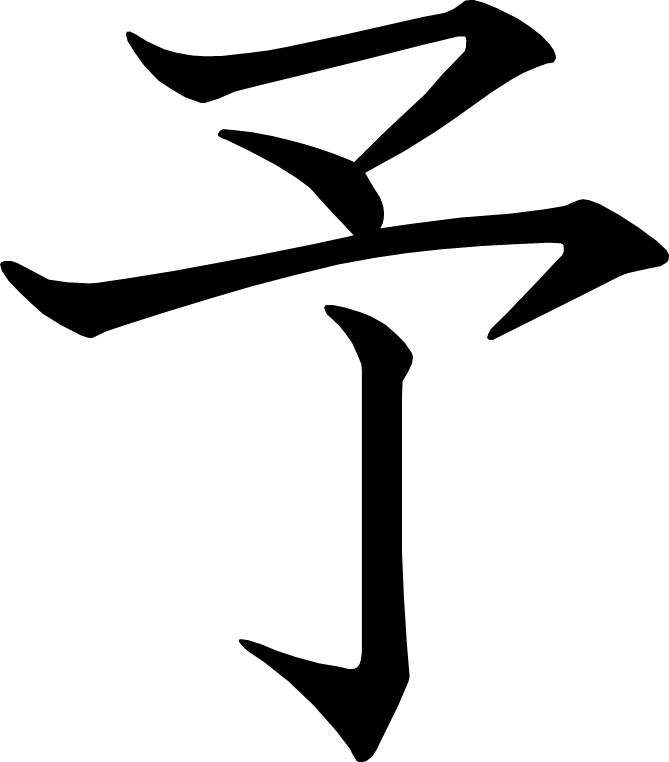 予
[Speaker Notes: 1画目を2分割
3画目を2分割
4画目を2分割]
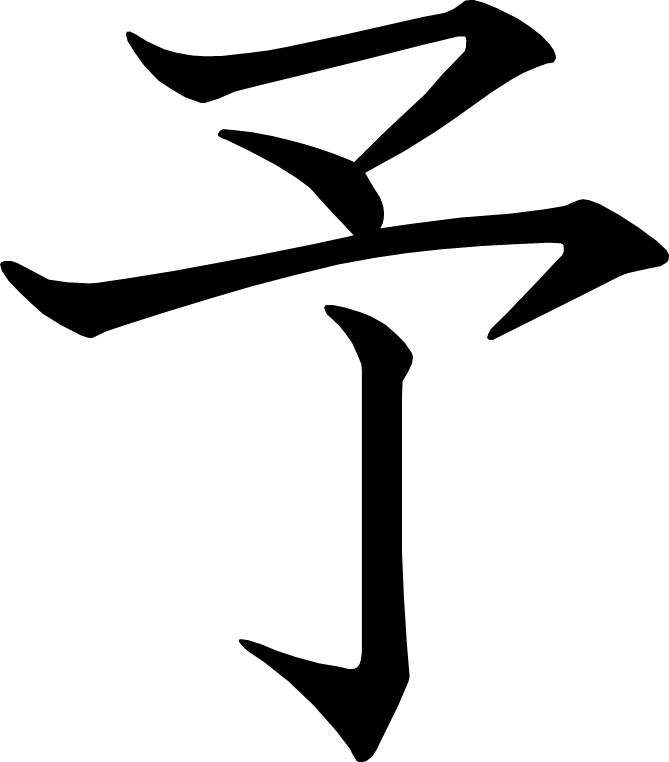 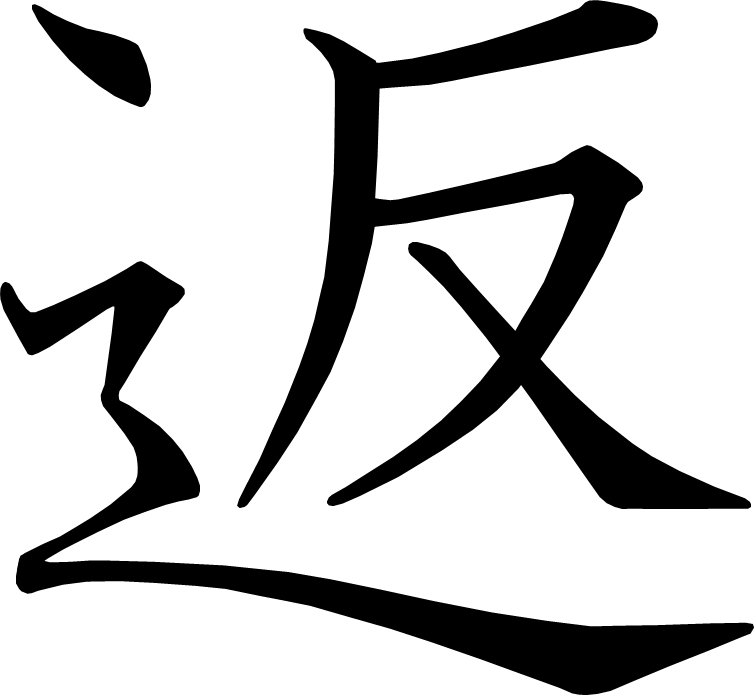 返
[Speaker Notes: 3画目を2分割
6画目を2分割]
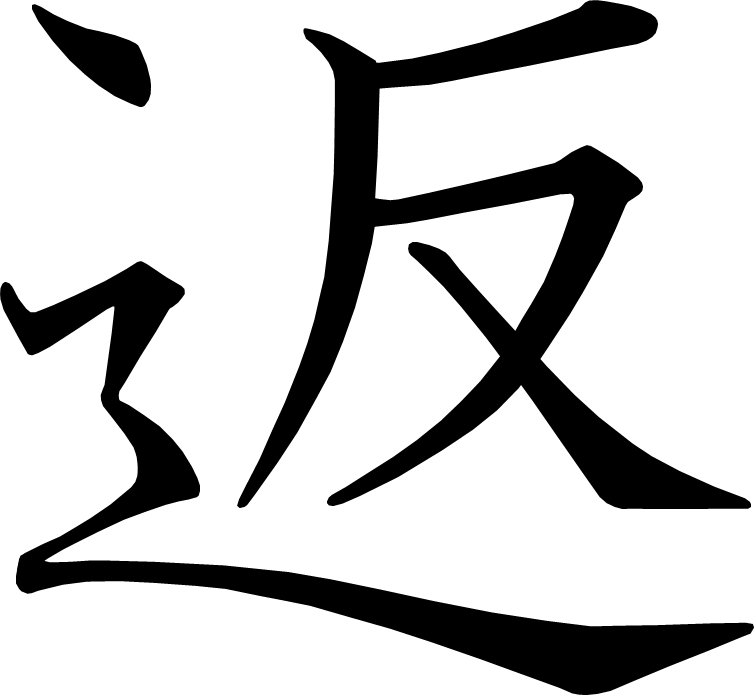 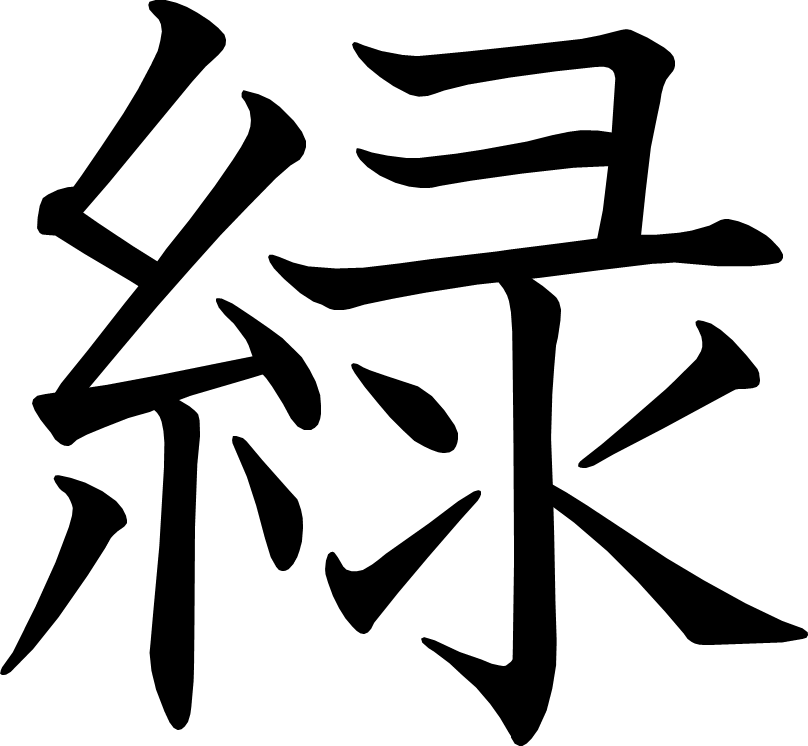 緑
[Speaker Notes: 1画目を2分割
2画目を2分割
10画目を2分割]
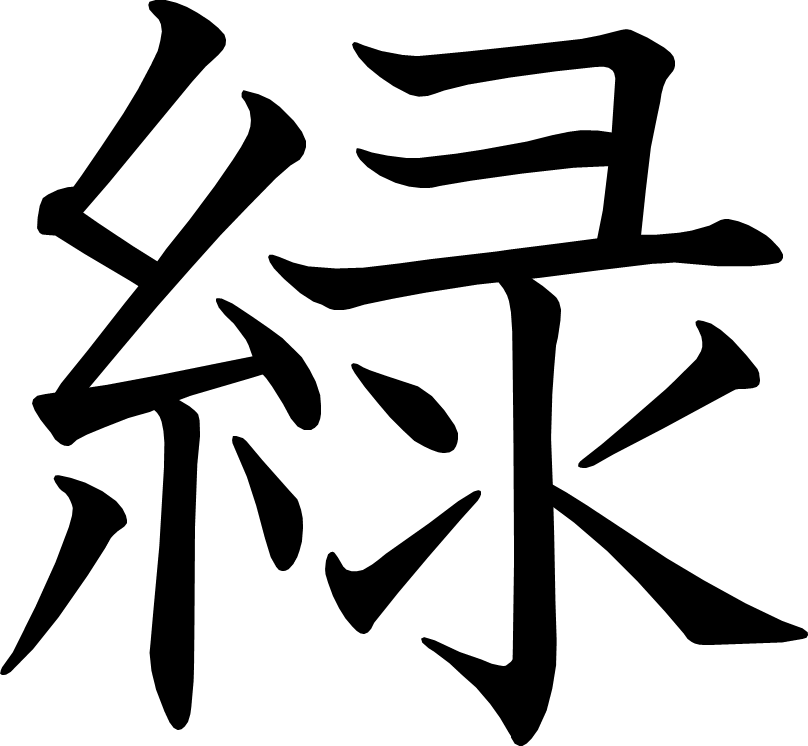 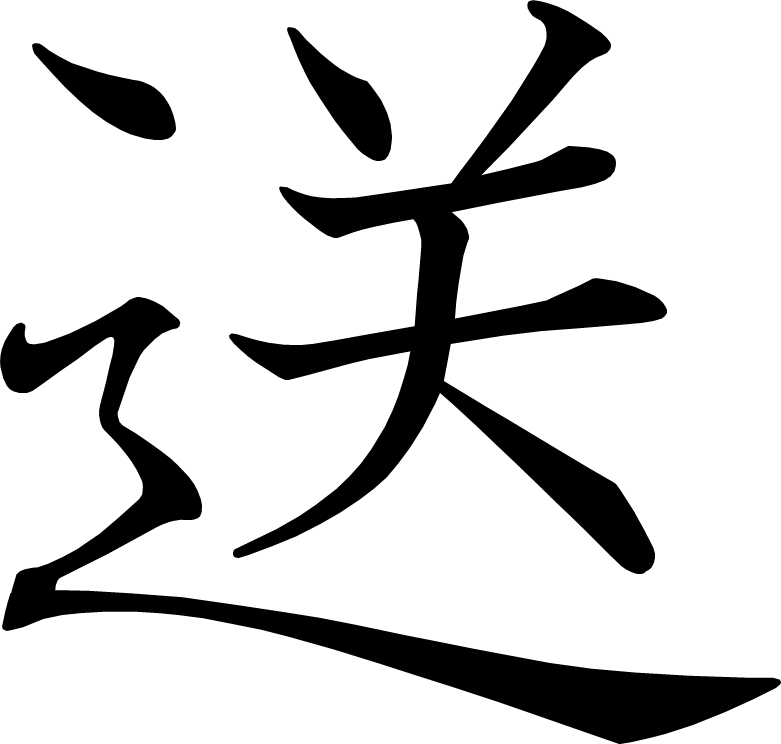 送
[Speaker Notes: 8画目を2分割]
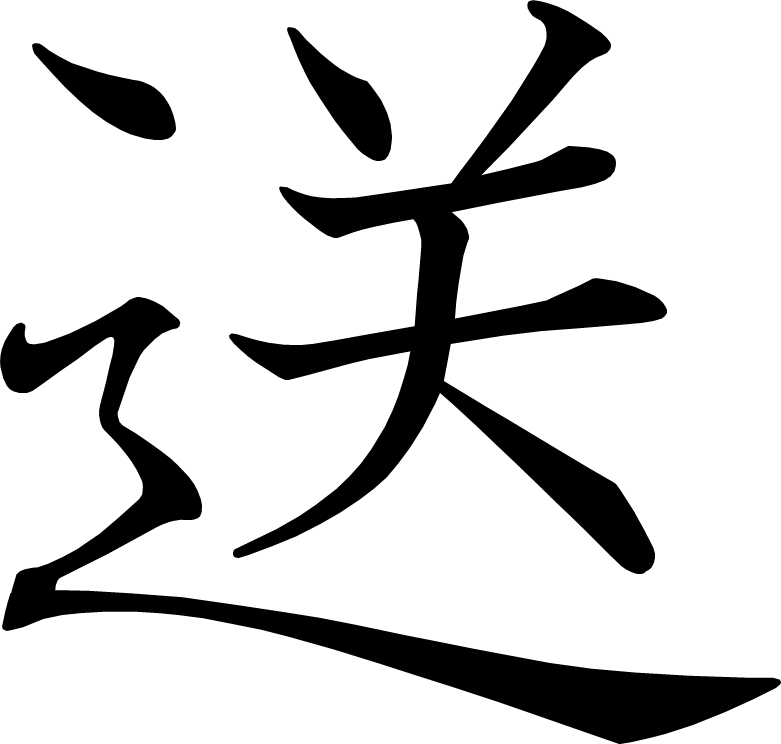 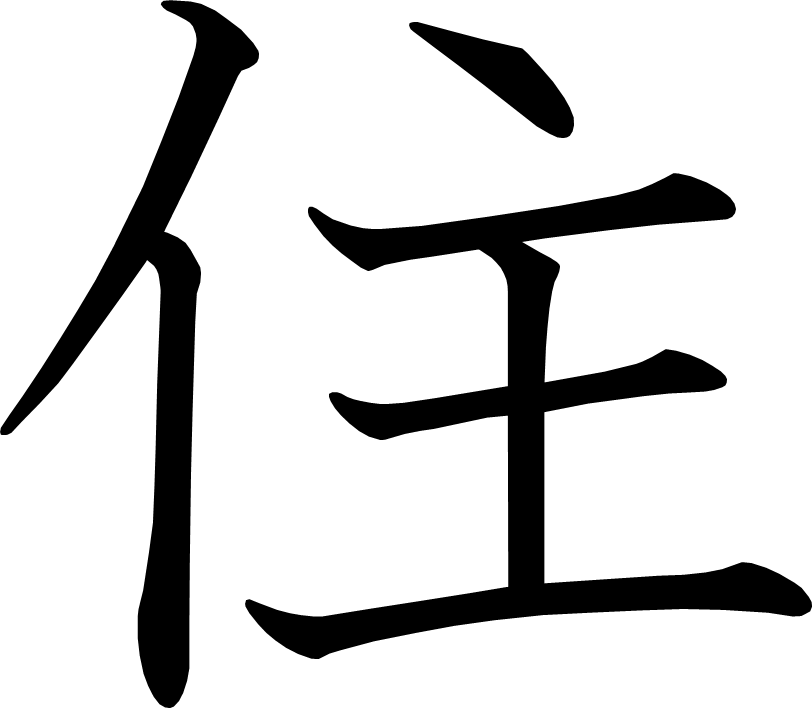 住
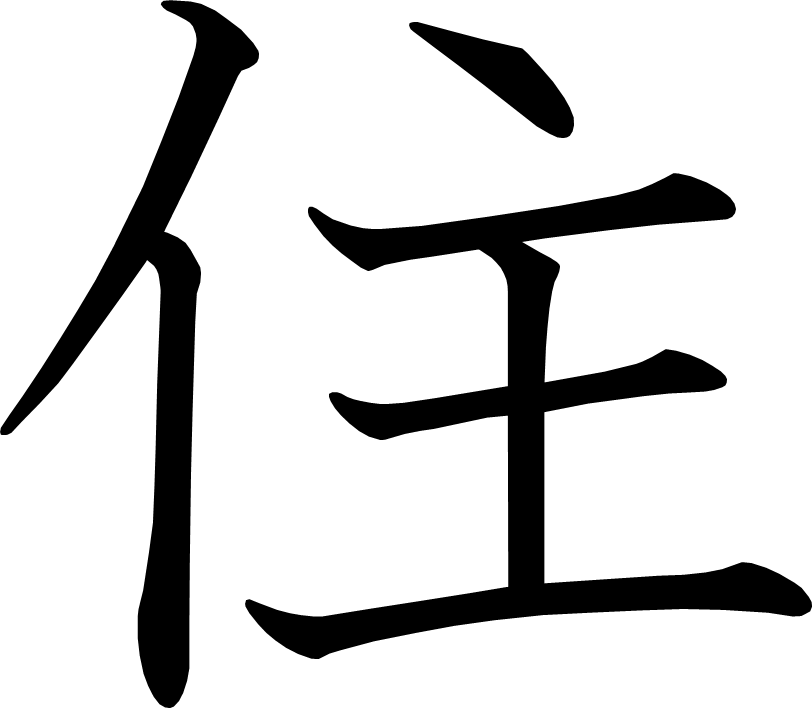 まいごのかぎ
あたらしい漢字： 感 想 具 悪 拾 持 向 坂 悲 岸 路
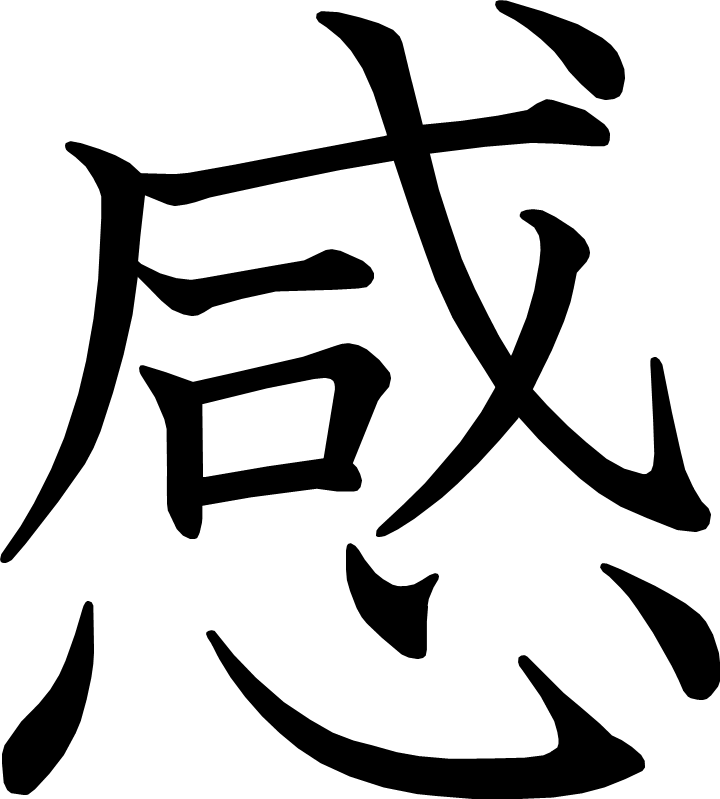 感
[Speaker Notes: 7画目を2分割
11画目を2分割
12画目を2分割]
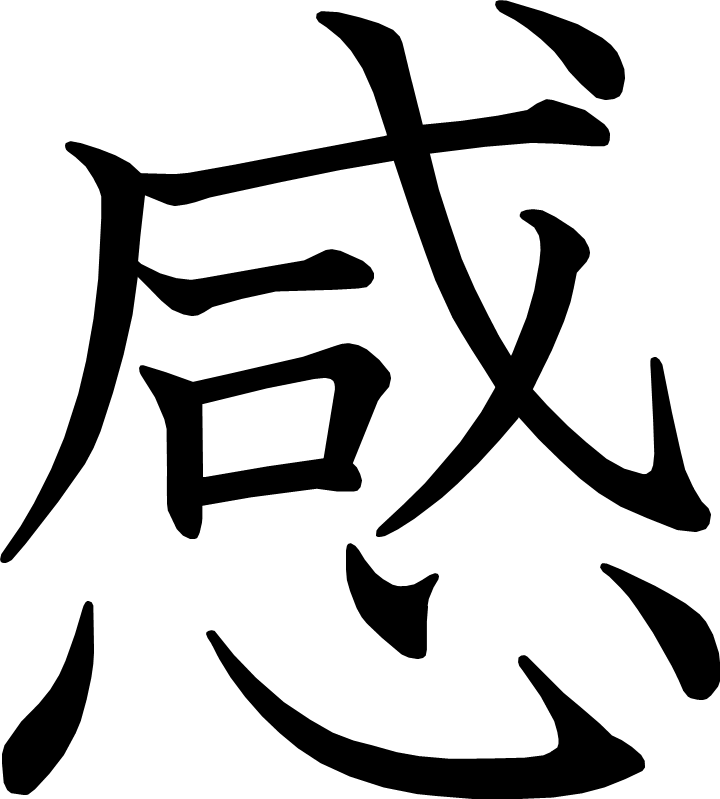 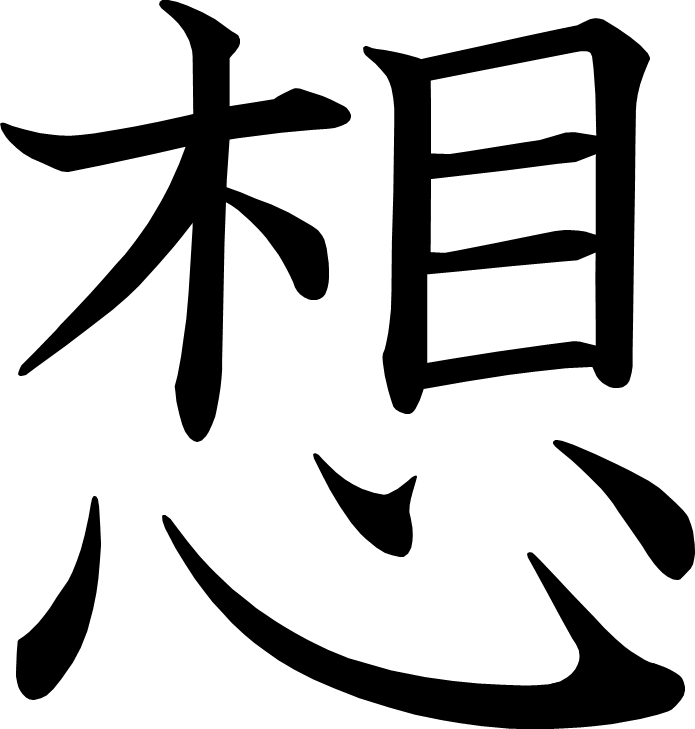 想
[Speaker Notes: 11画目を2分割]
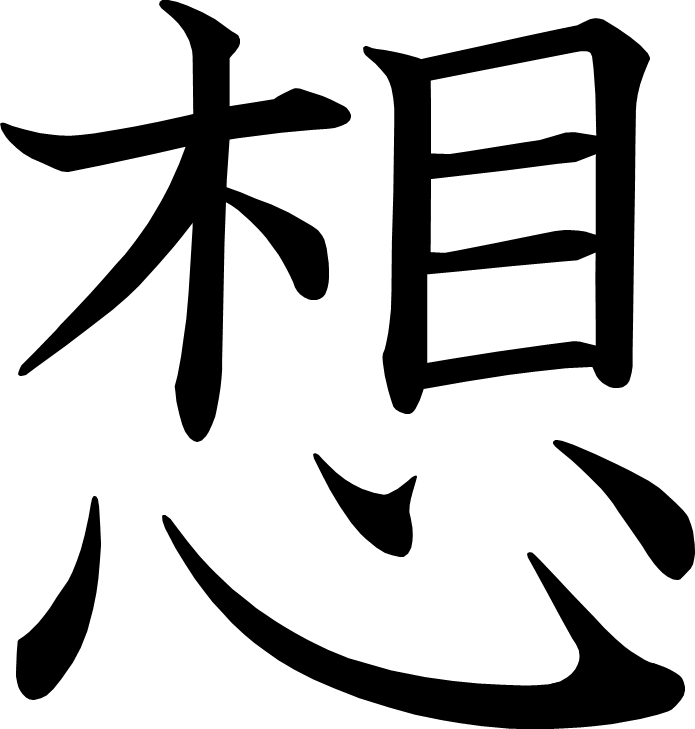 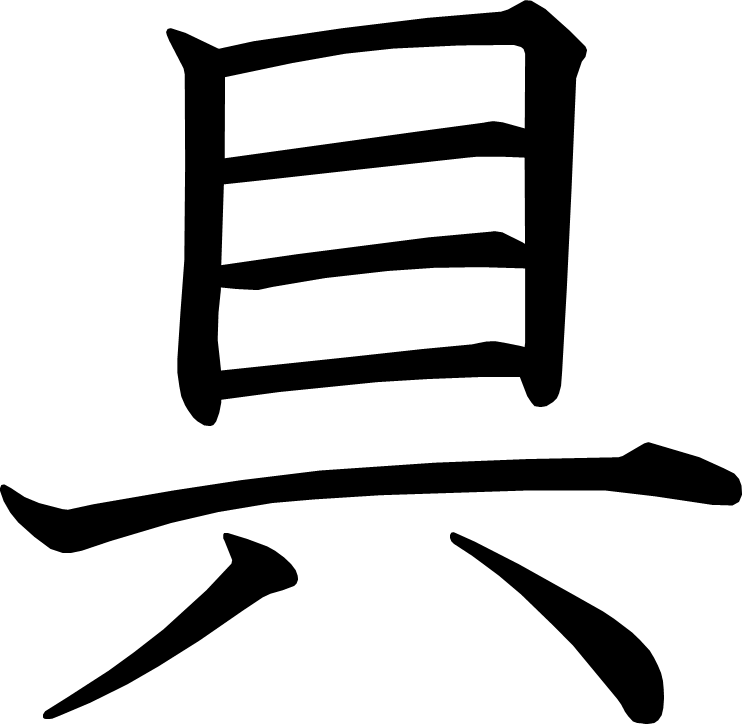 具
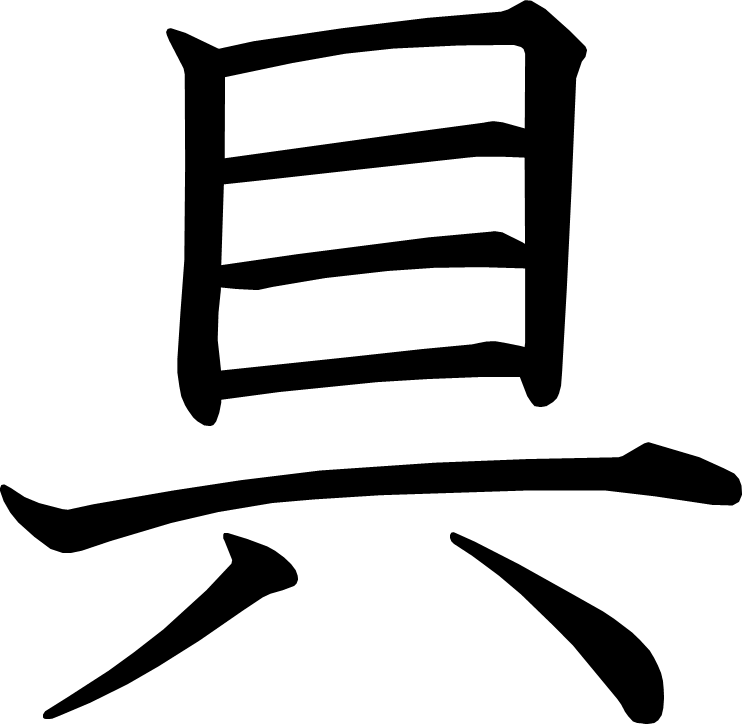 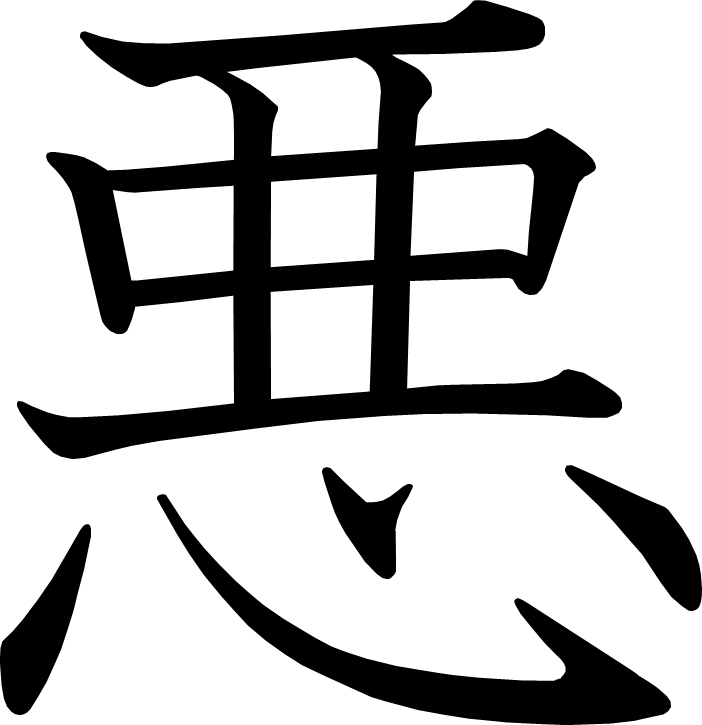 悪
[Speaker Notes: 9画目を2分割
10画目を2分割]
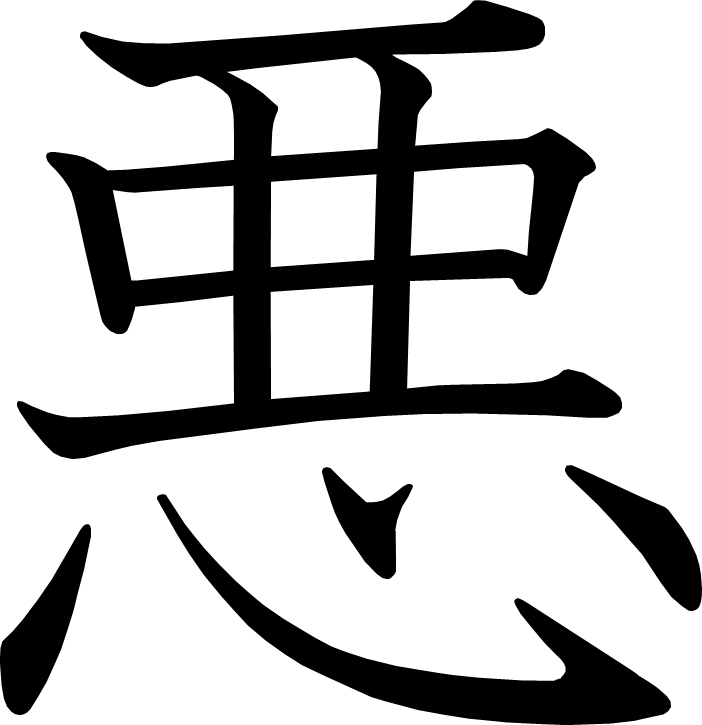 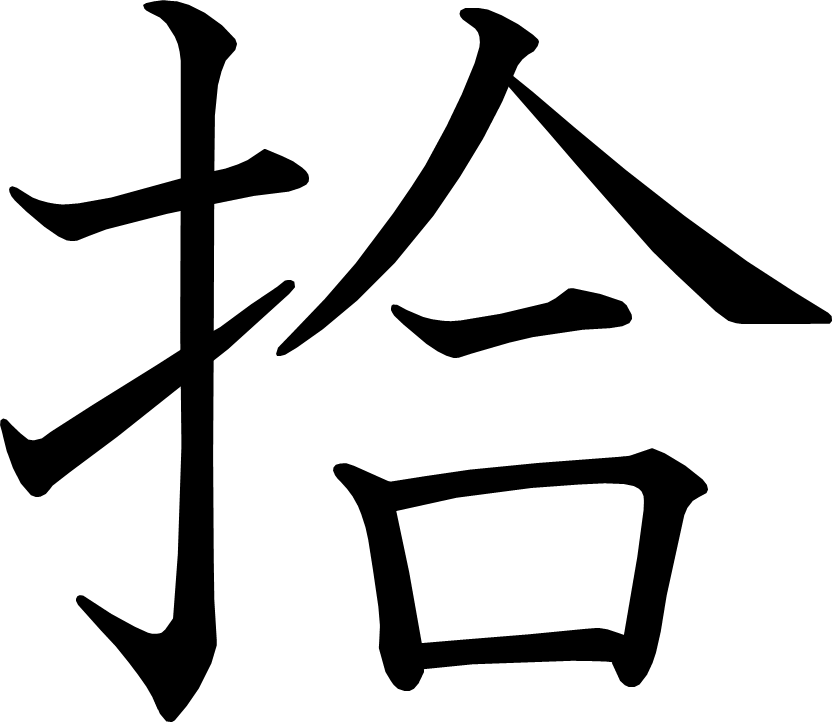 拾
[Speaker Notes: 2画目を2分割]
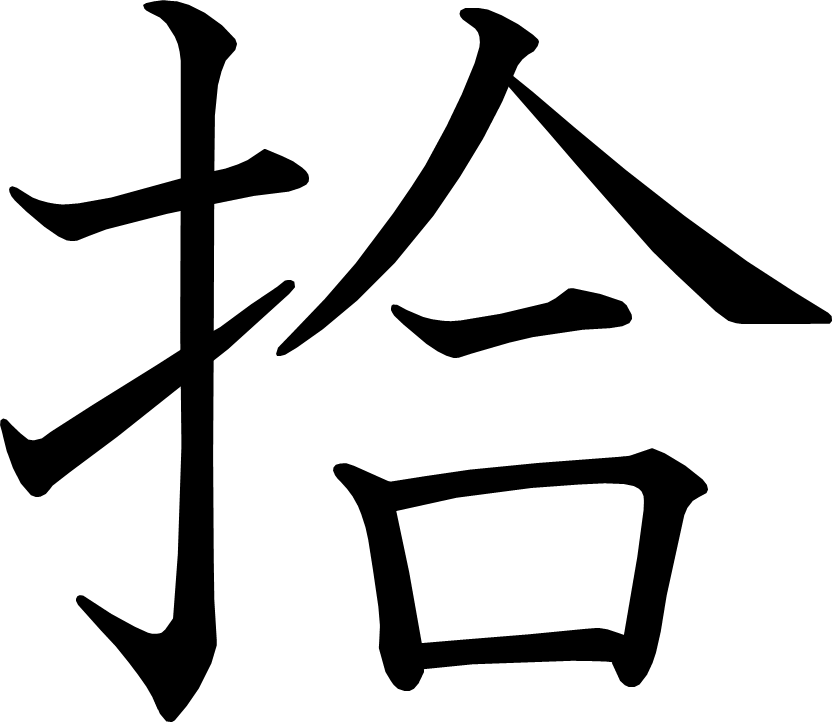 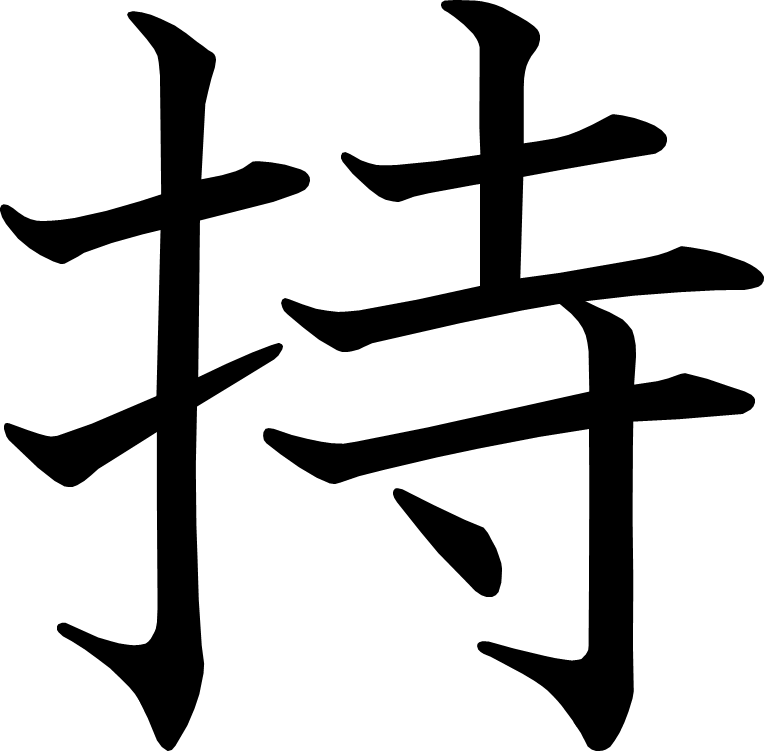 持
[Speaker Notes: 3画目を2分割
8画目を2分割]
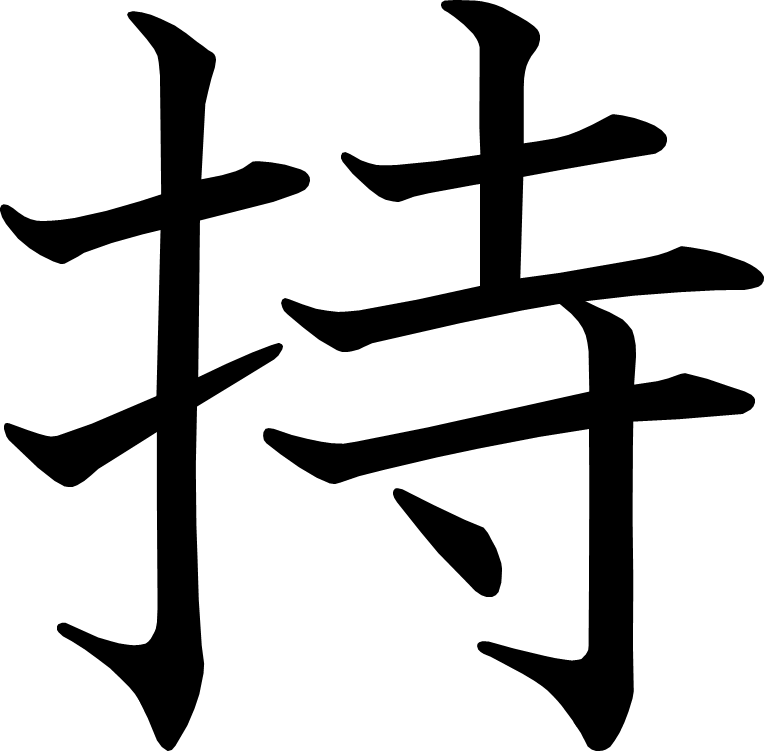 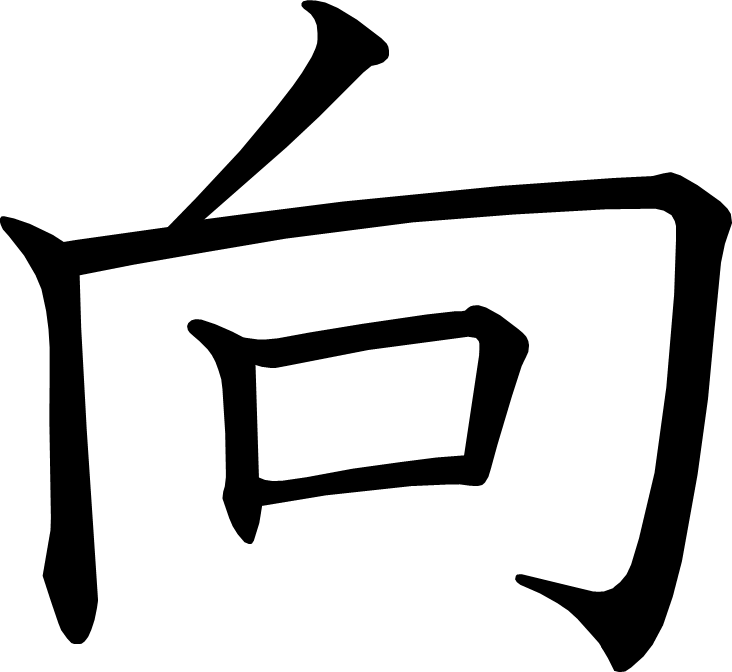 向
[Speaker Notes: 3画目を2分割]
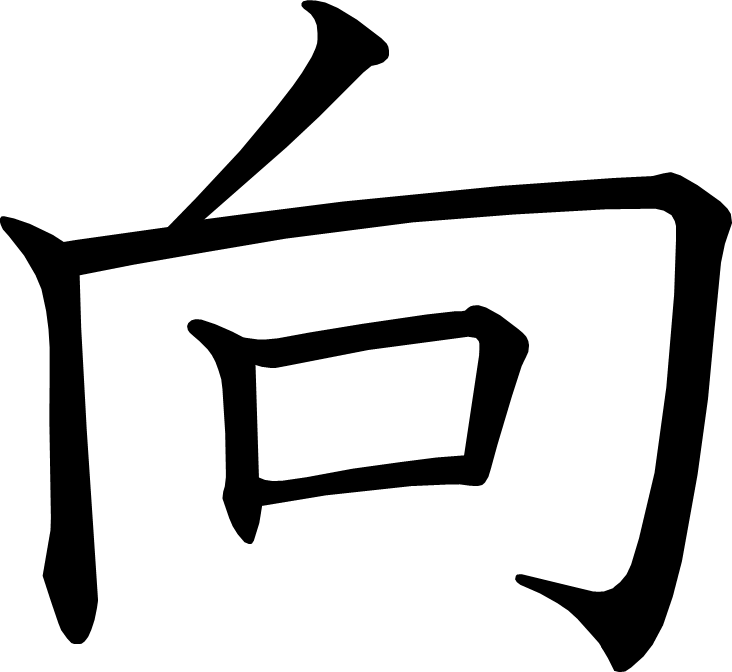 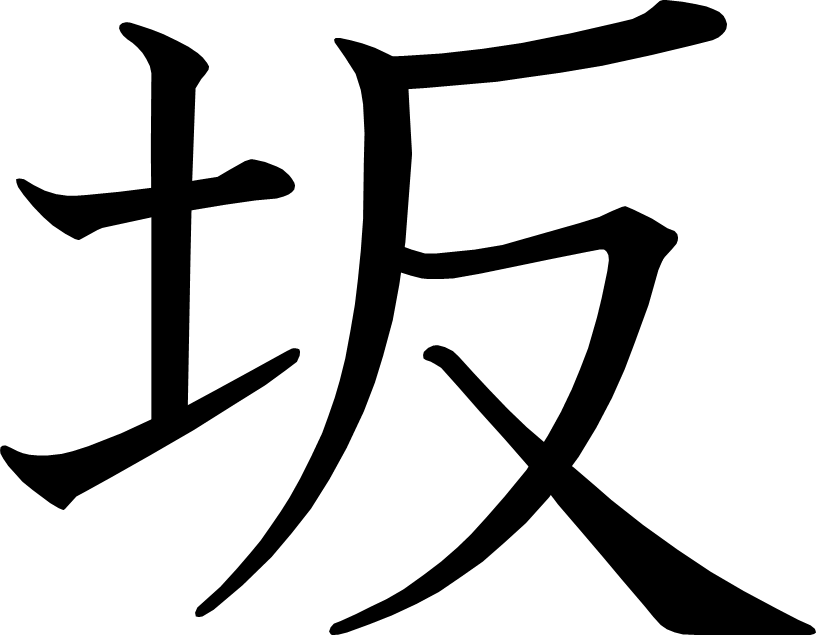 坂
[Speaker Notes: 6画目を2分割]
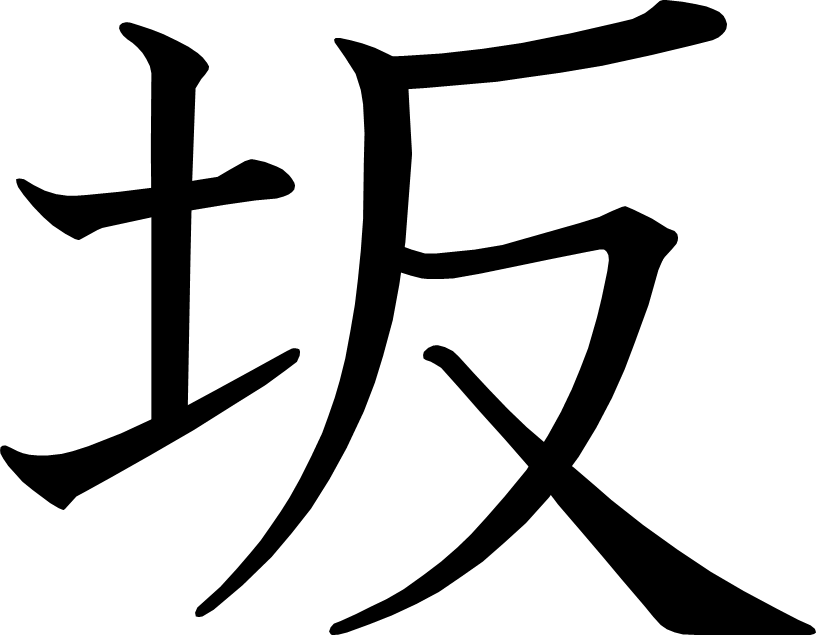 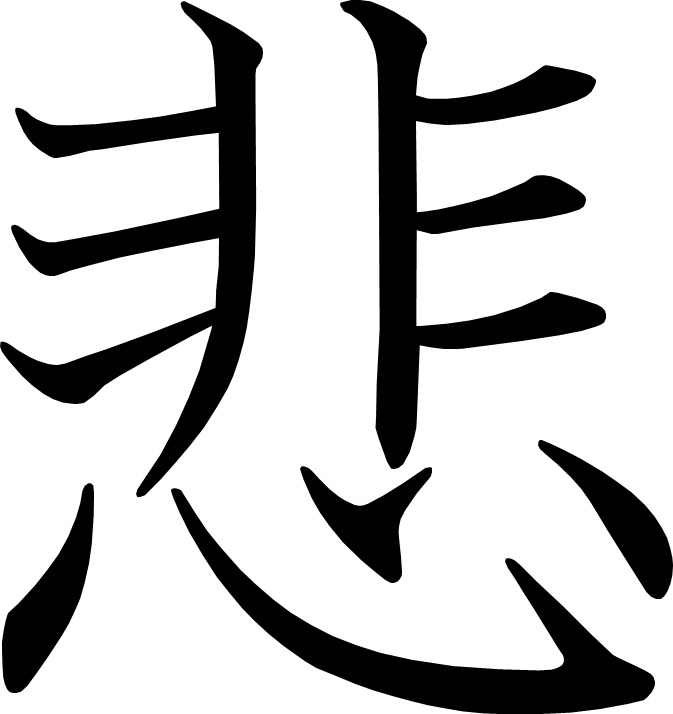 悲
[Speaker Notes: 10画目を2分割
11画目を2分割]
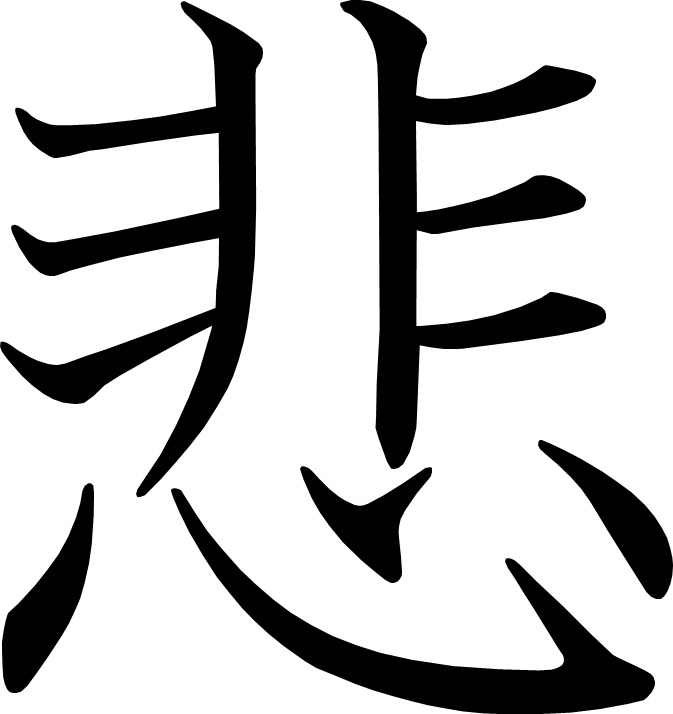 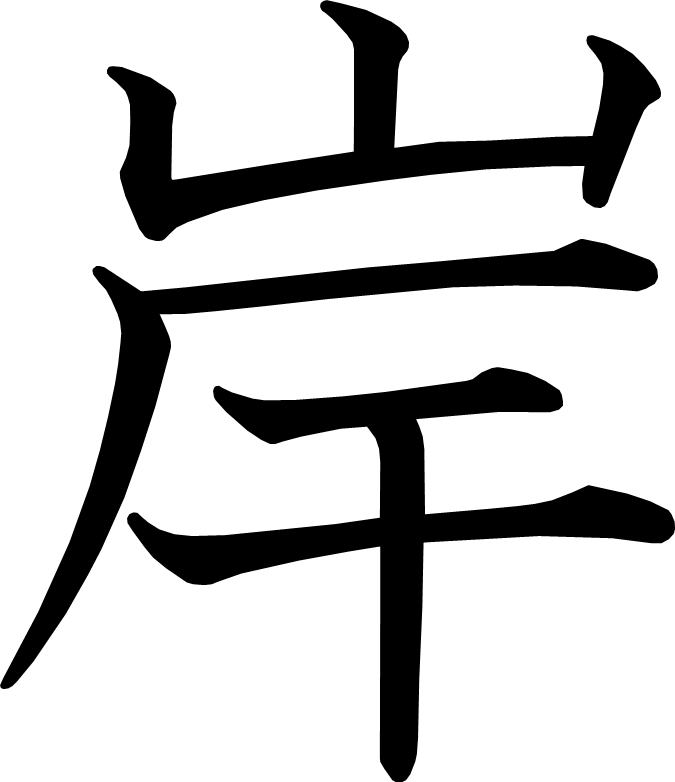 岸
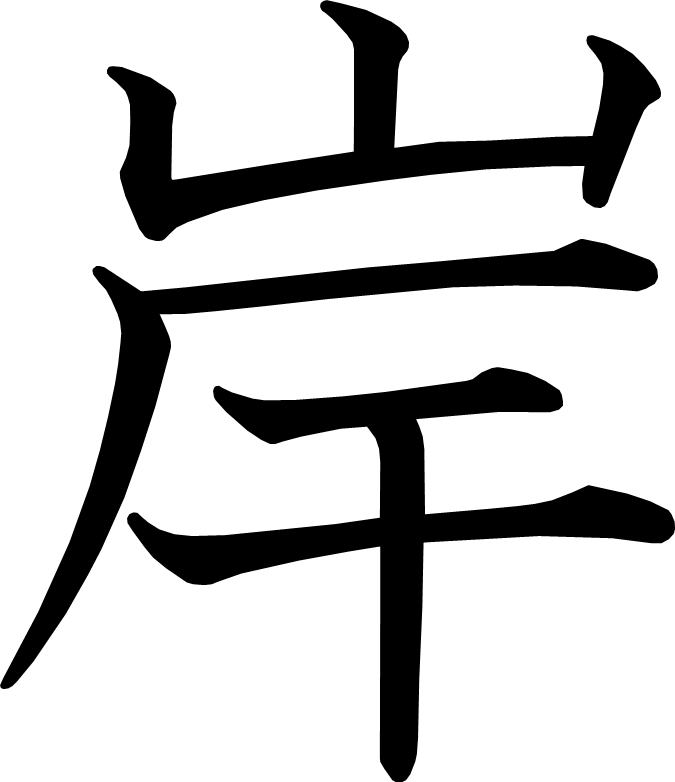 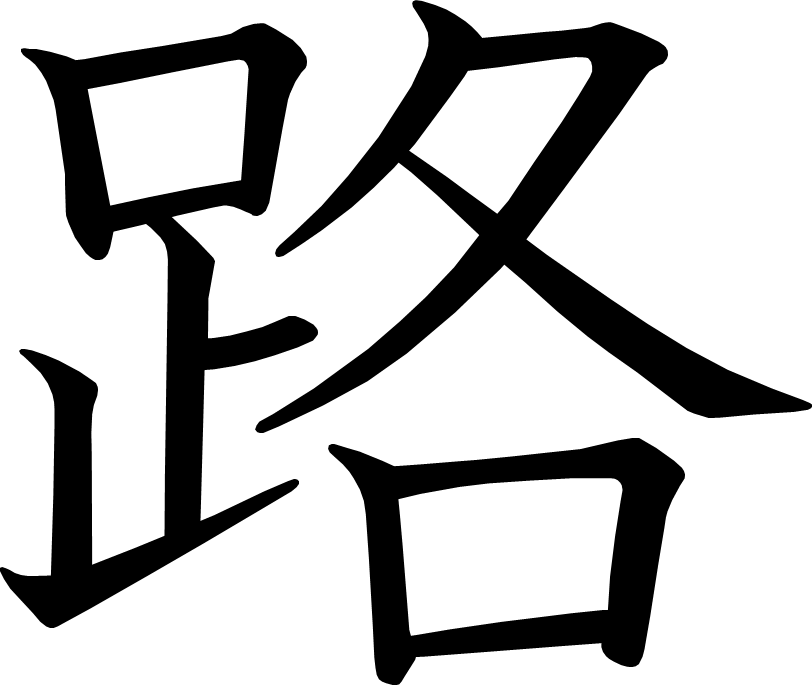 路
[Speaker Notes: 9画目を2分割]
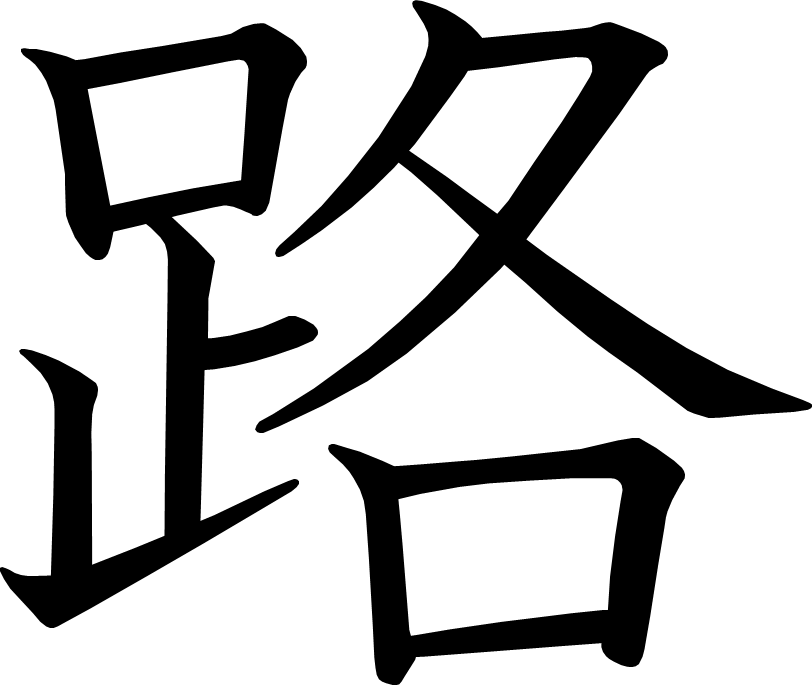 俳句を楽しもう
あたらしい漢字： 区 陽
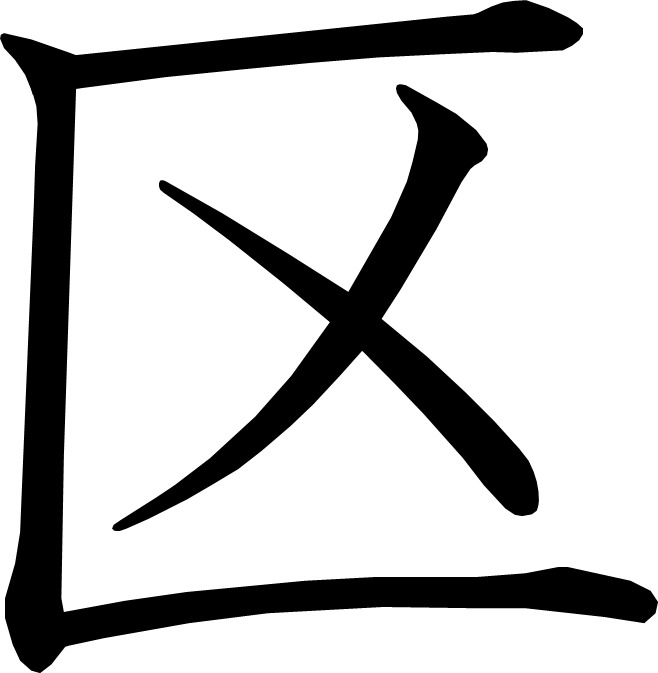 区
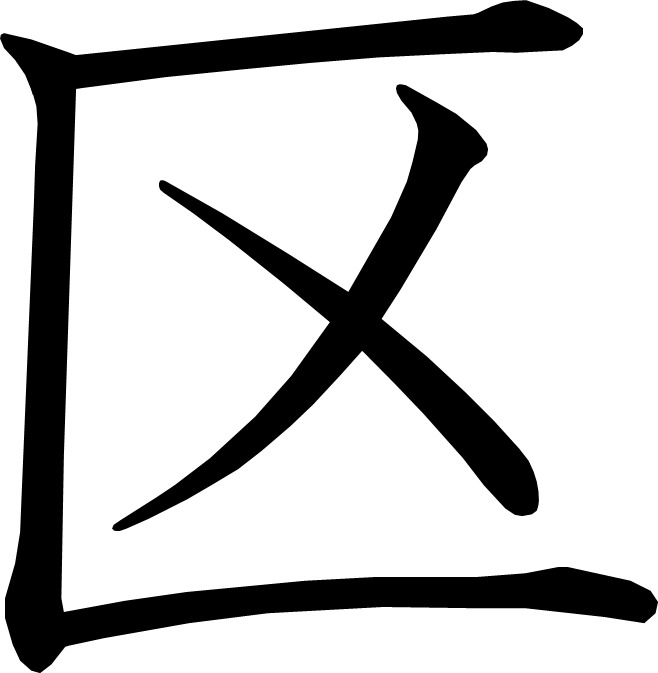 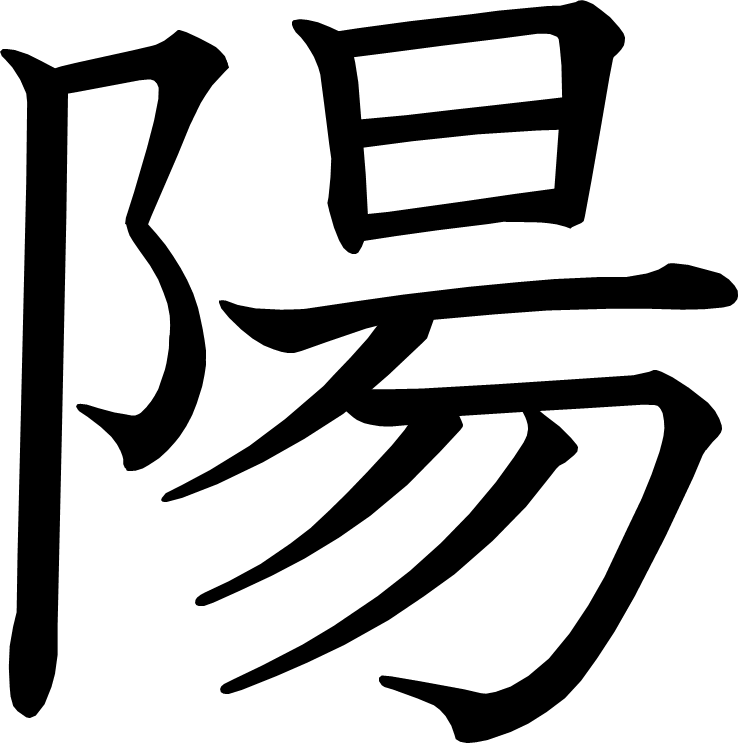 陽
[Speaker Notes: 2画目を3分割
3画目を3分割
10画目を2分割]
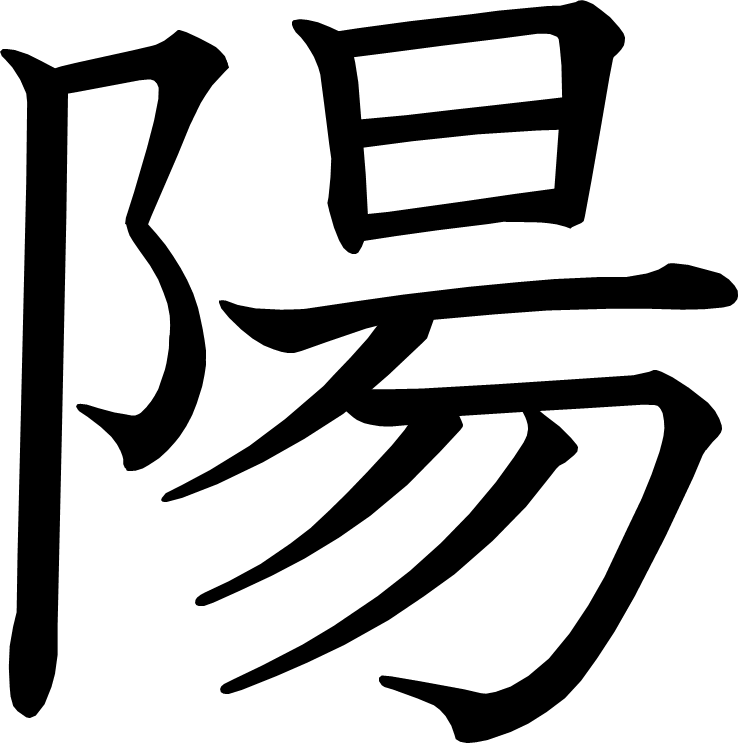 こそあど言葉を使いこなそう
あたらしい漢字：泳 練 助 童 申
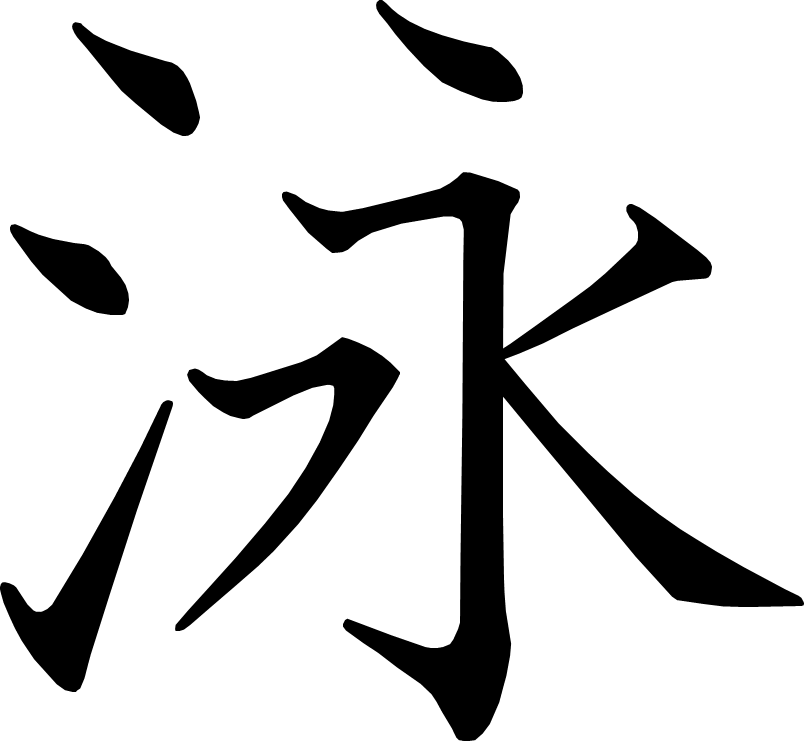 泳
[Speaker Notes: 3画目を2分割
5画目を2分割
6画目を2分割]
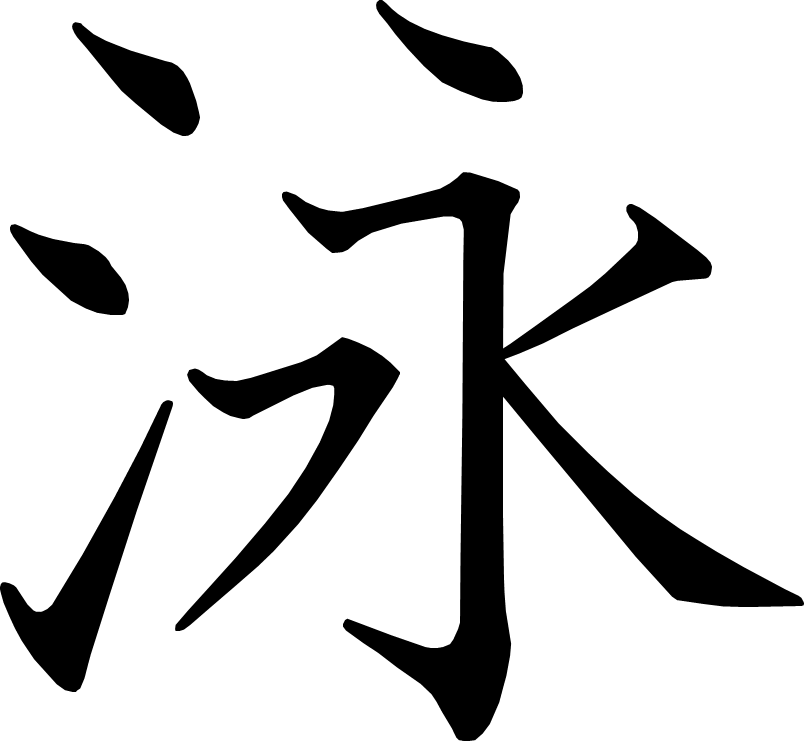 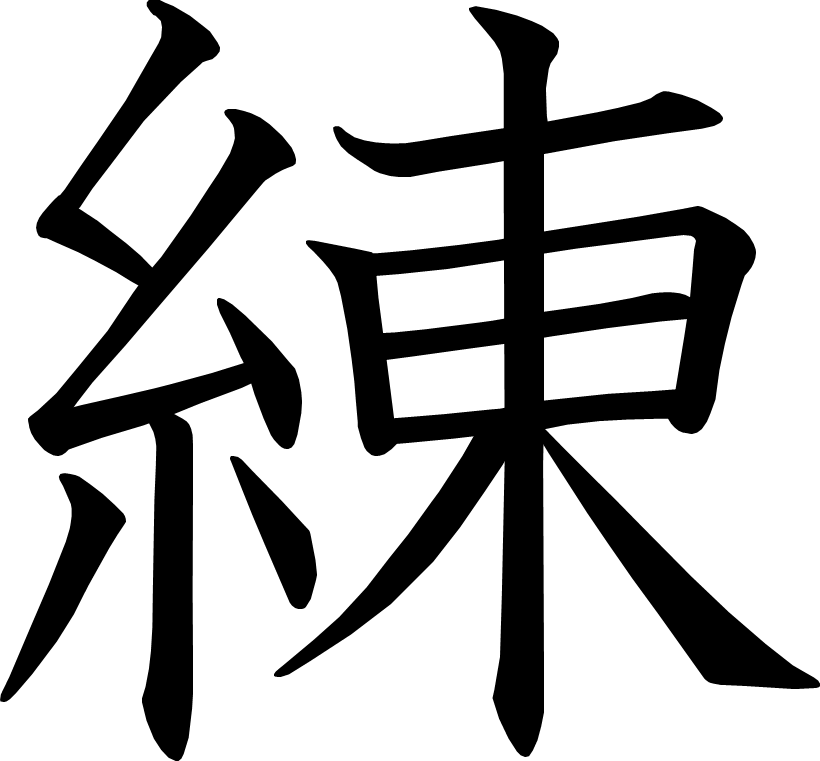 練
[Speaker Notes: 1画目を2分割
2画目を2分割]
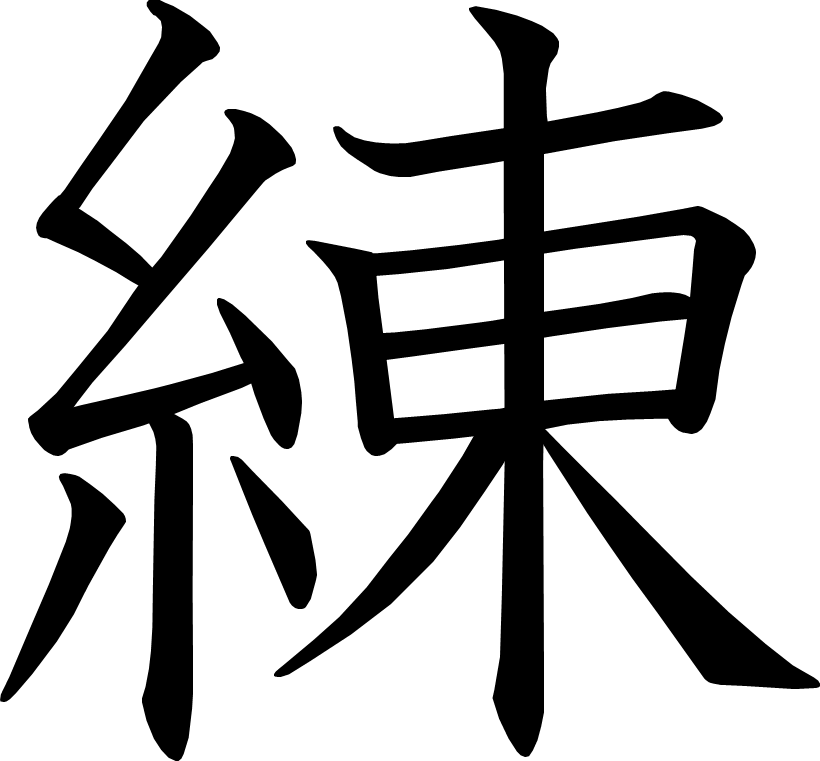 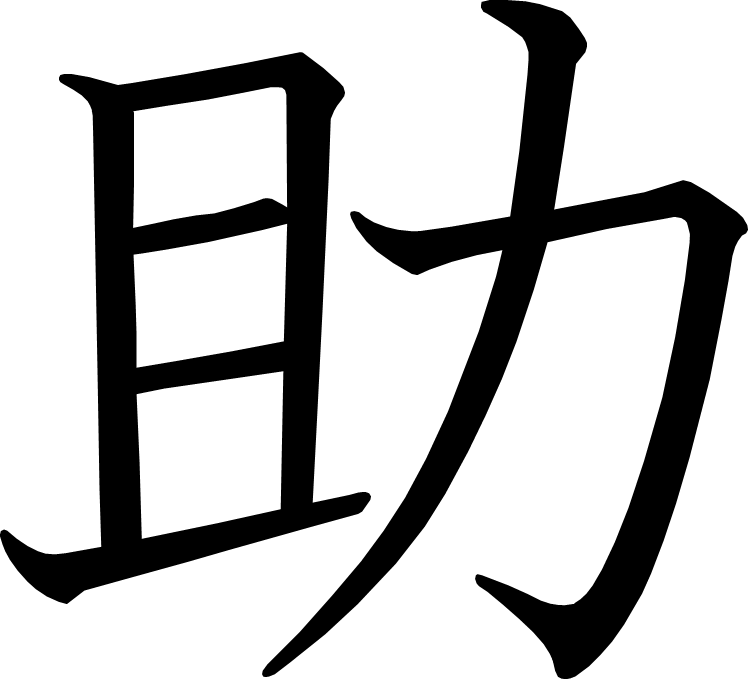 助
[Speaker Notes: 6画目を3分割]
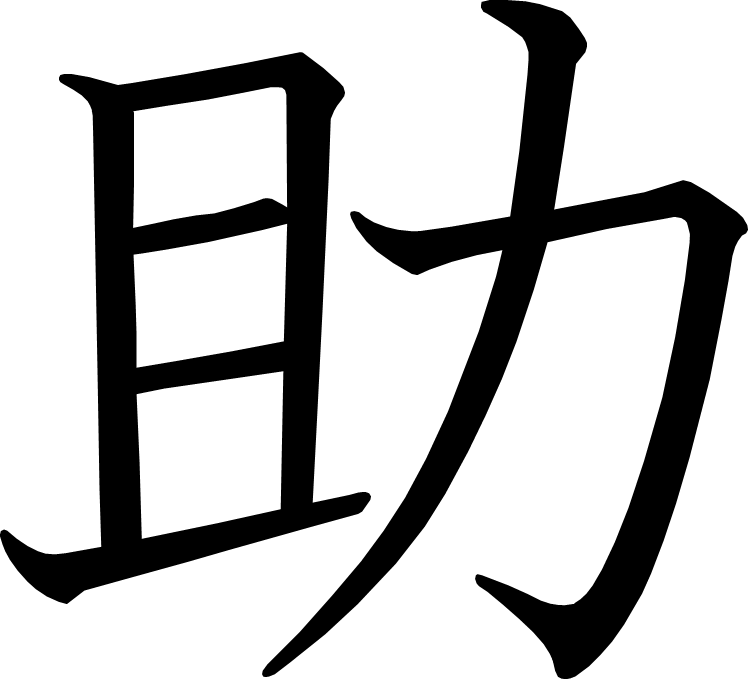 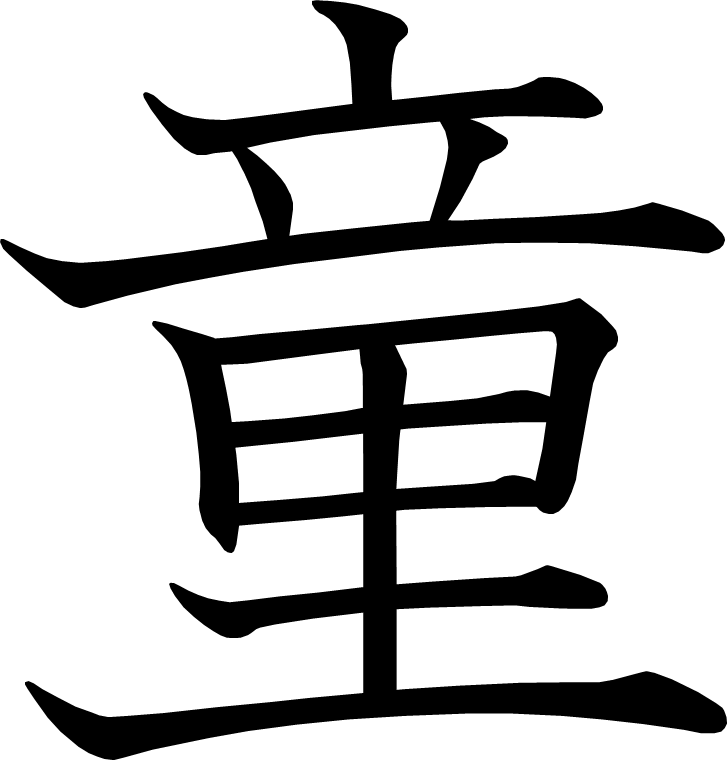 童
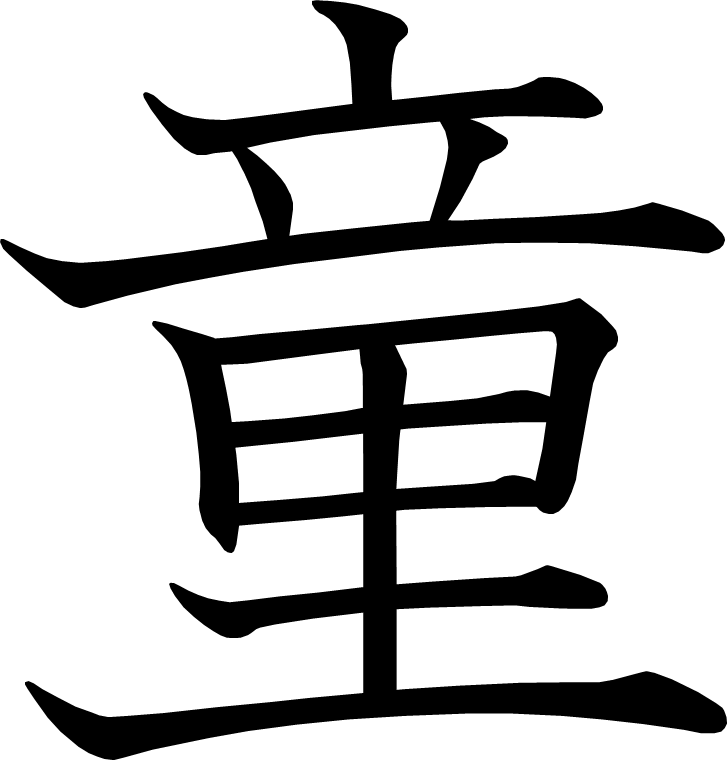 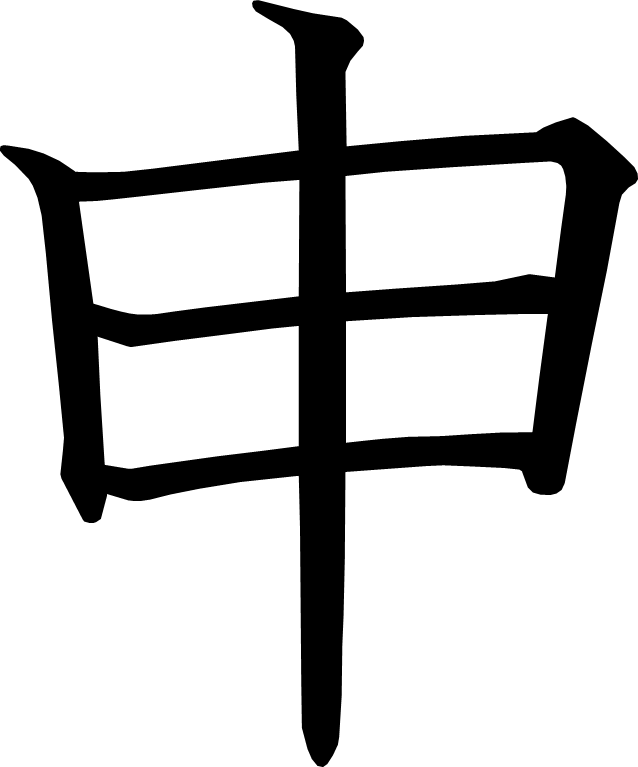 申
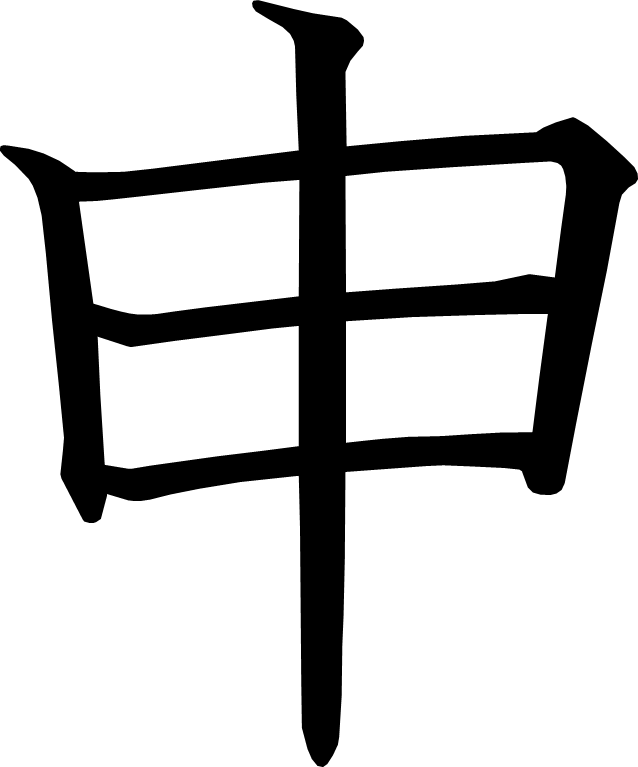 仕事のくふう、みつけたよ
あたらしい漢字： 仕 身 品 客 終 銀 去 筆 式
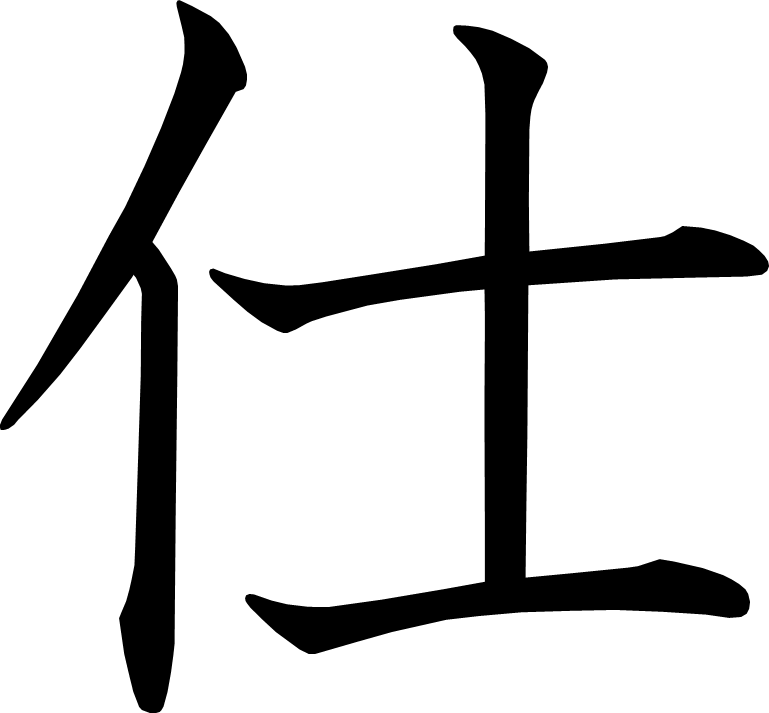 仕
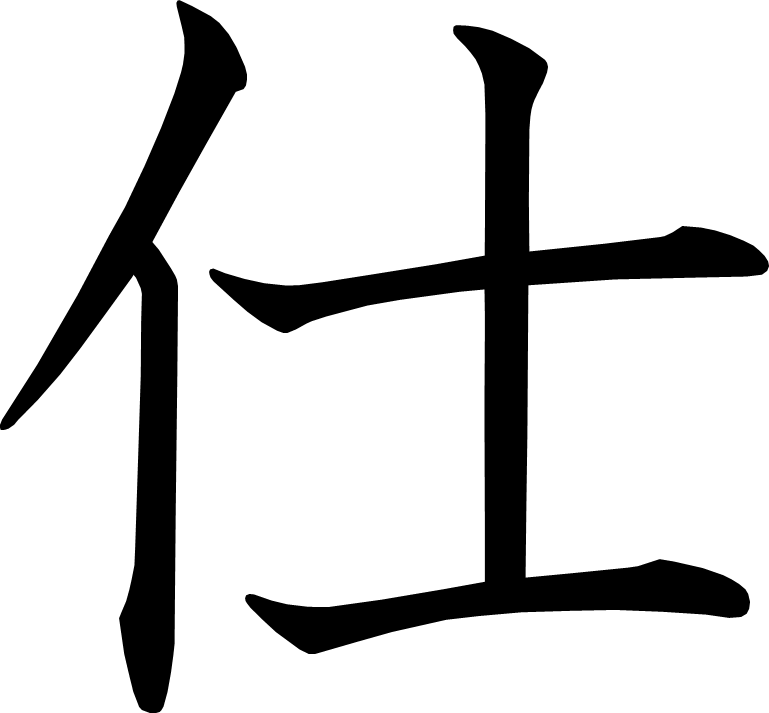 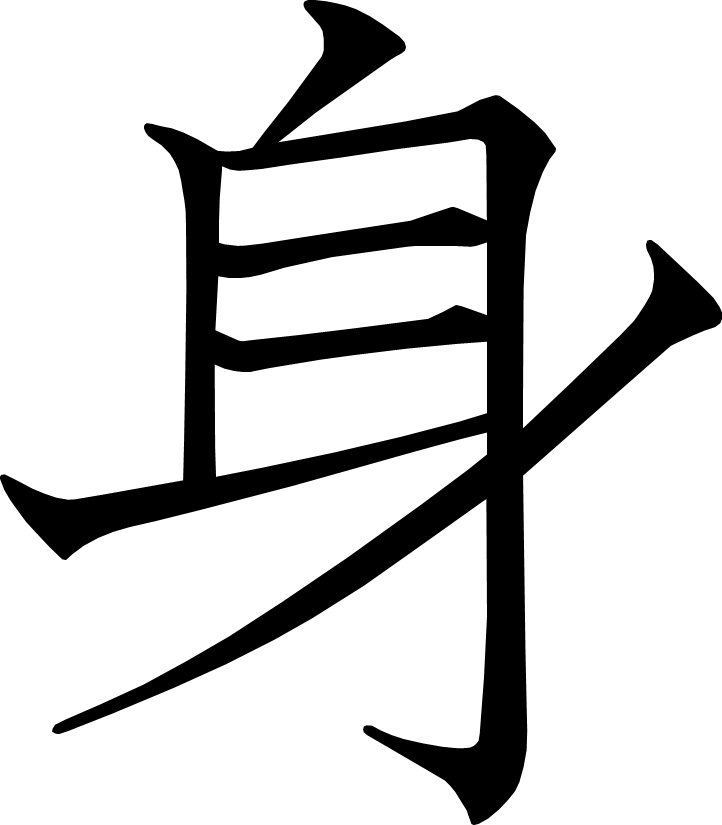 身
[Speaker Notes: 3画目を2分割]
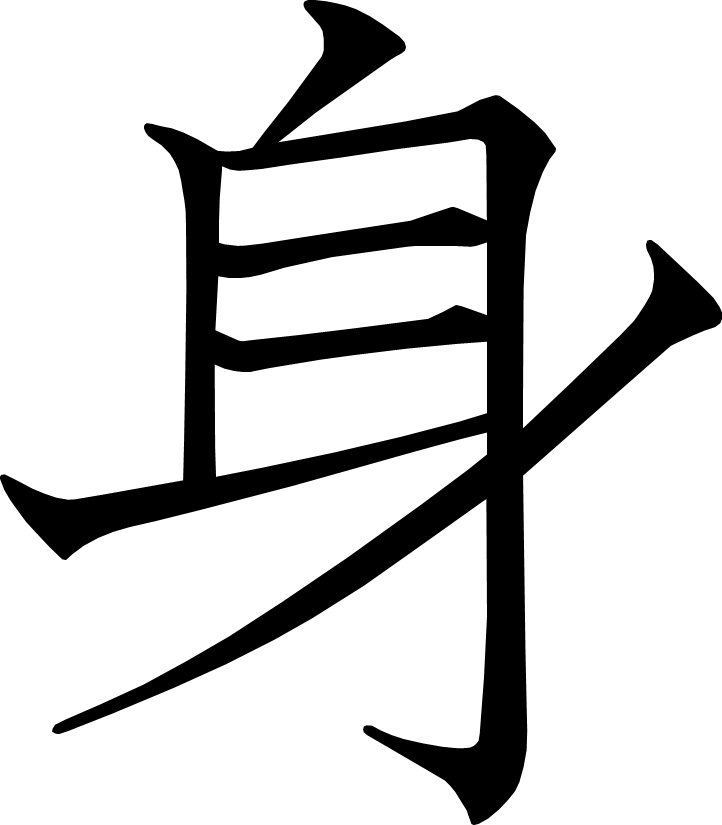 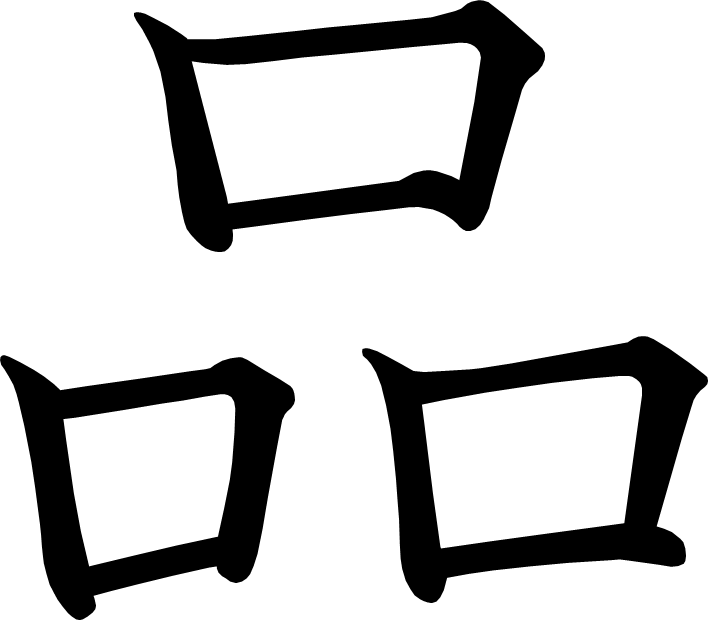 品
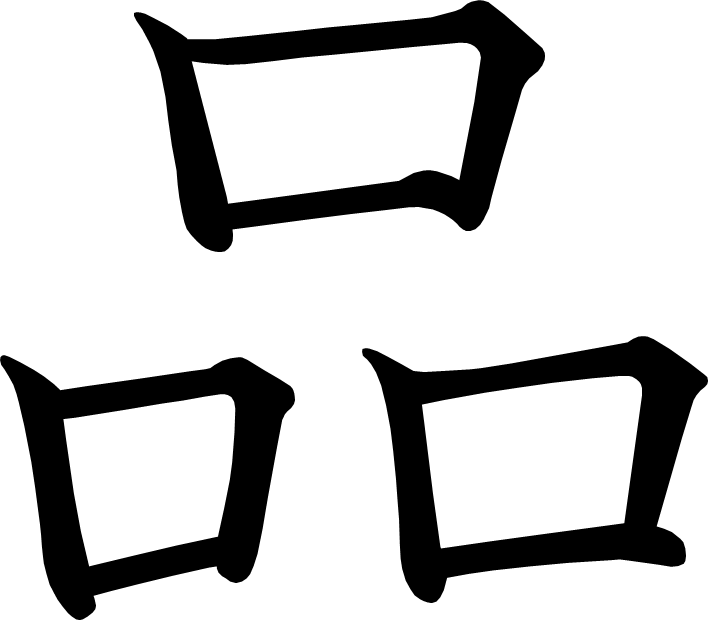 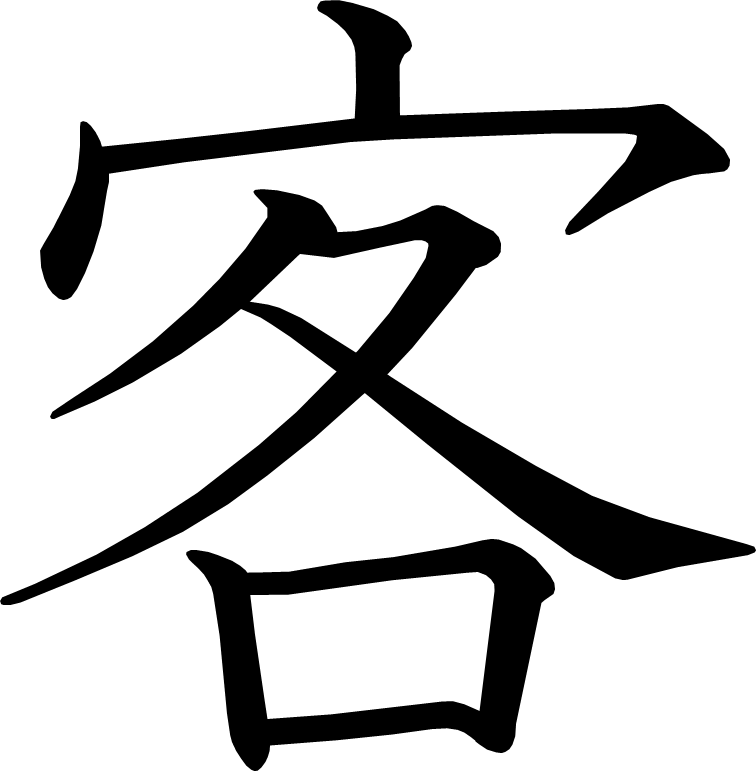 客
[Speaker Notes: 3画目を2分割
5画目を2分割]
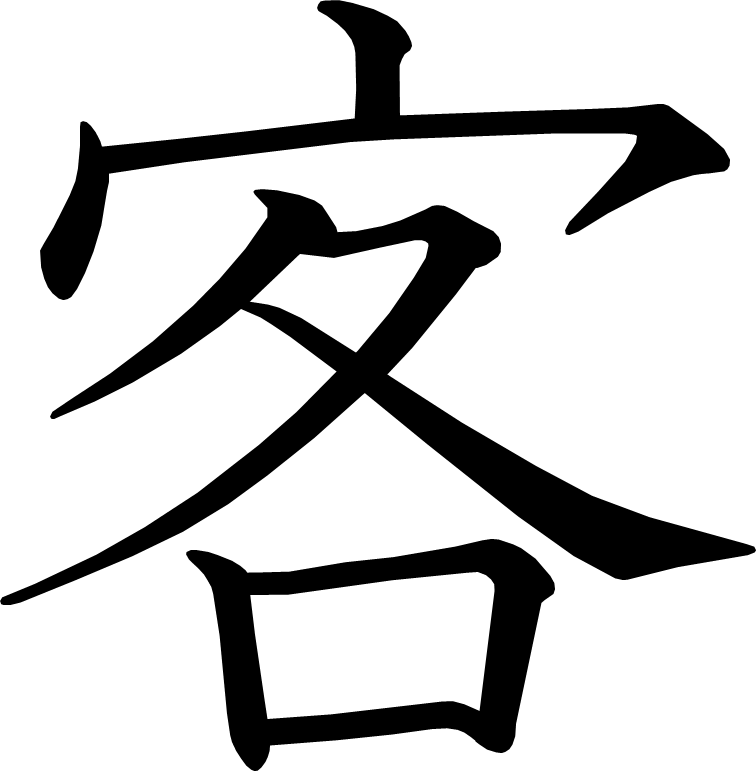 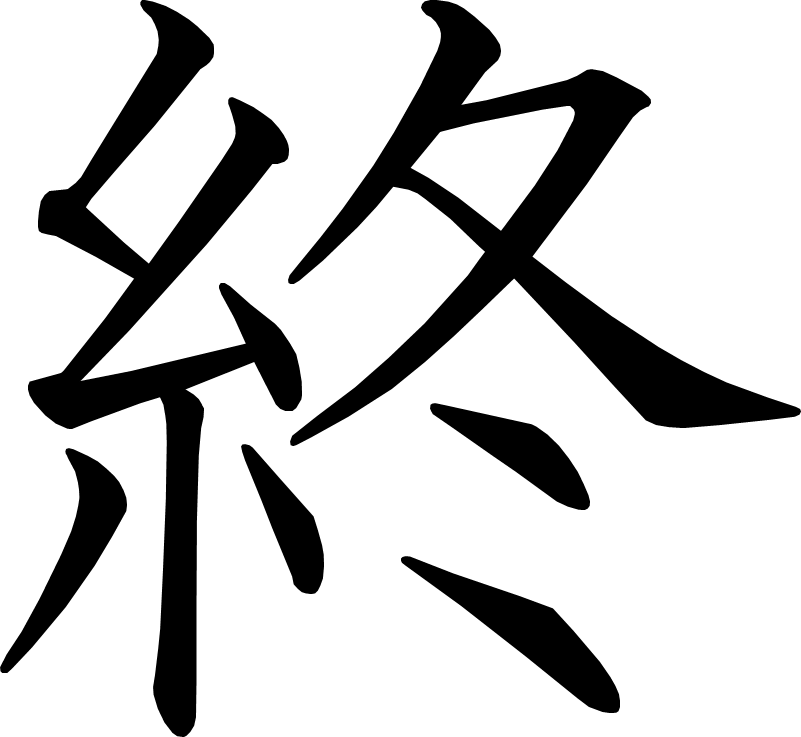 終
[Speaker Notes: 1画目を2分割
2画目を2分割
8画目を2分割]
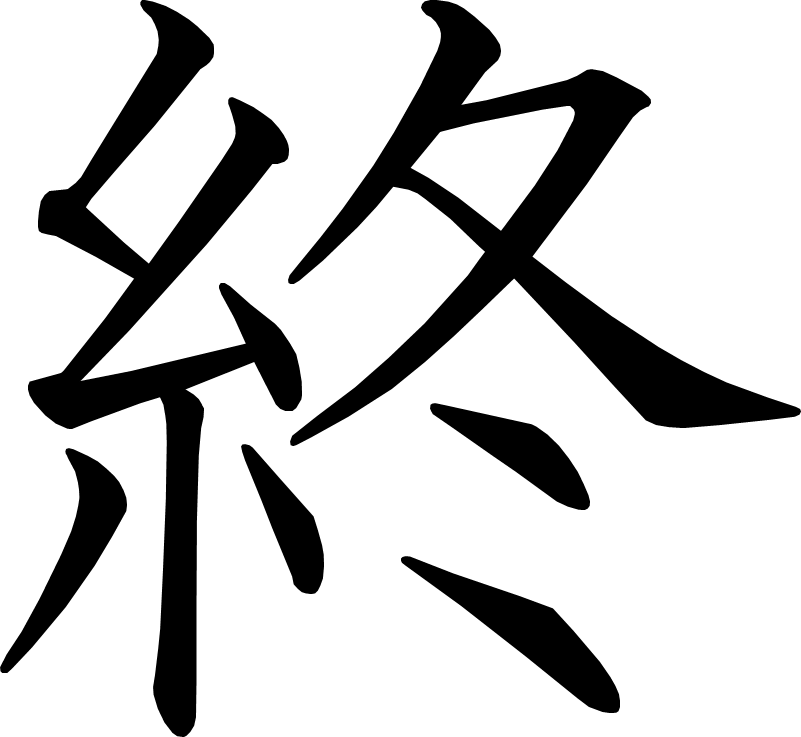 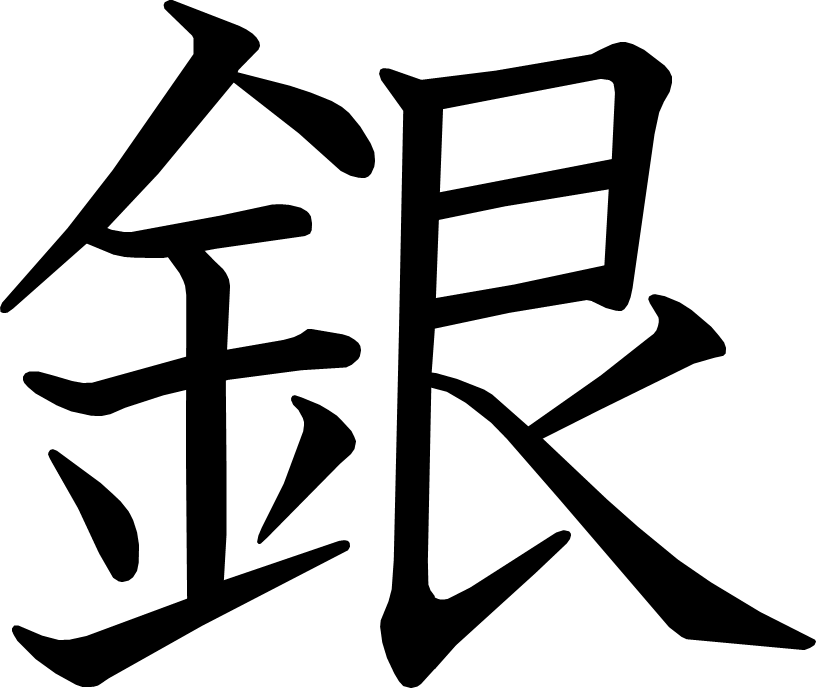 銀
[Speaker Notes: 12画目を2分割]
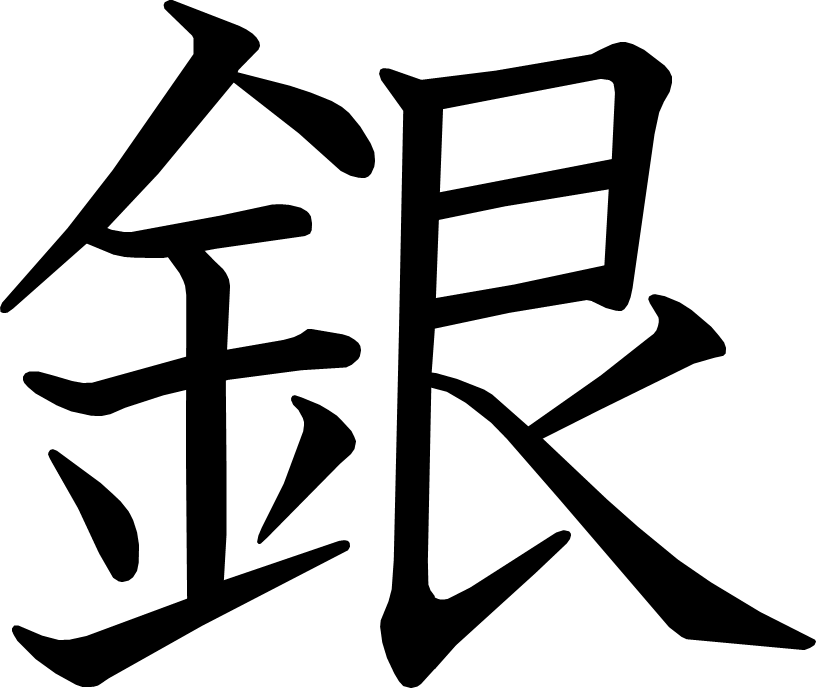 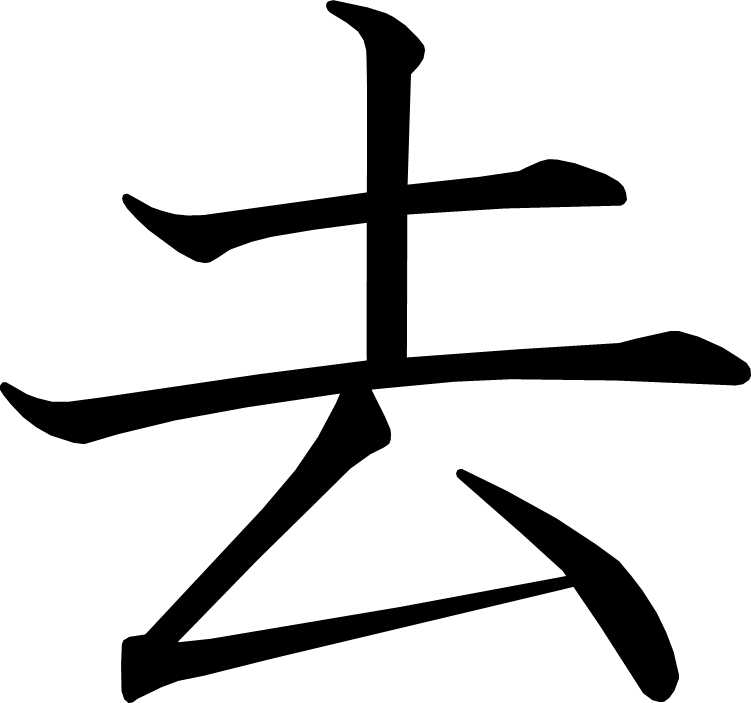 去
[Speaker Notes: 4画目を2分割]
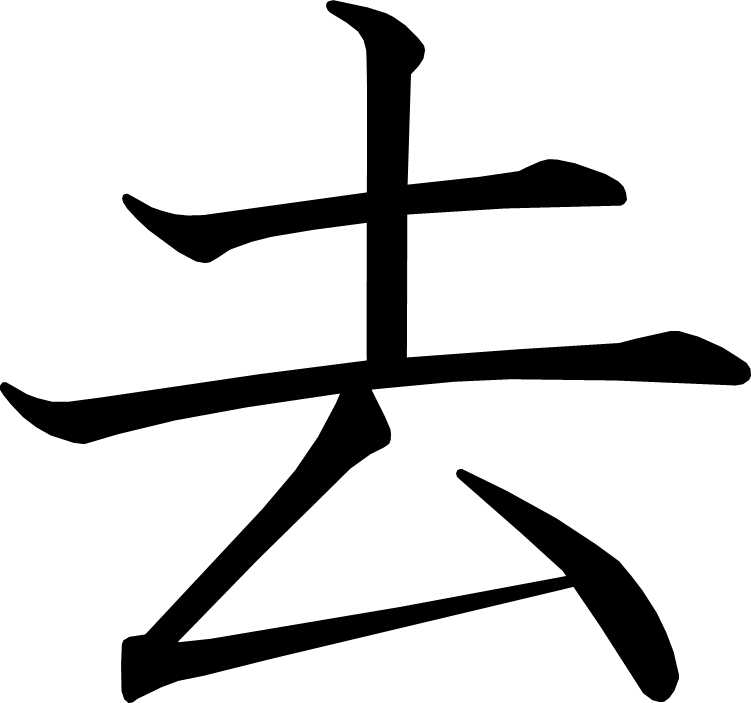 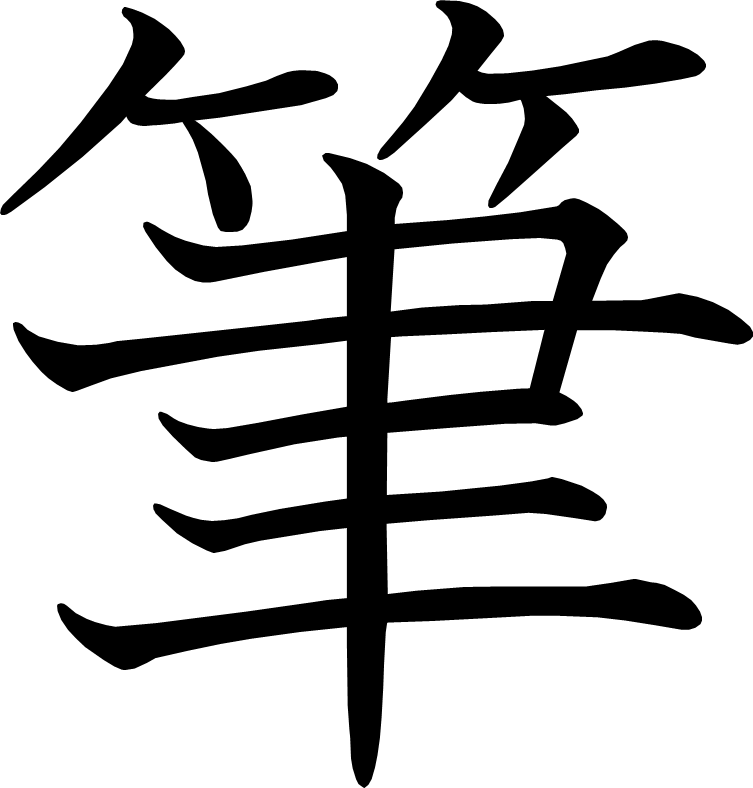 筆
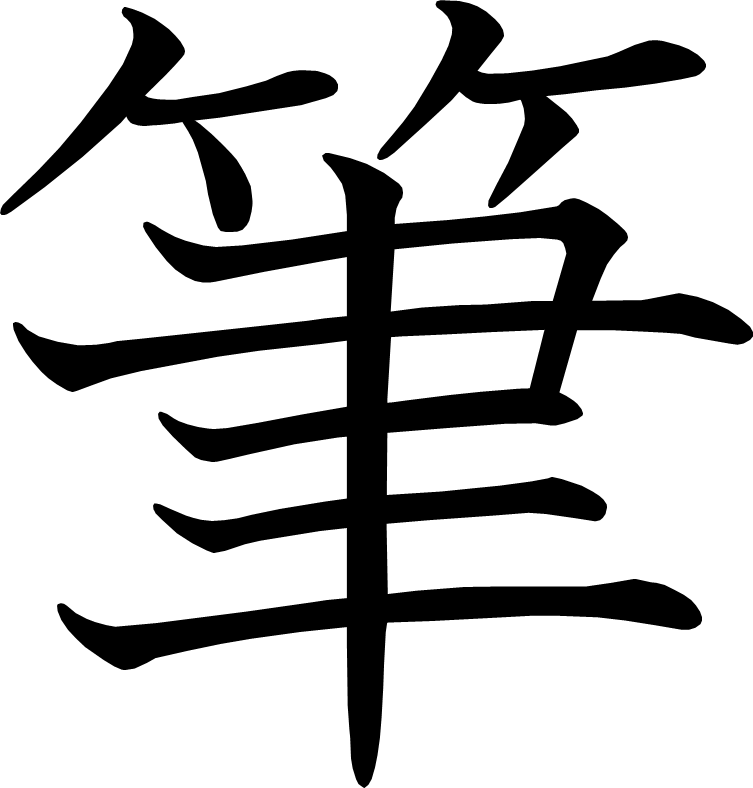 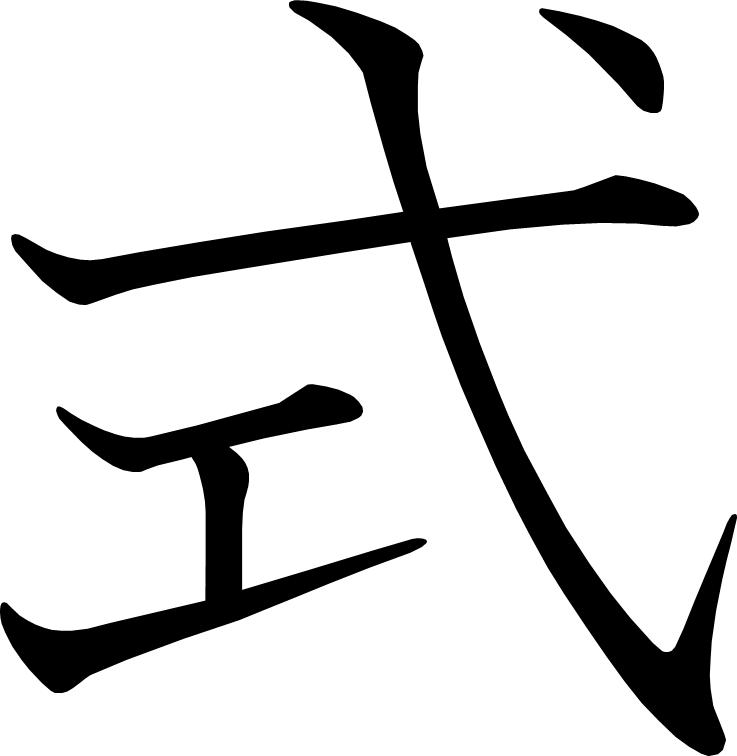 式
[Speaker Notes: 5画目を2分割]
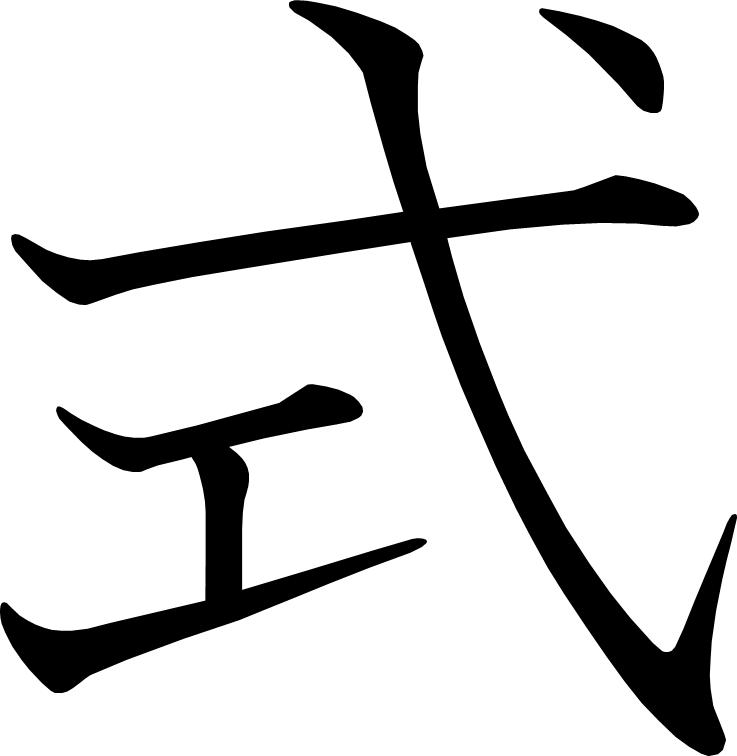 鳥になったきょうりゅうの話
あたらしい漢字：植 集 化 死 都
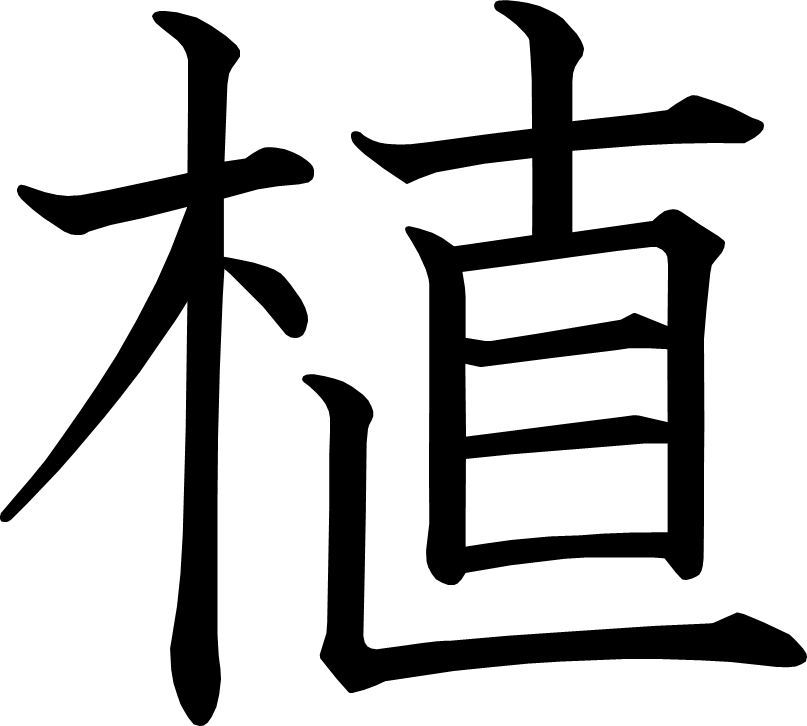 植
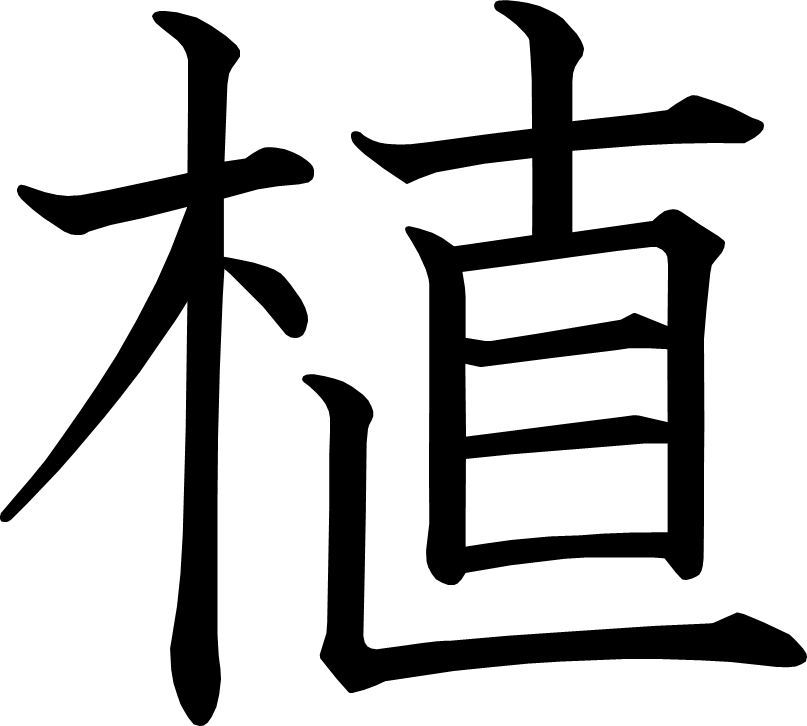 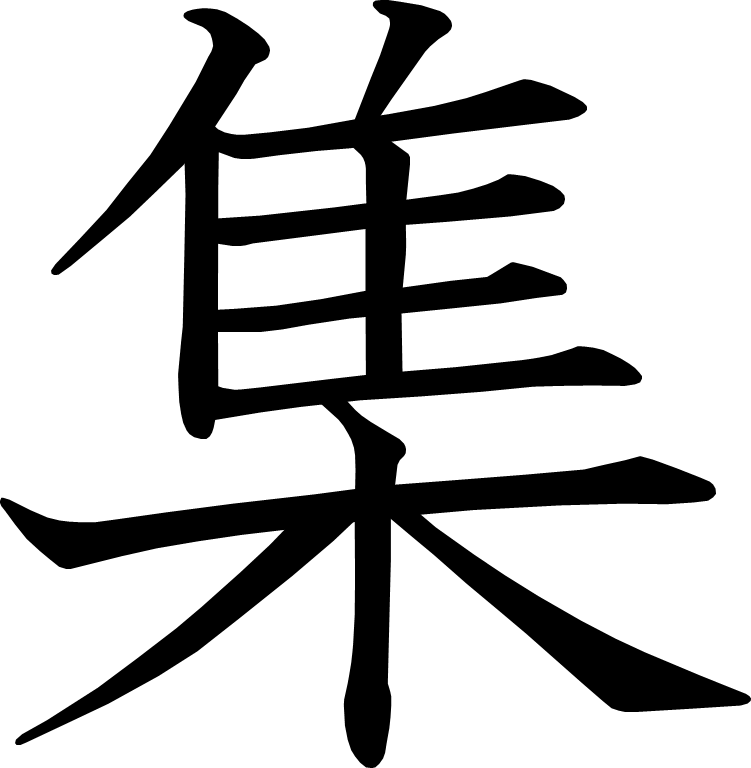 集
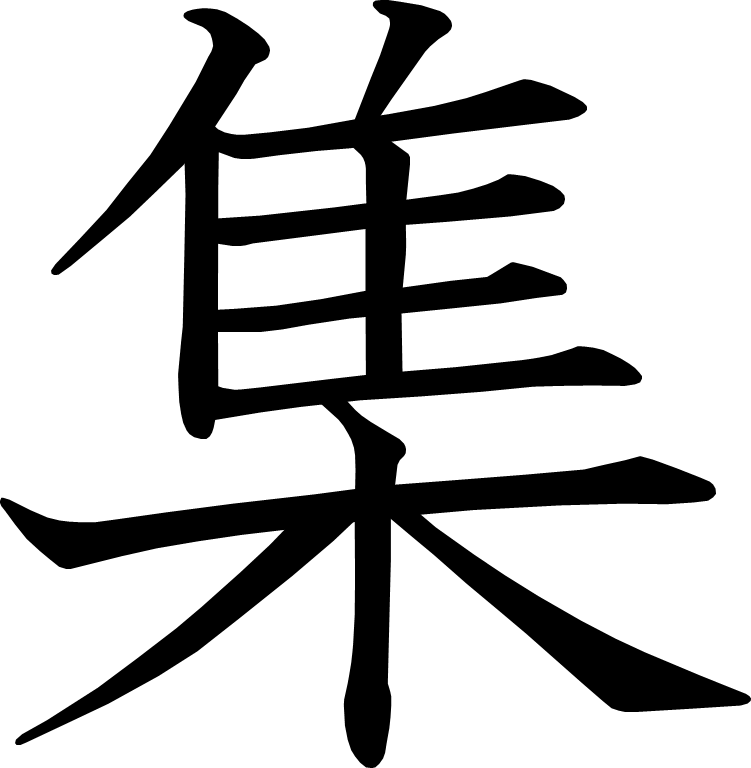 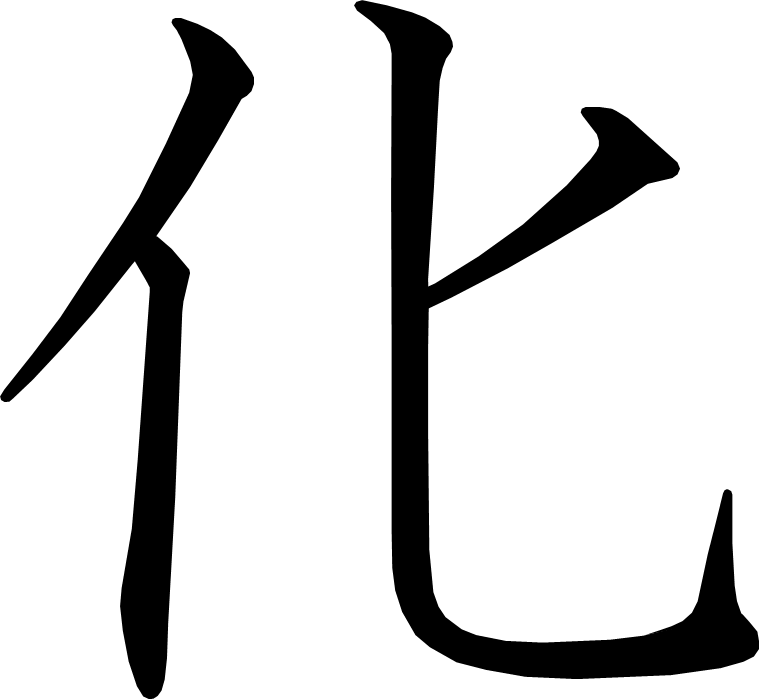 化
[Speaker Notes: 4画目を2分割]
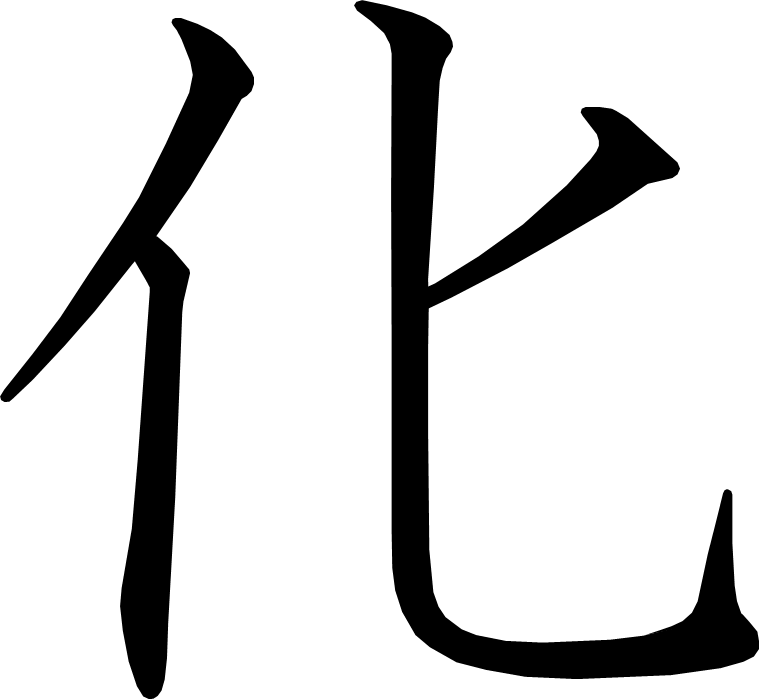 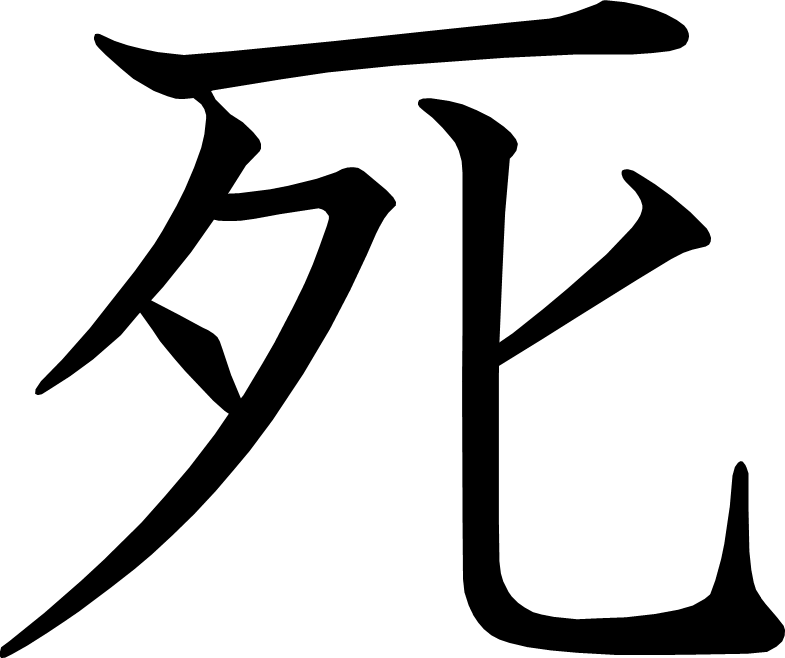 死
[Speaker Notes: 3画目を2分割
6画目を2分割]
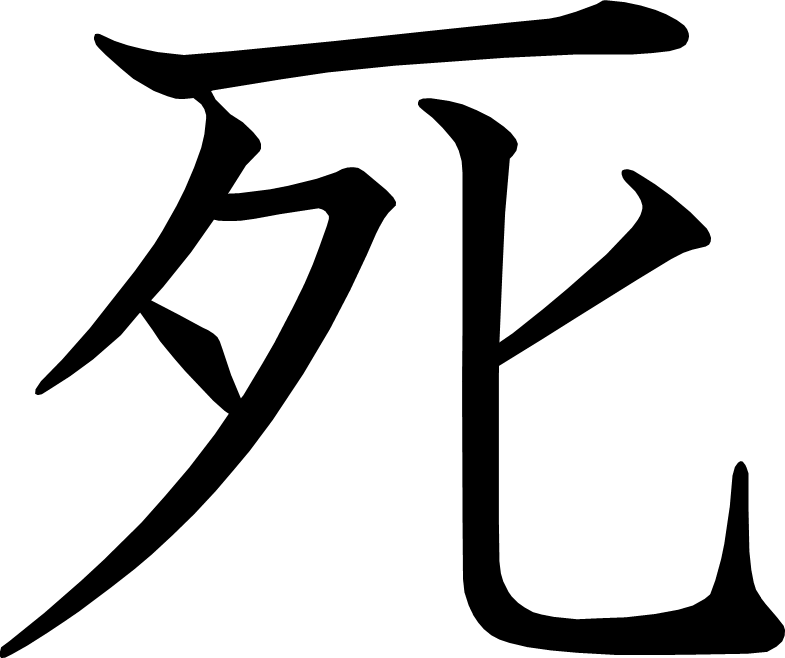 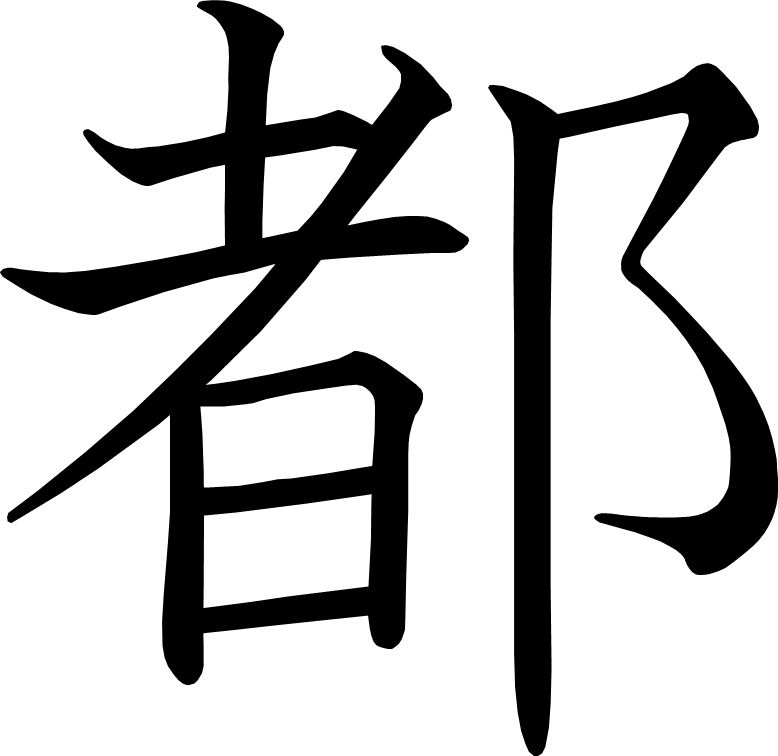 都
[Speaker Notes: 9画目を2分割
10画目を3分割]
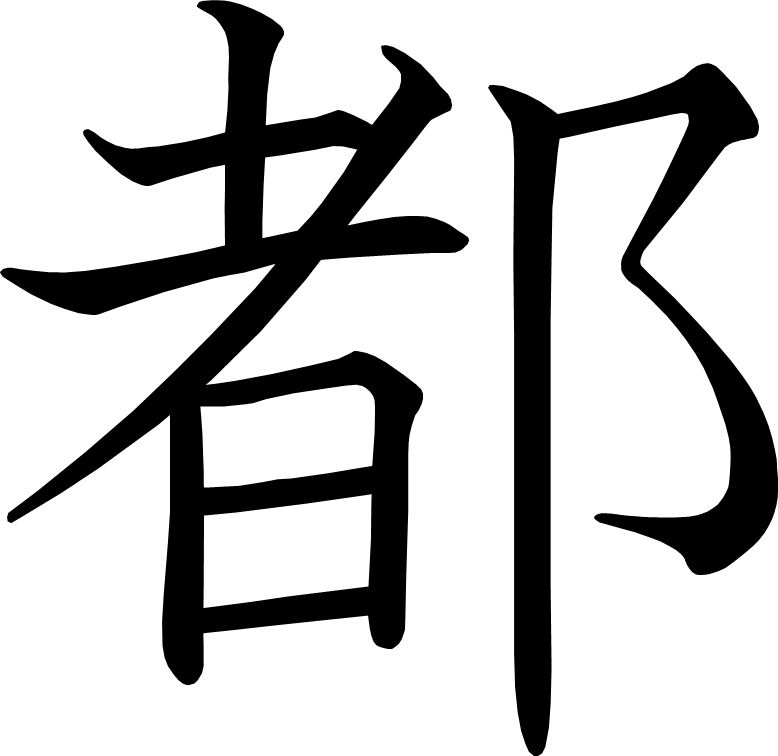 わたしと小鳥とすずと
あたらしい漢字：両 負
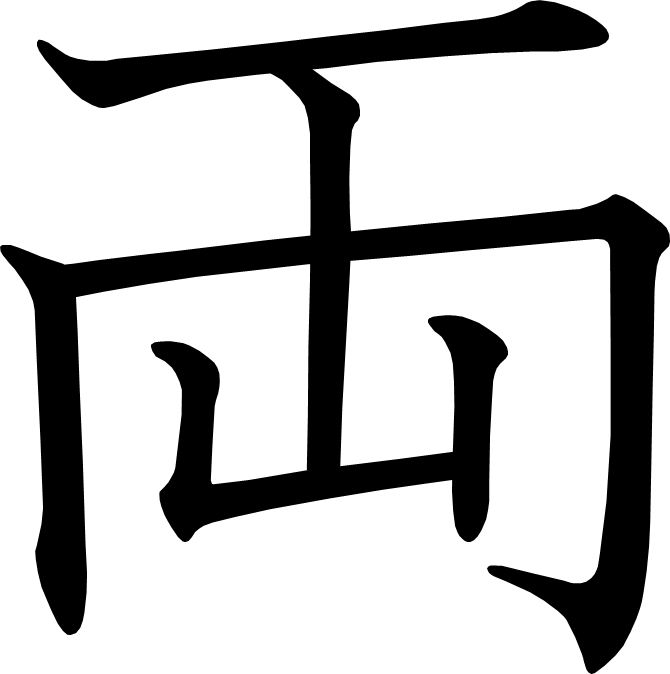 両
[Speaker Notes: 3画目を2分割]
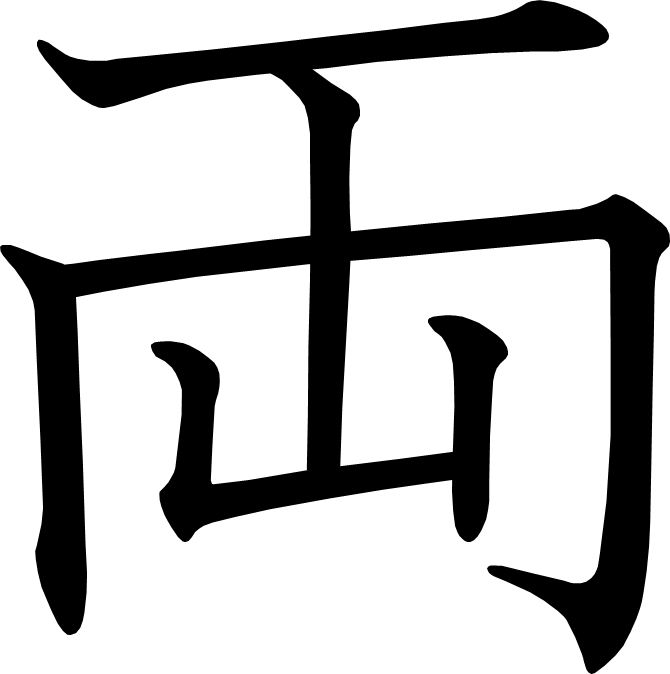 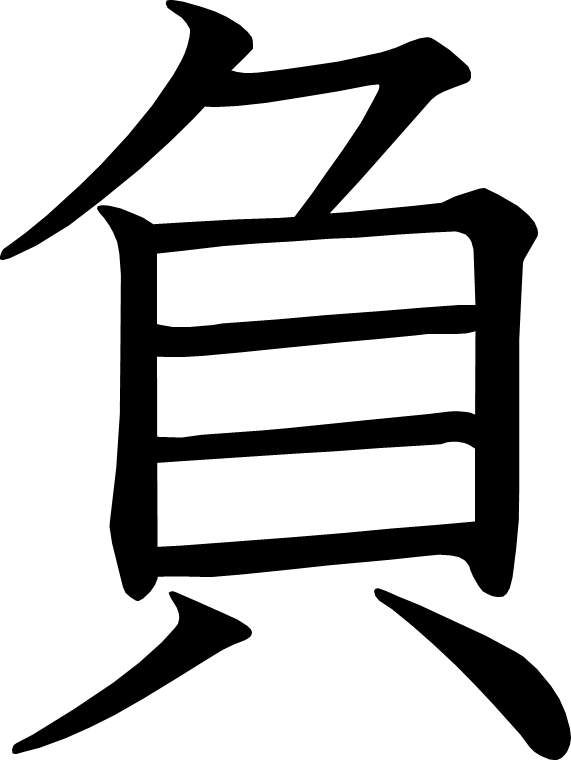 負
[Speaker Notes: 2画目を2分割]
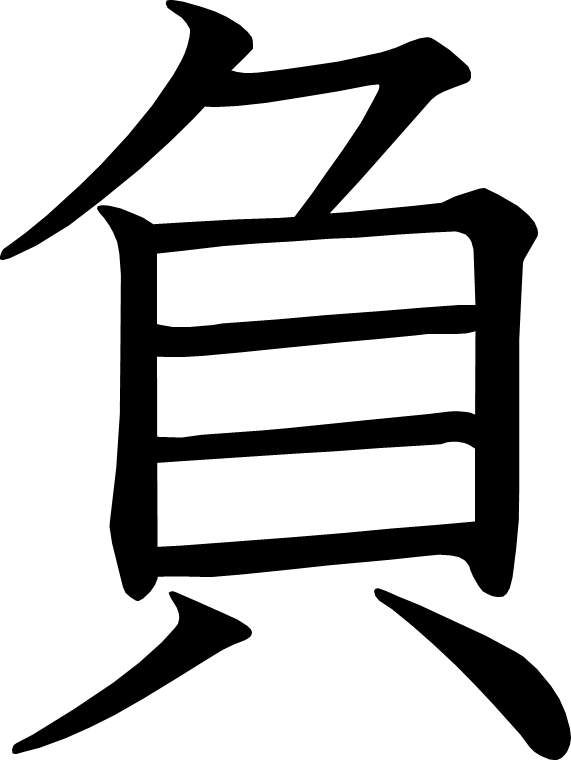 山小屋で三日間すごすなら
あたらしい漢字： 対 屋 員
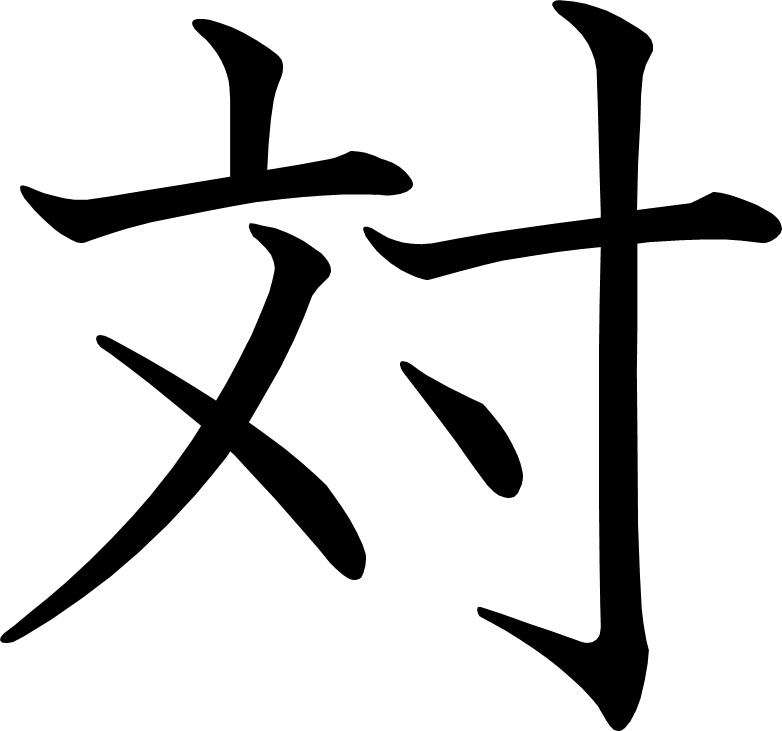 対
[Speaker Notes: 6画目を2分割]
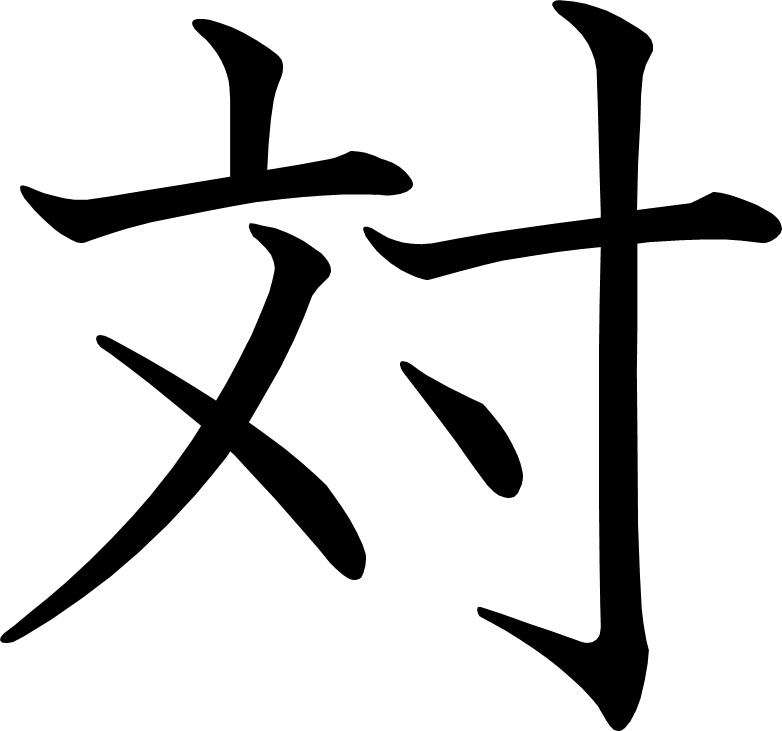 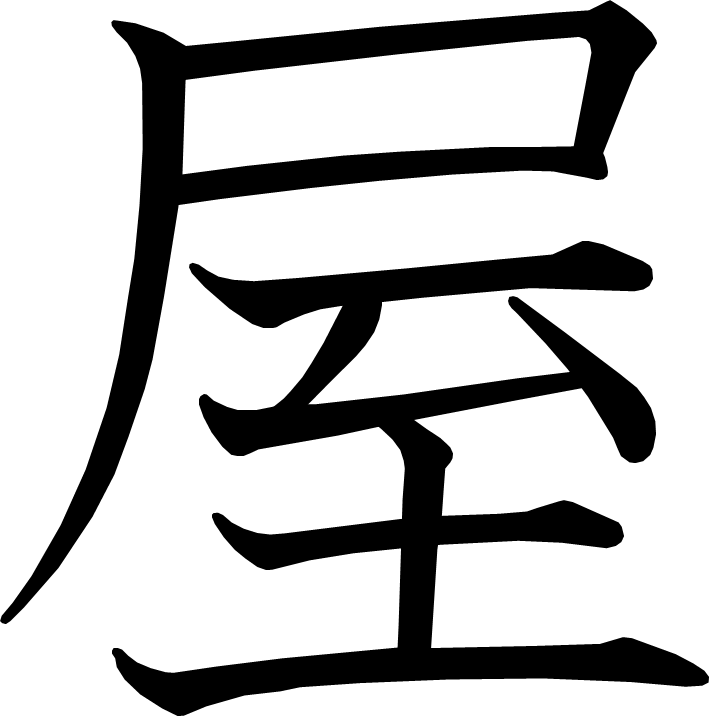 屋
[Speaker Notes: 5画目を2分割]
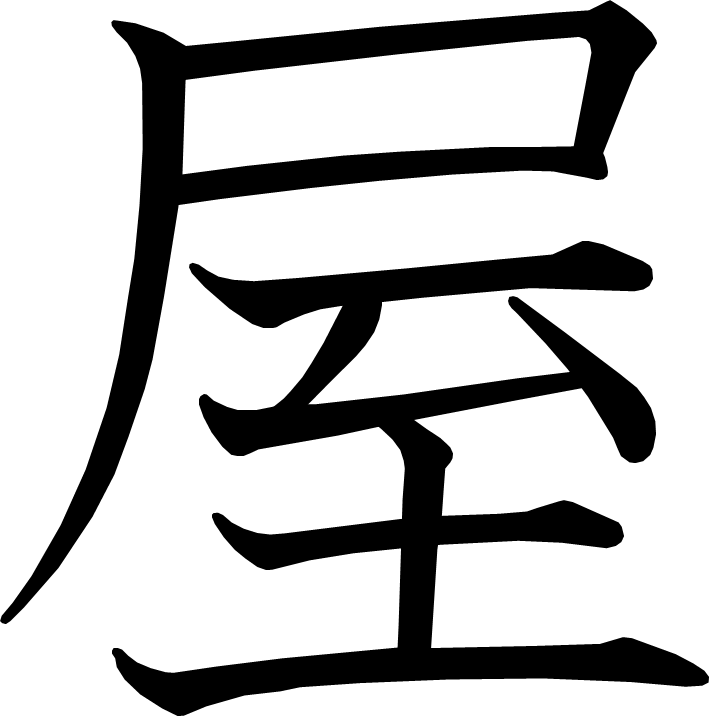 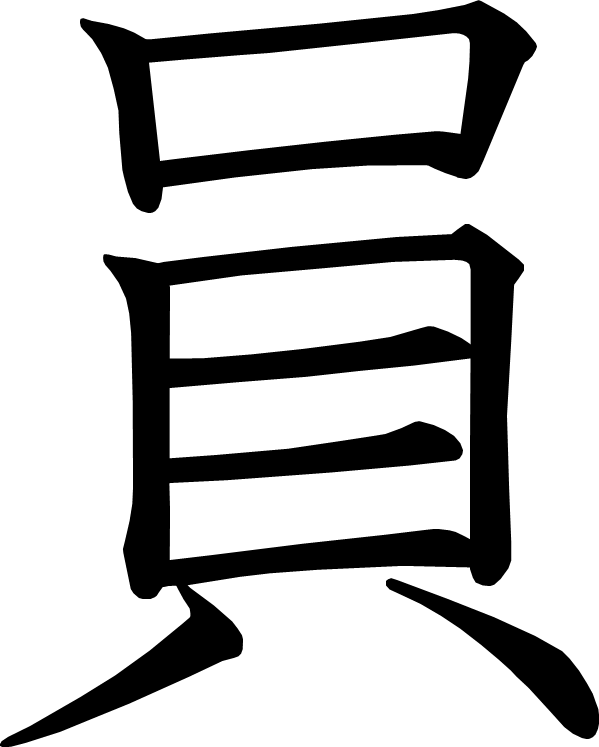 員
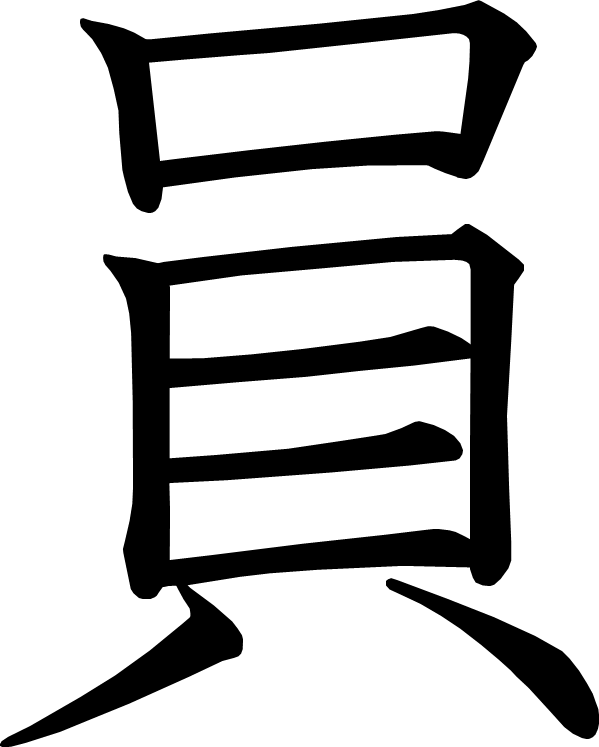 ポスターを読もう
あたらしい漢字： 写 真 祭
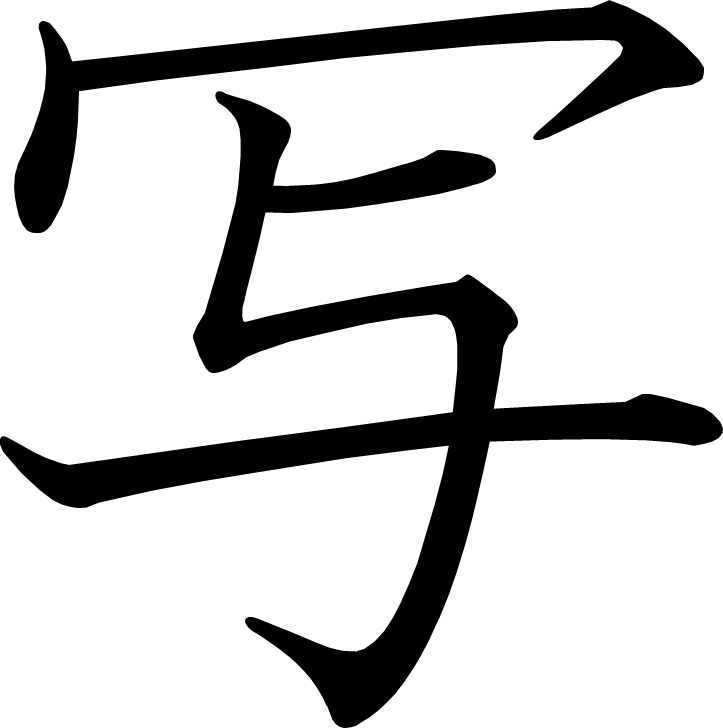 写
[Speaker Notes: 2画目を2分割
4画目を3分割]
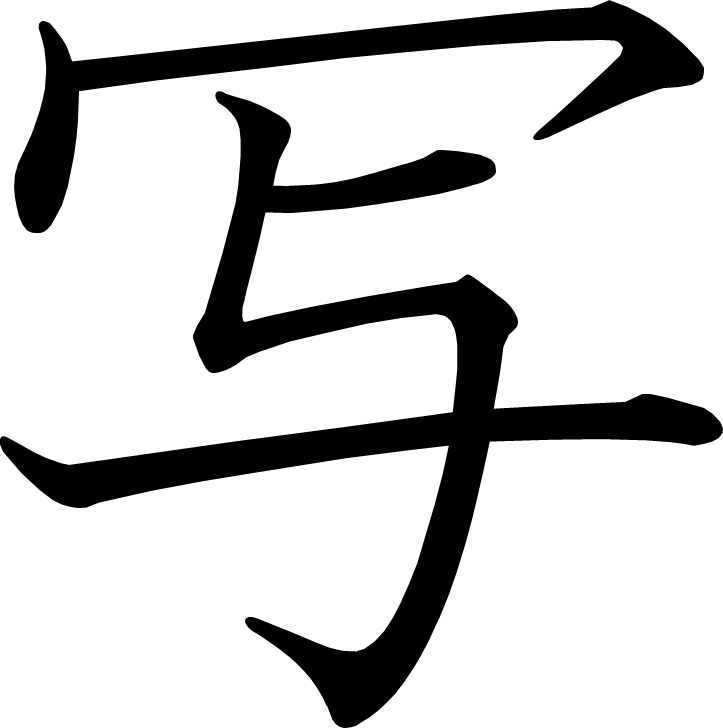 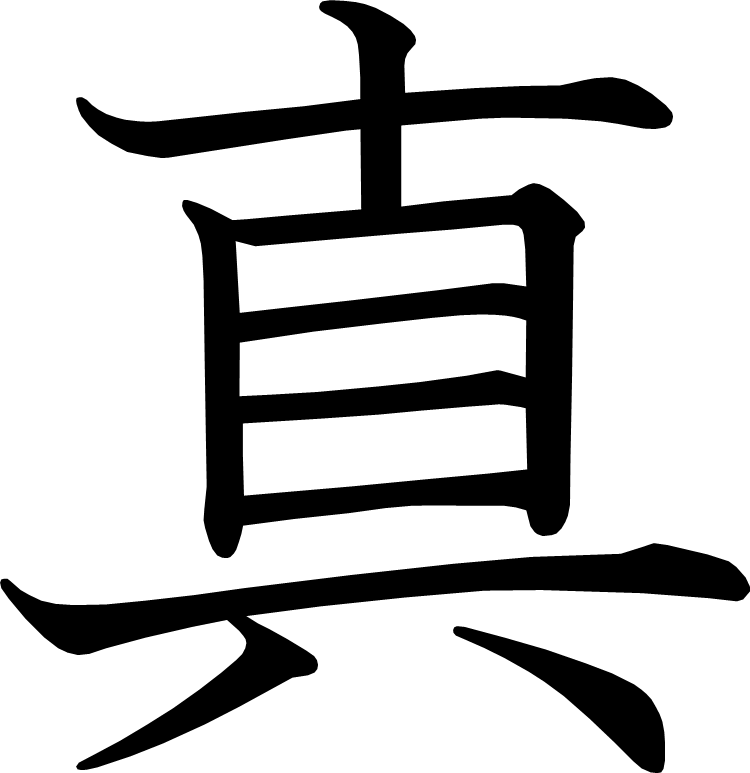 真
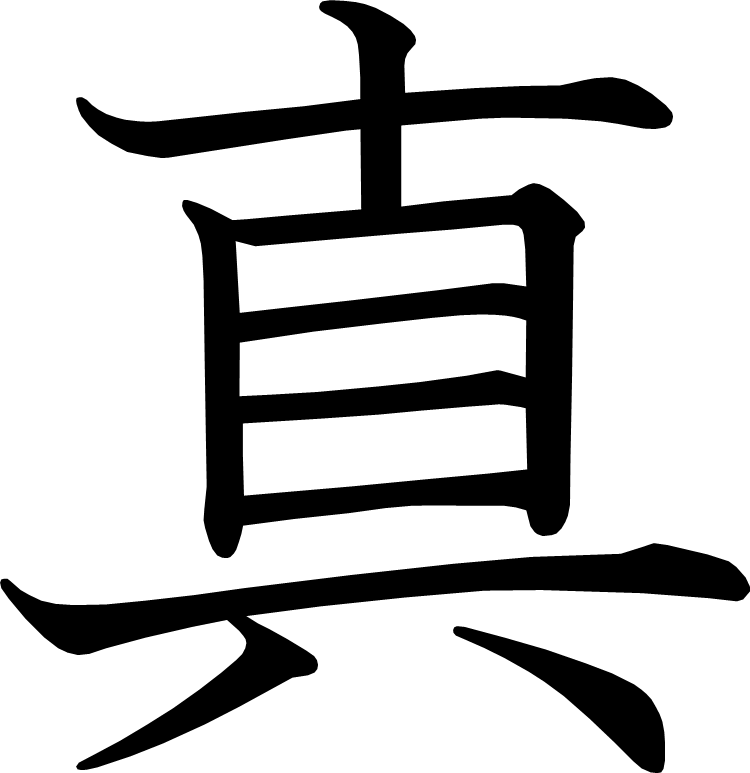 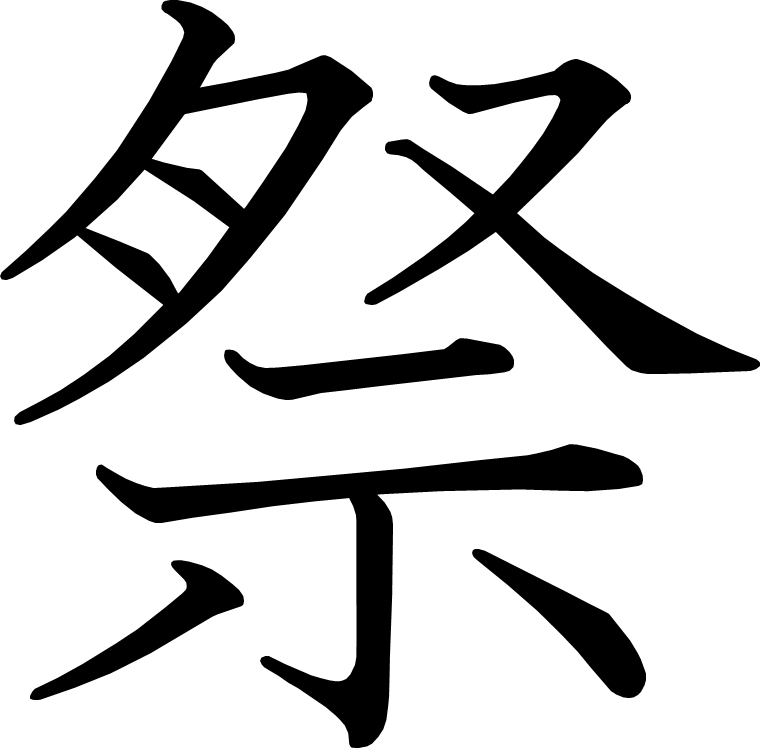 祭
[Speaker Notes: 2画目を2分割
5画目を2分割
9画目を2分割]
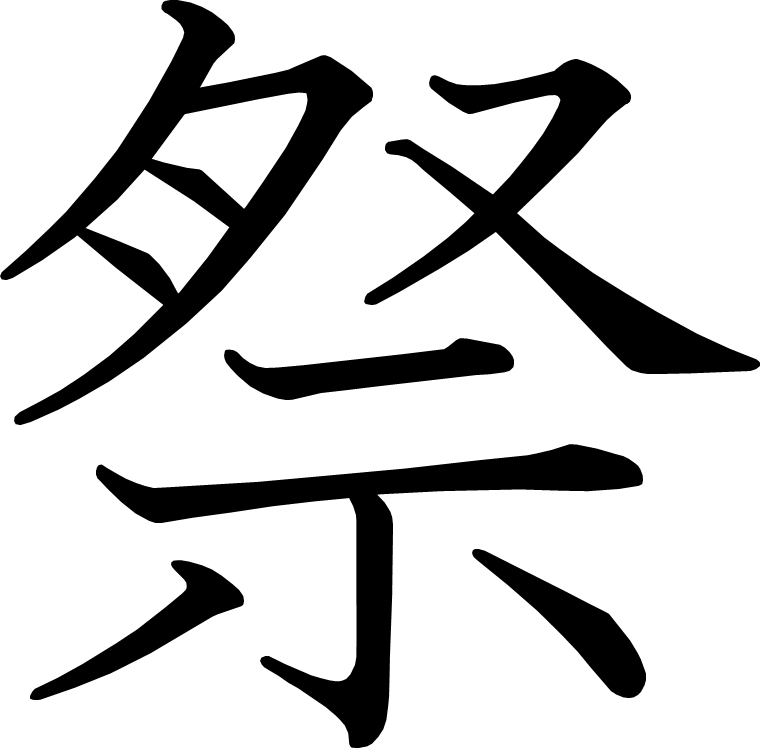 へんとつくり
あたらしい漢字：部 係 板 柱 油 港
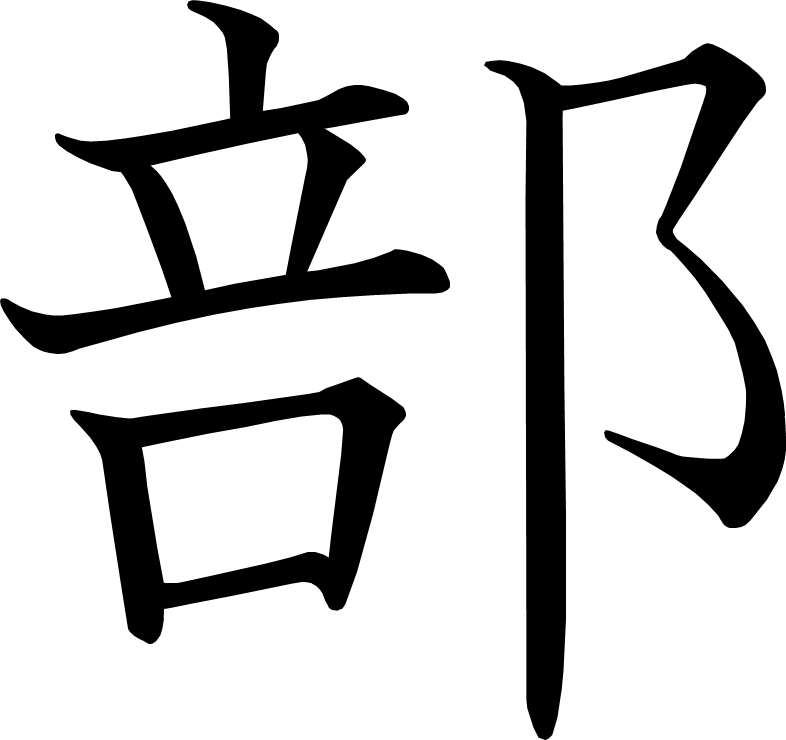 部
[Speaker Notes: 10画目を2分割
11画目を3分割]
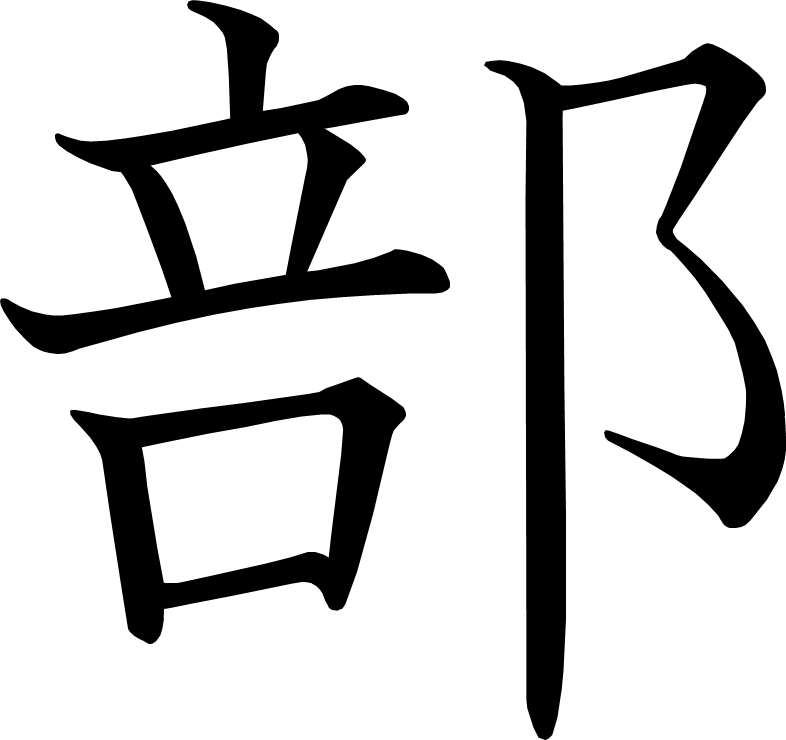 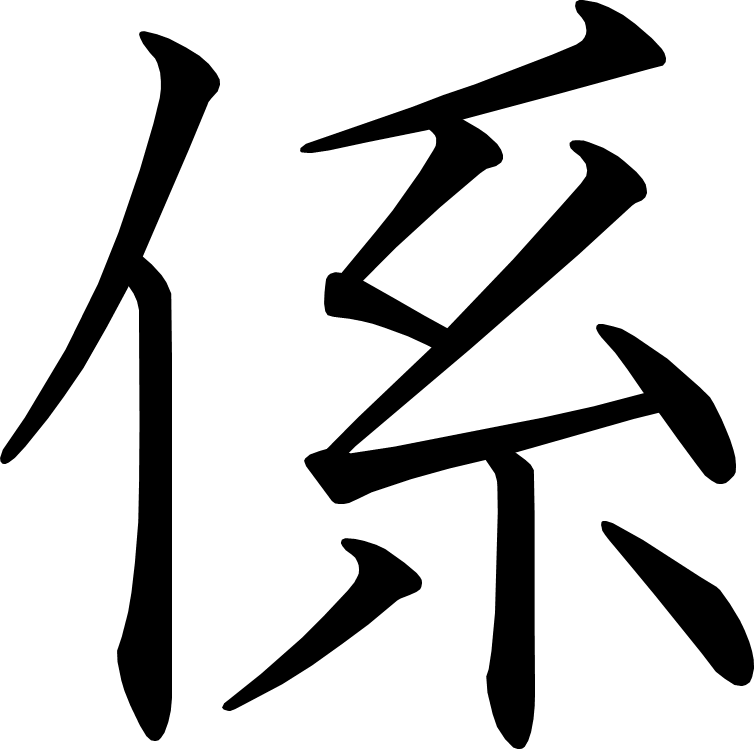 係
[Speaker Notes: 4画目を2分割
5画目を2分割]
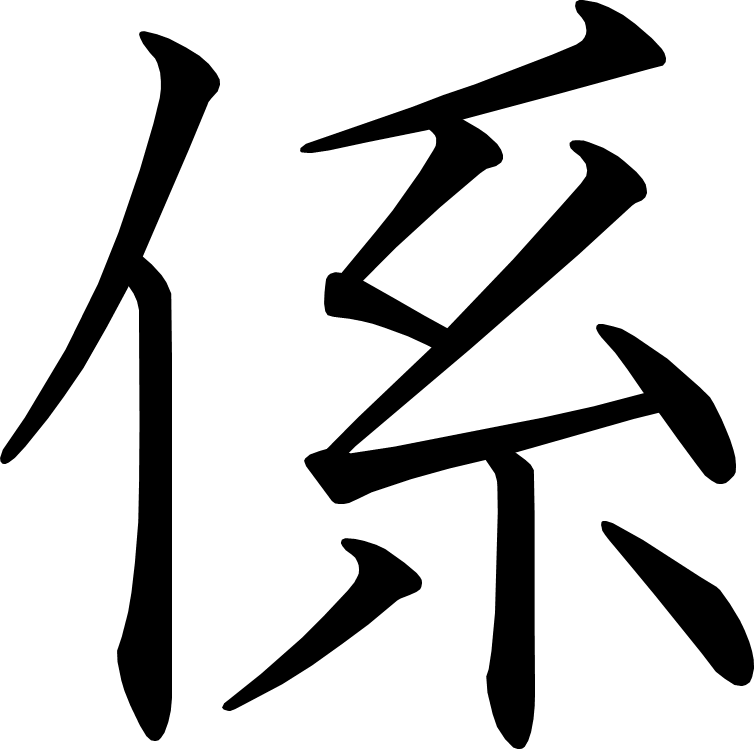 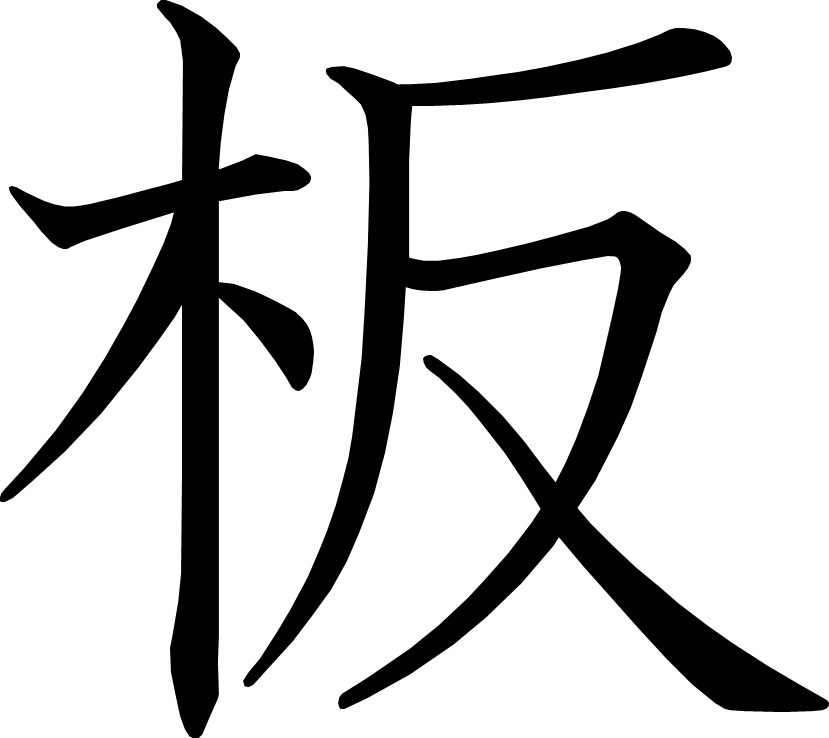 板
[Speaker Notes: 7画目を2分割]
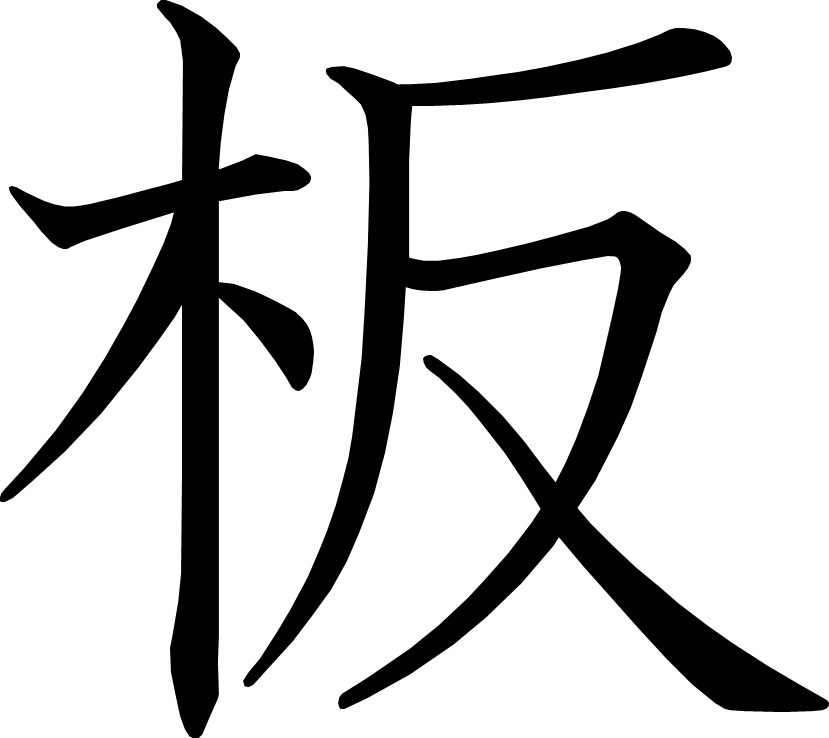 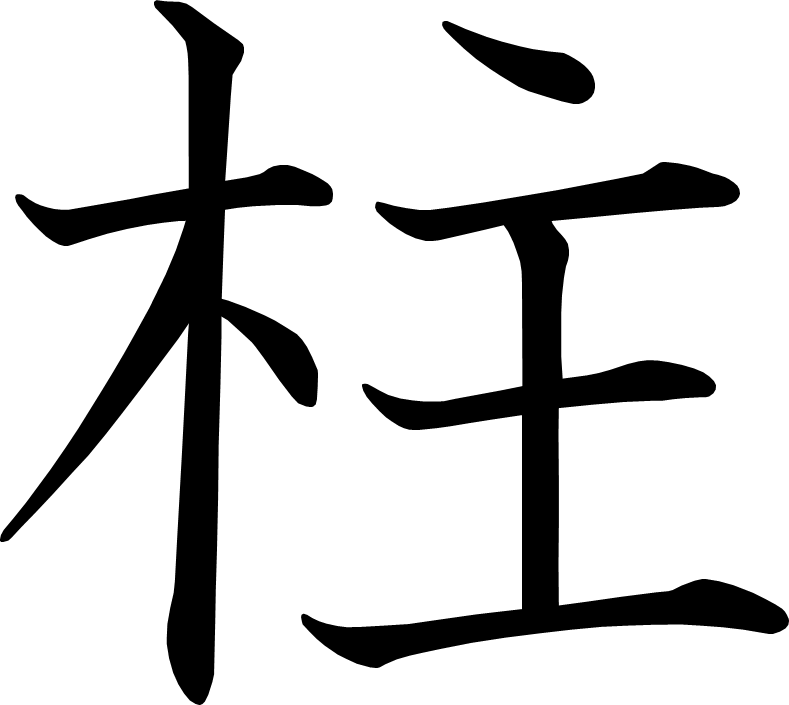 柱
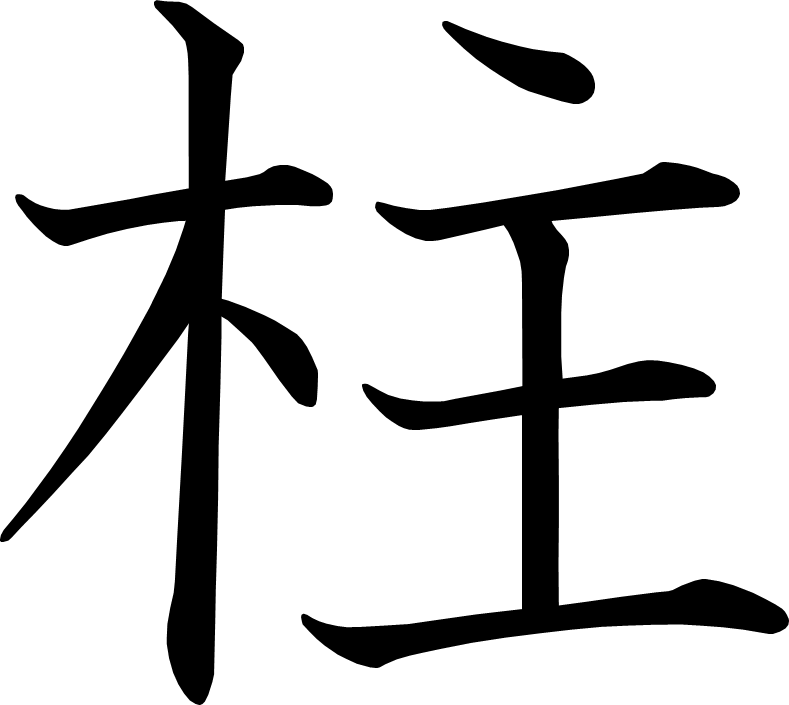 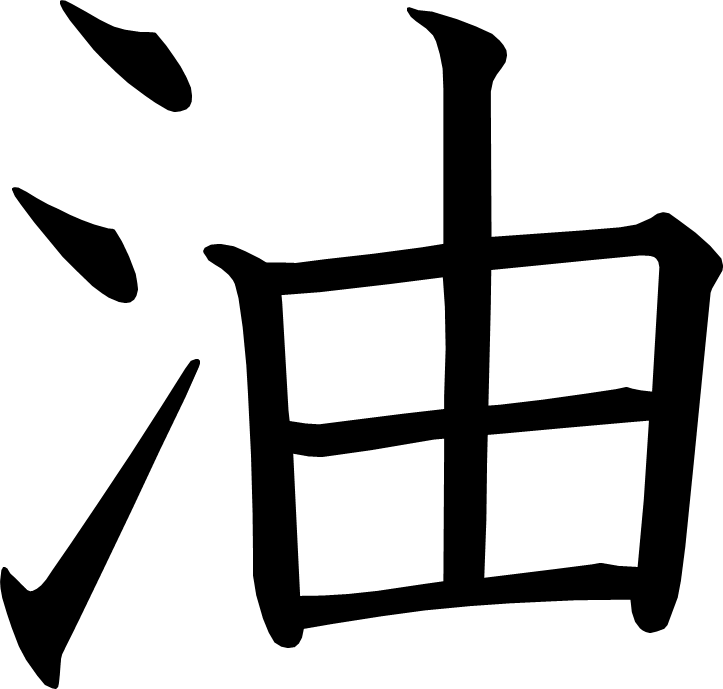 油
[Speaker Notes: 3画目を2分割]
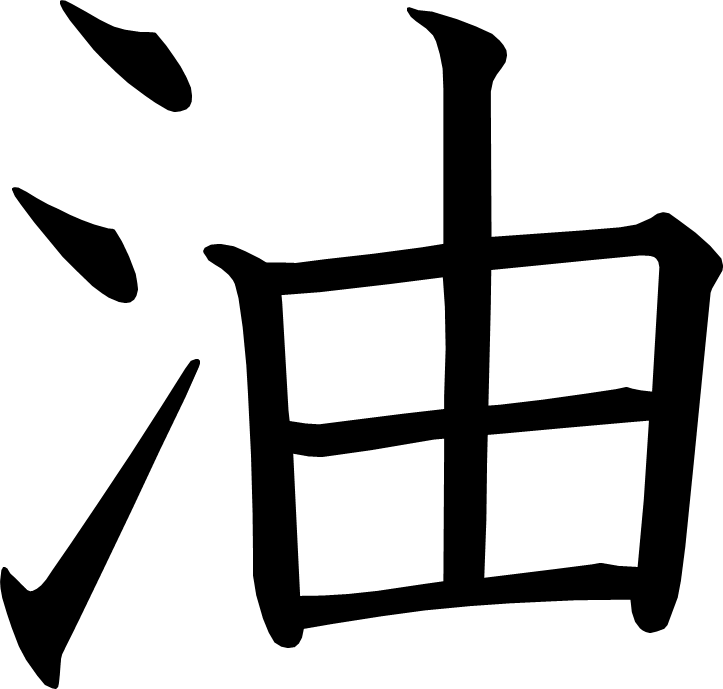 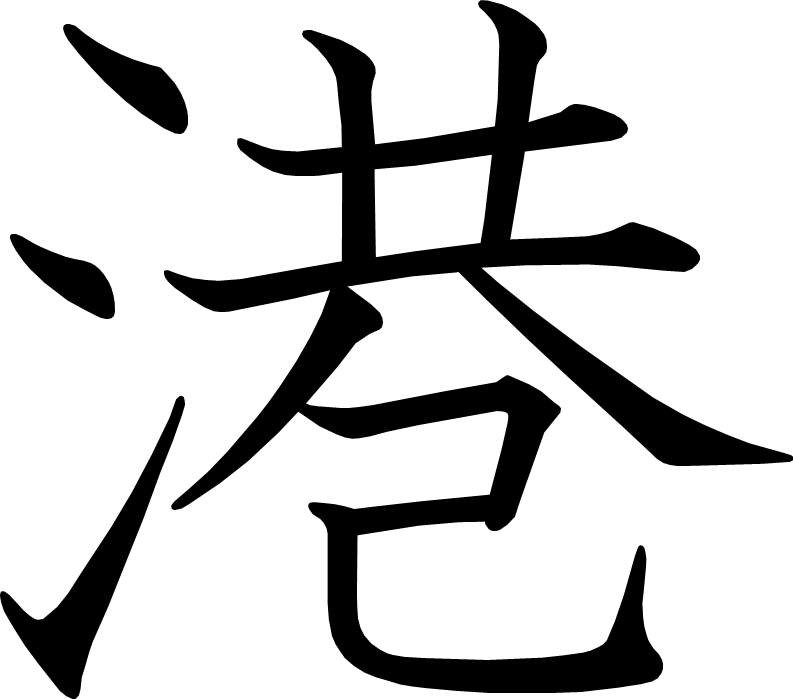 港
[Speaker Notes: 3画目を2分割
12画目を2分割]
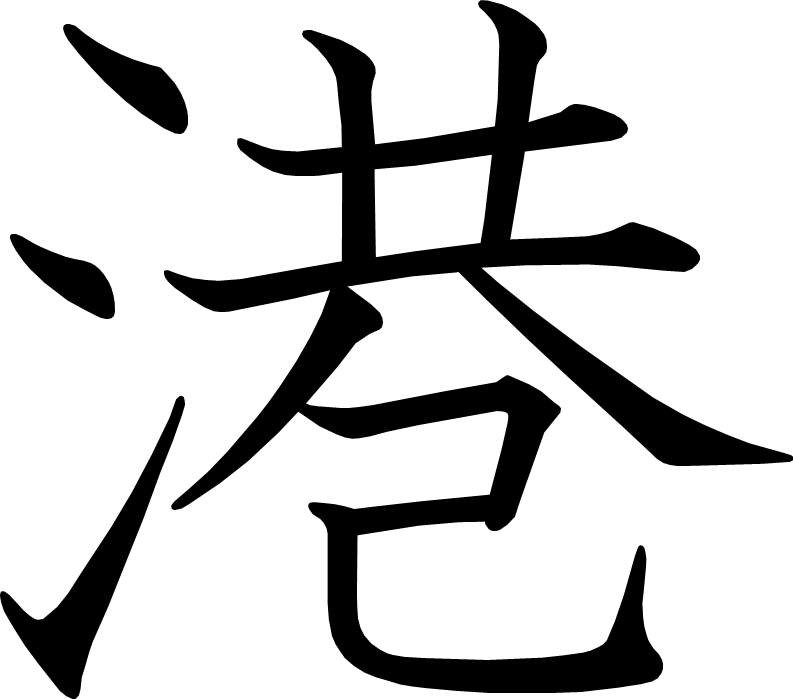